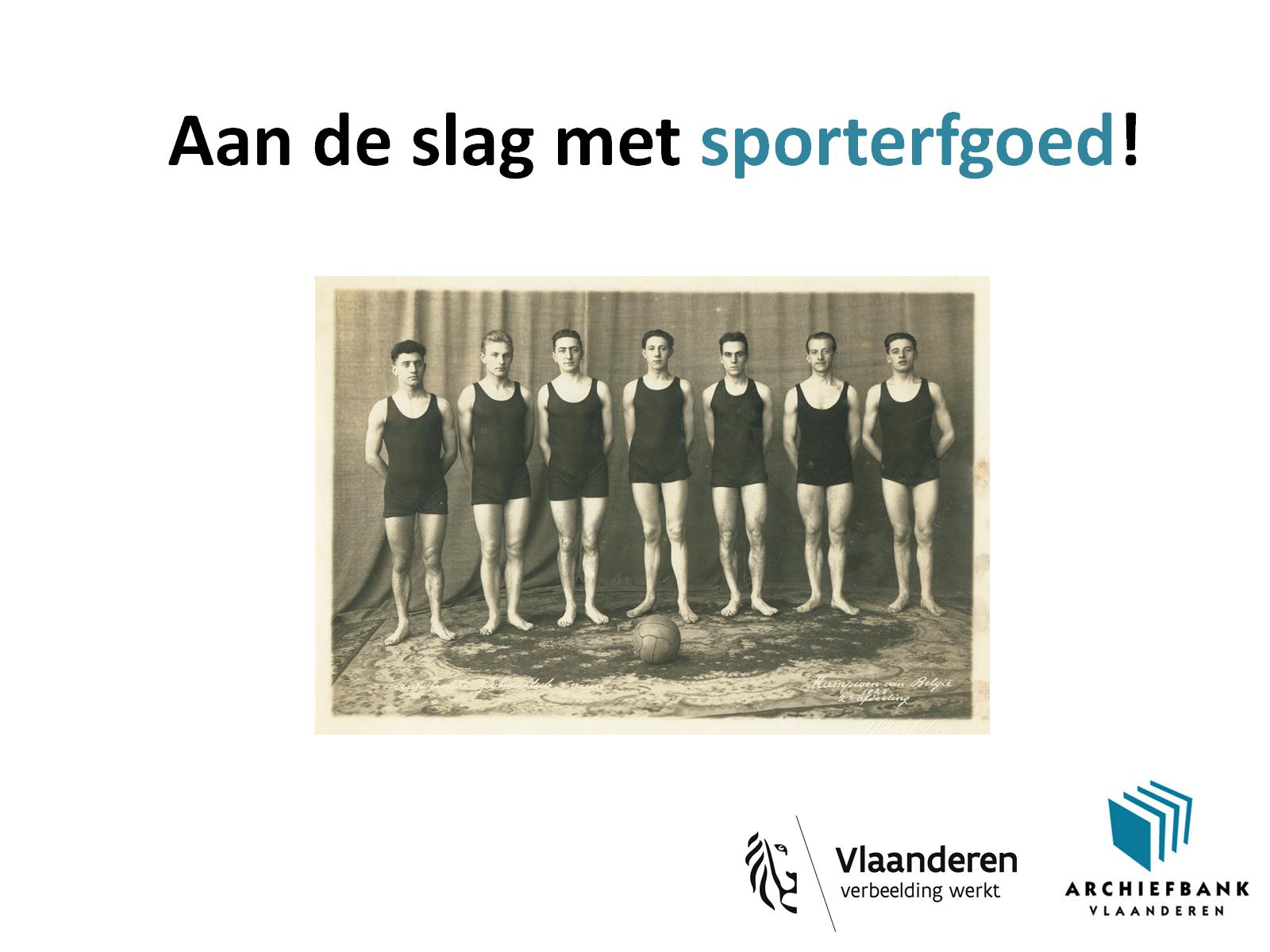 Aan de slag met sporterfgoed!
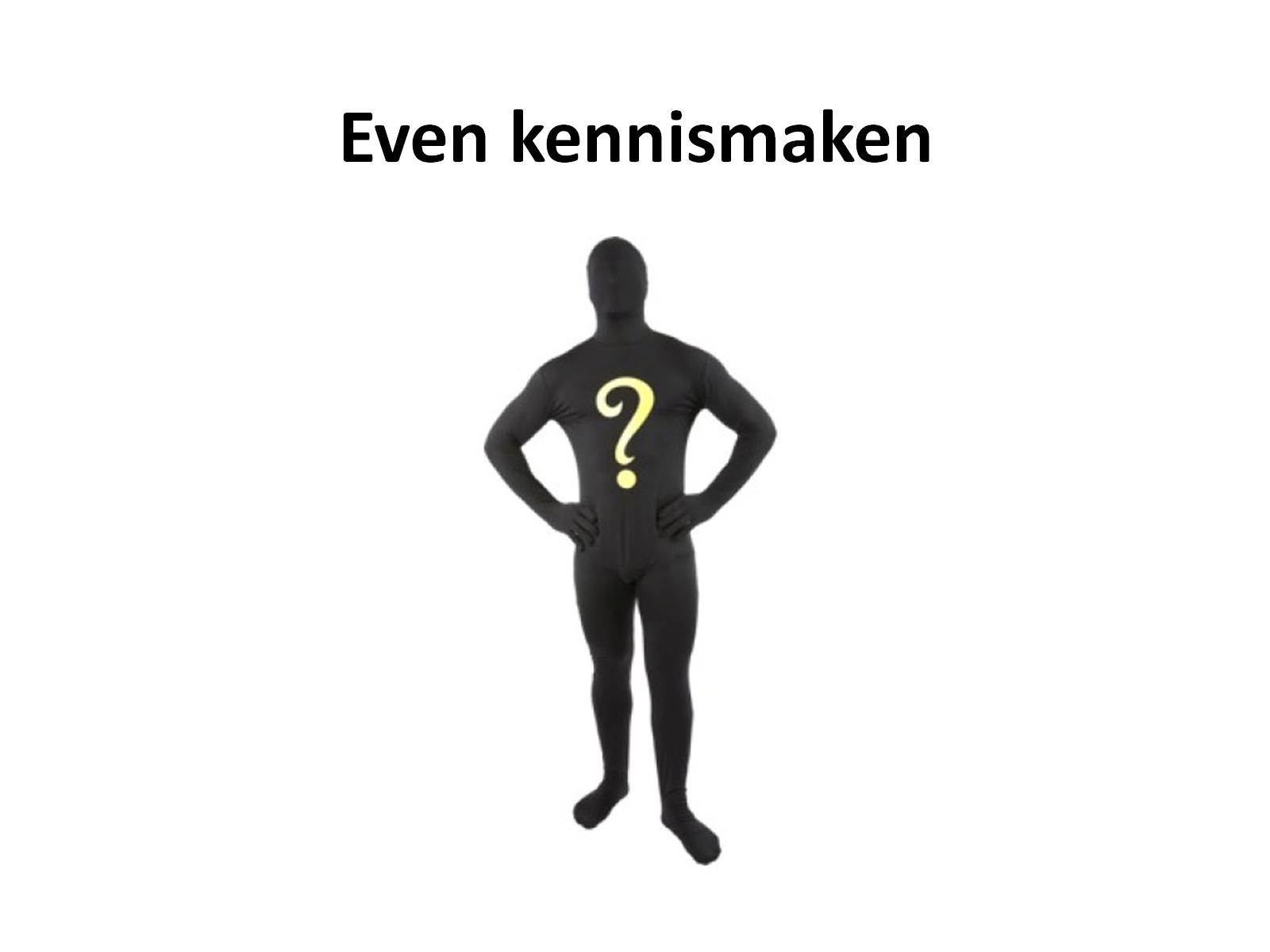 Even kennismaken
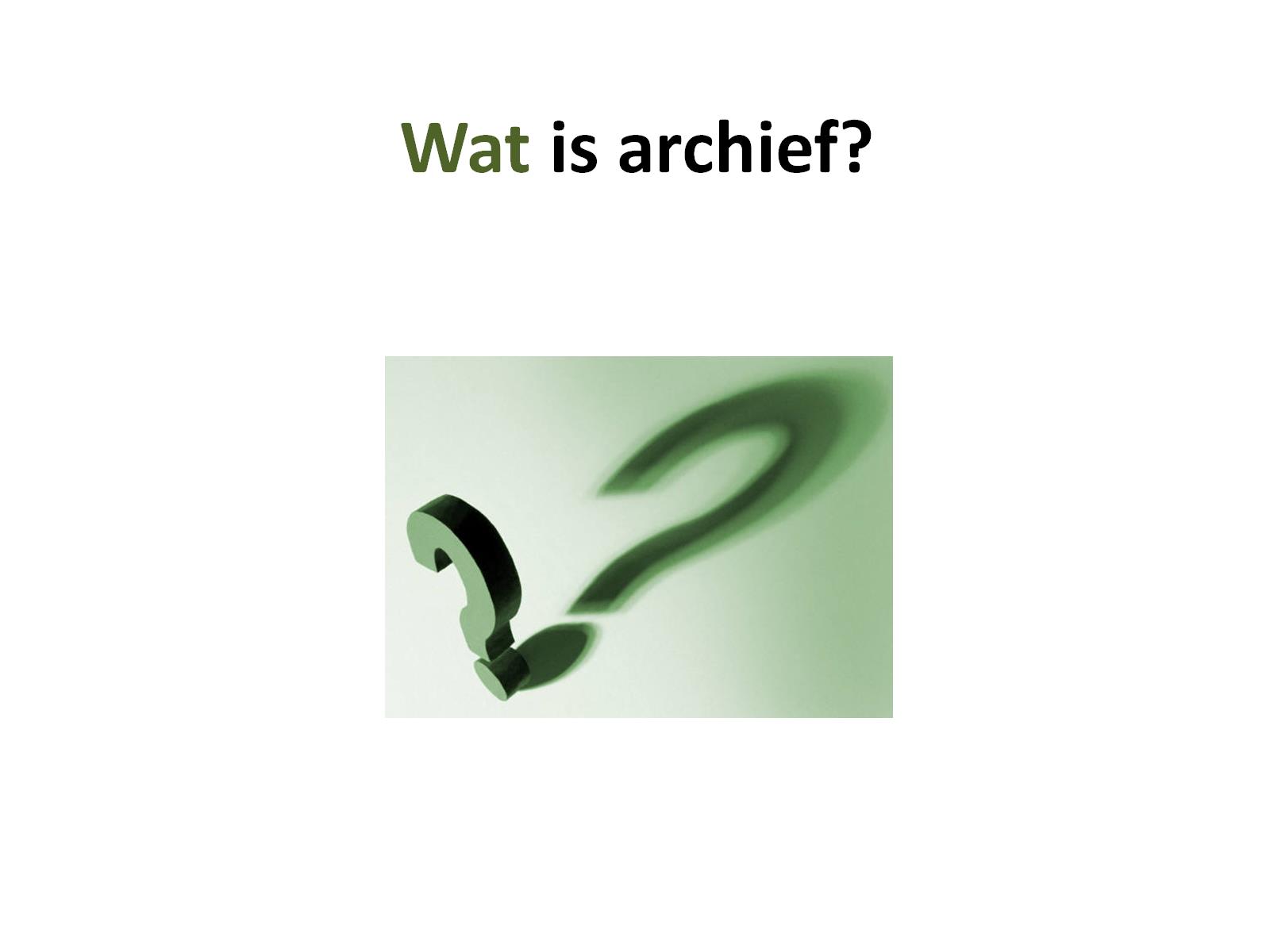 Wat is archief?
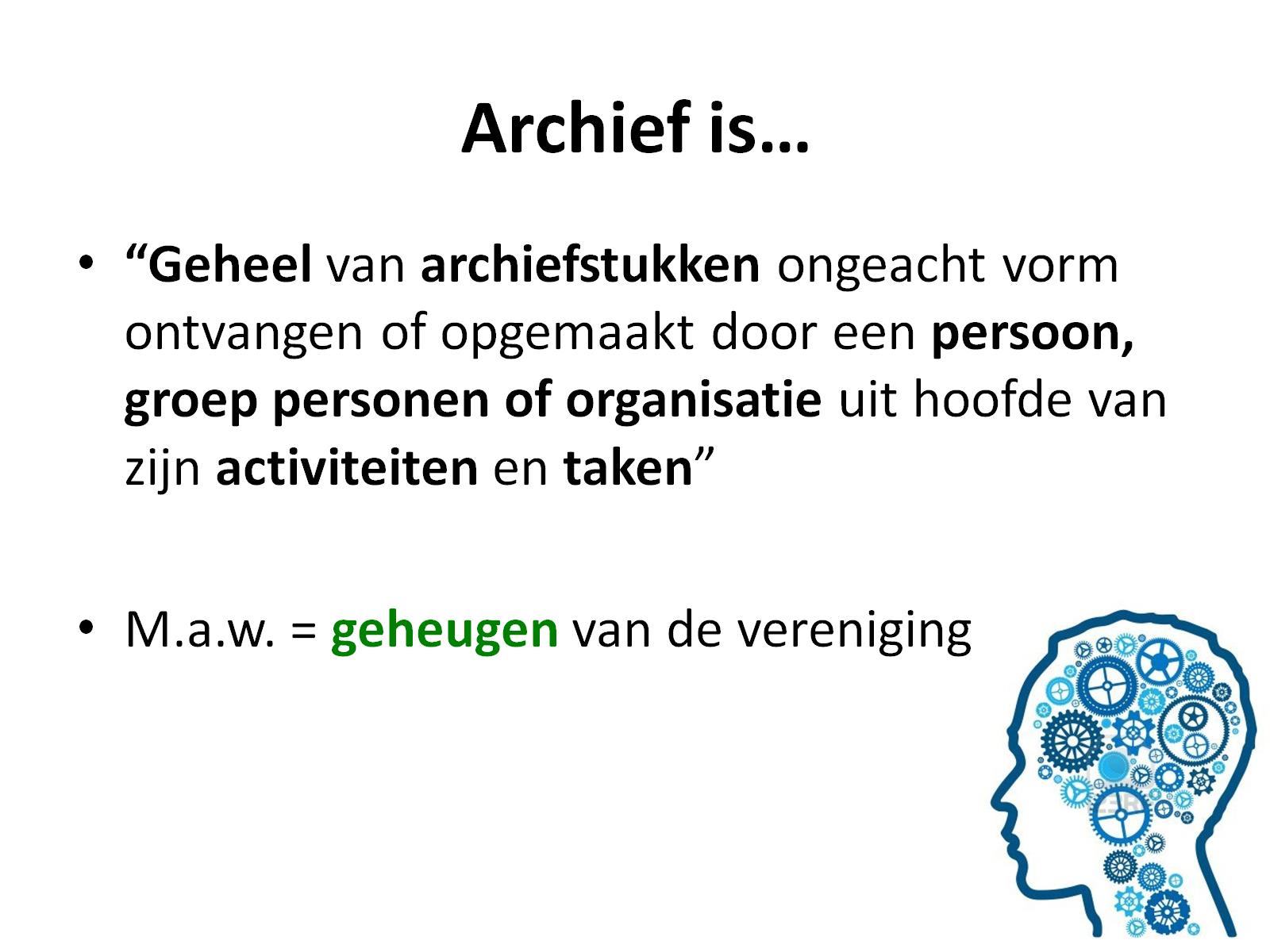 Archief is…
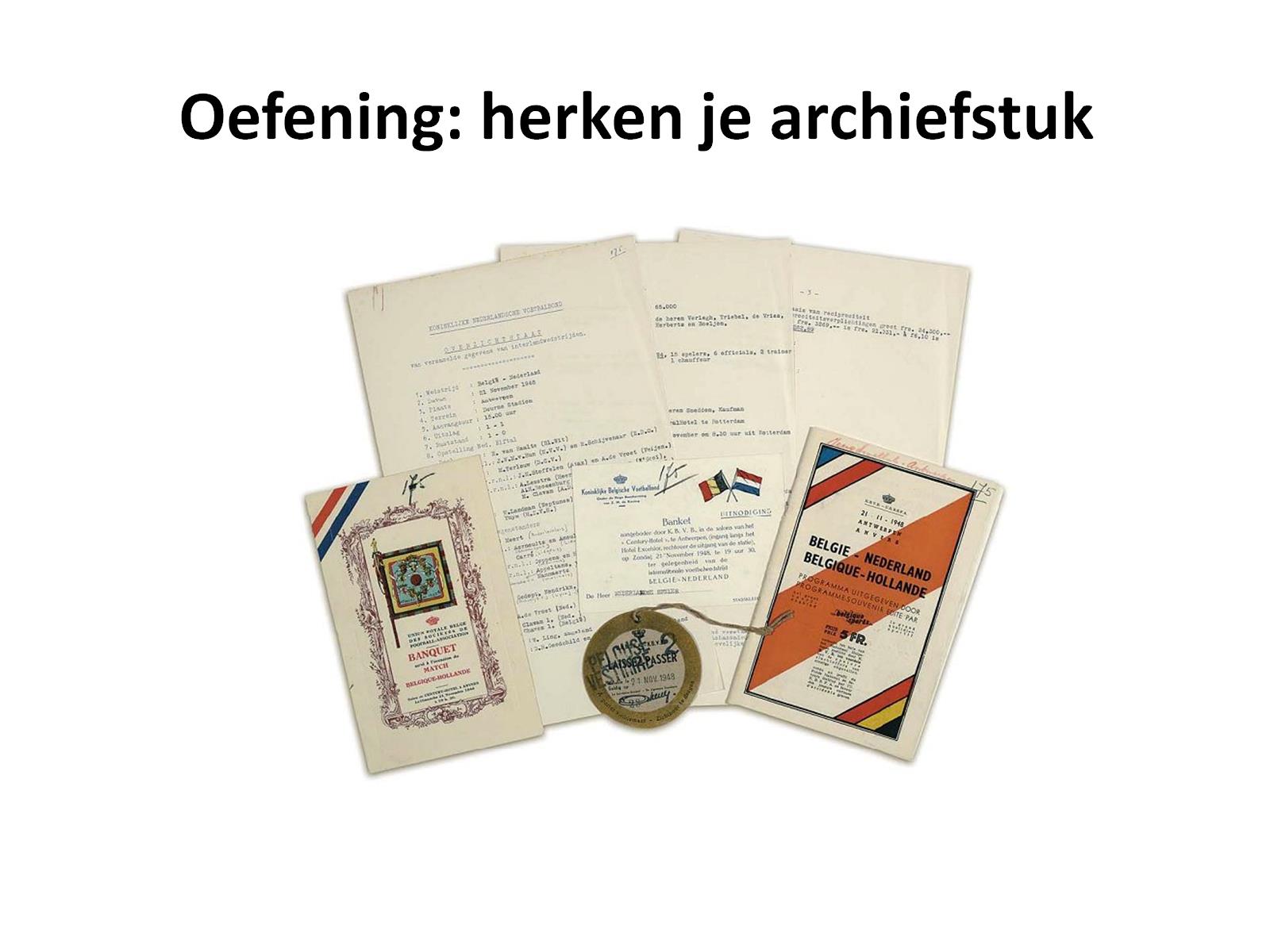 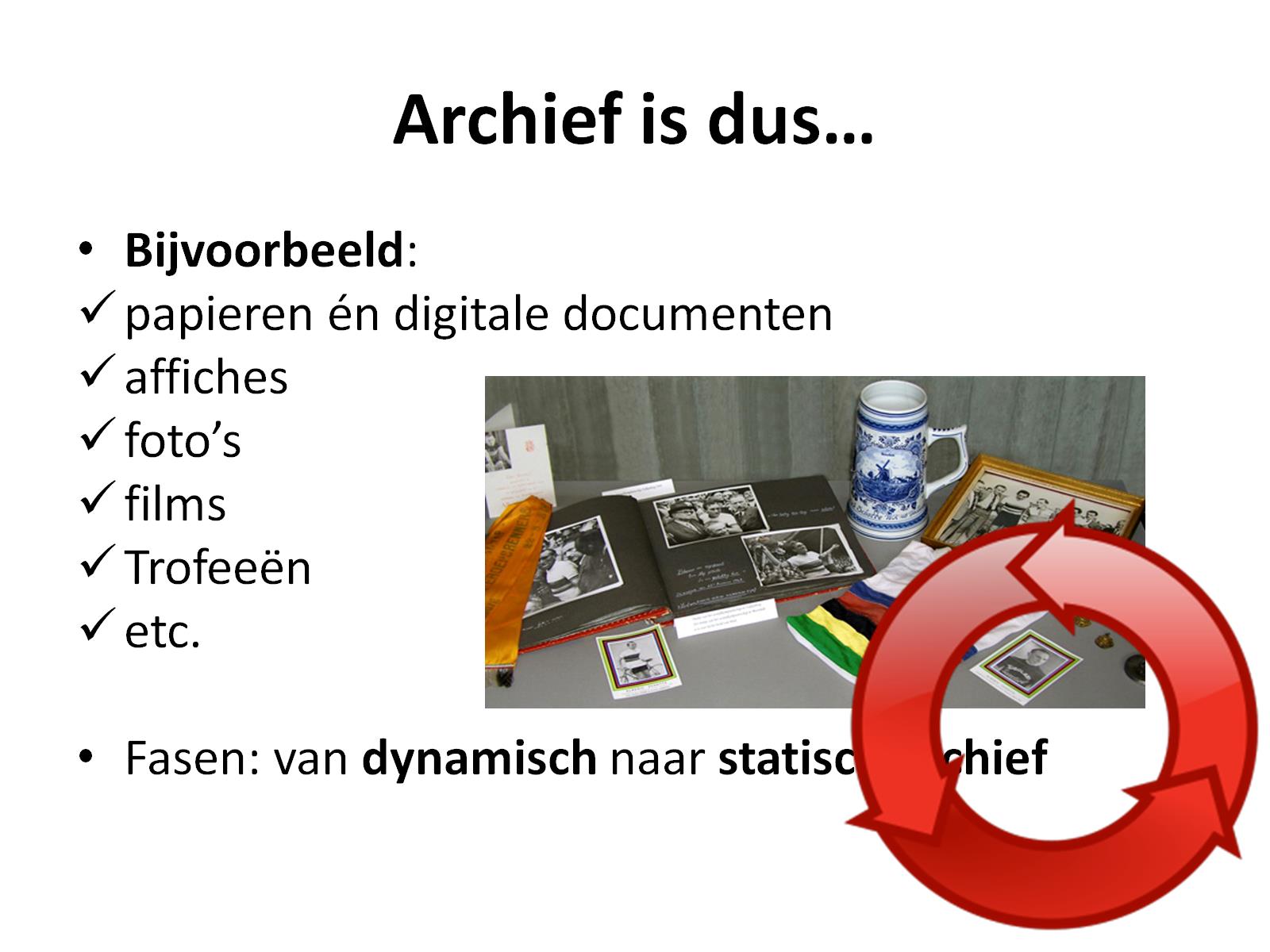 Archief is dus…
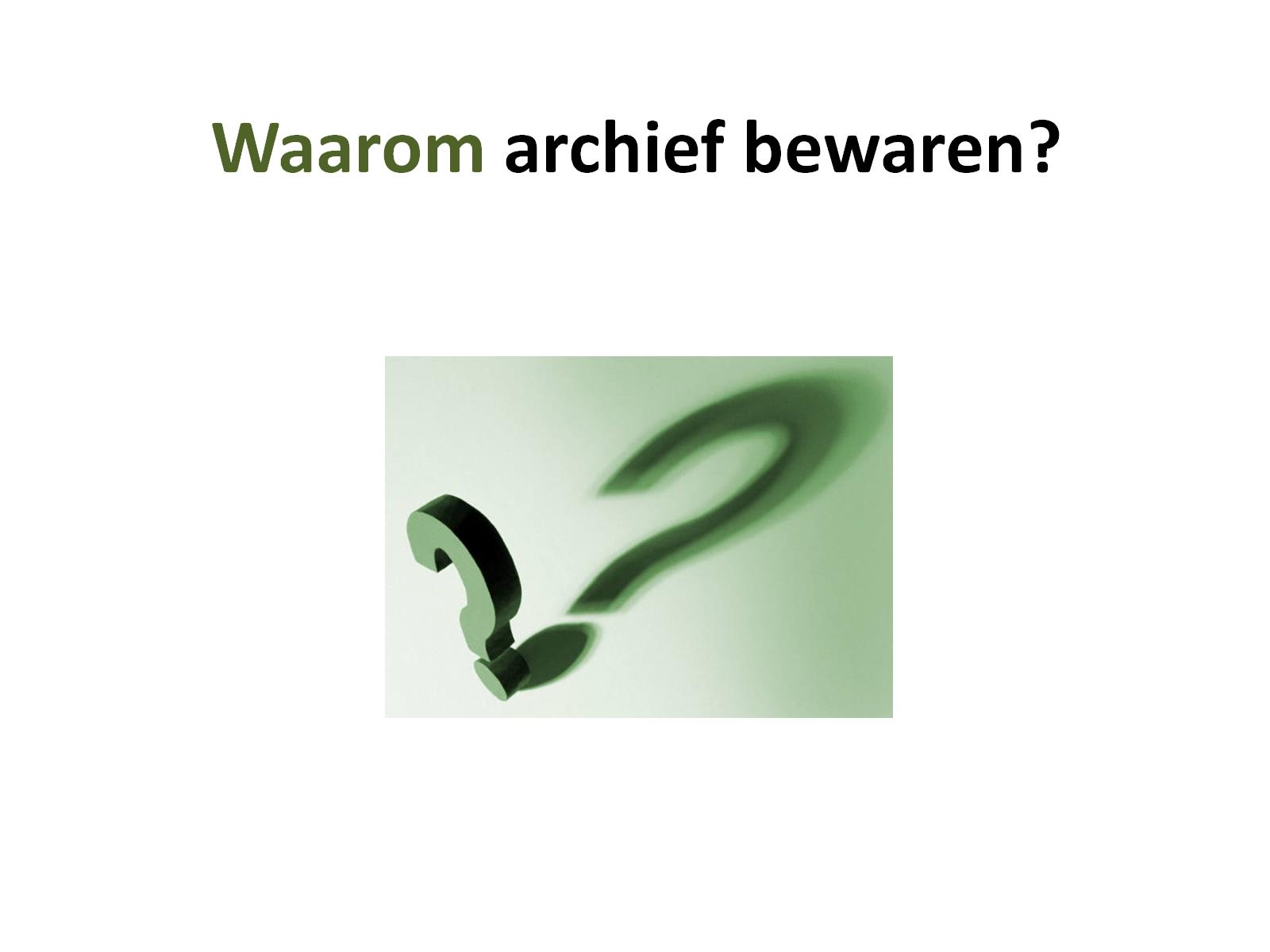 Waarom archief bewaren?
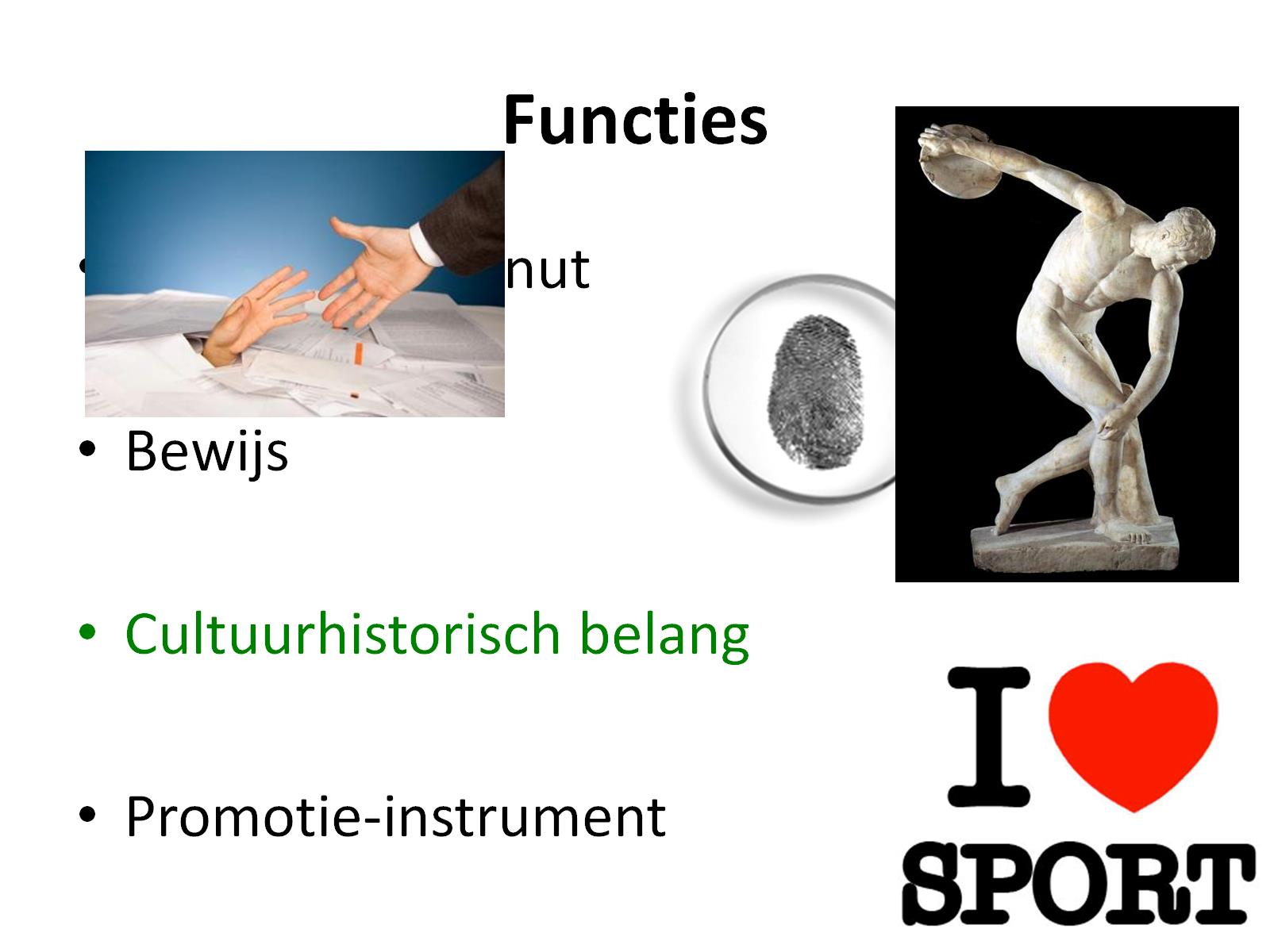 Functies
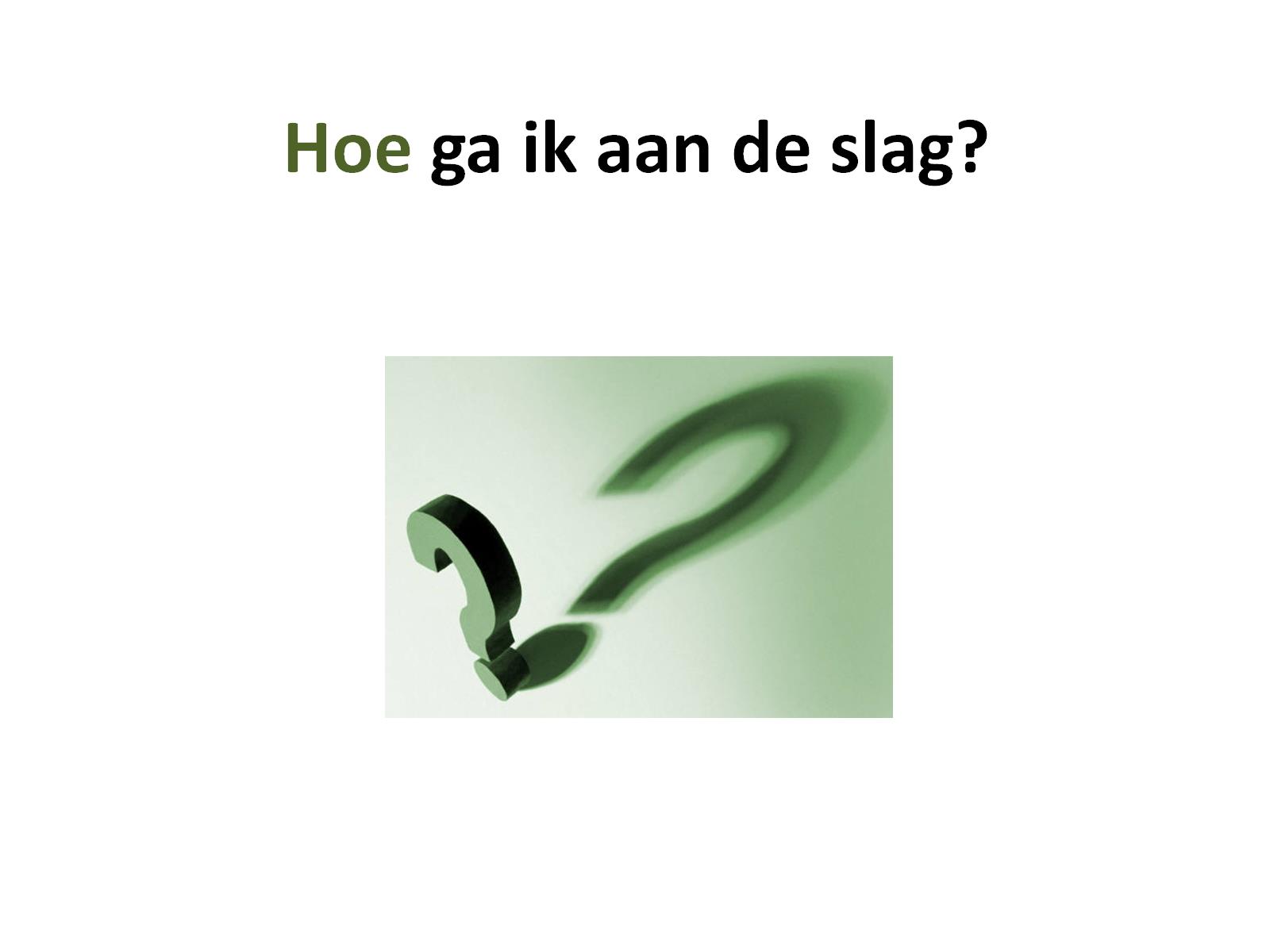 Hoe ga ik aan de slag?
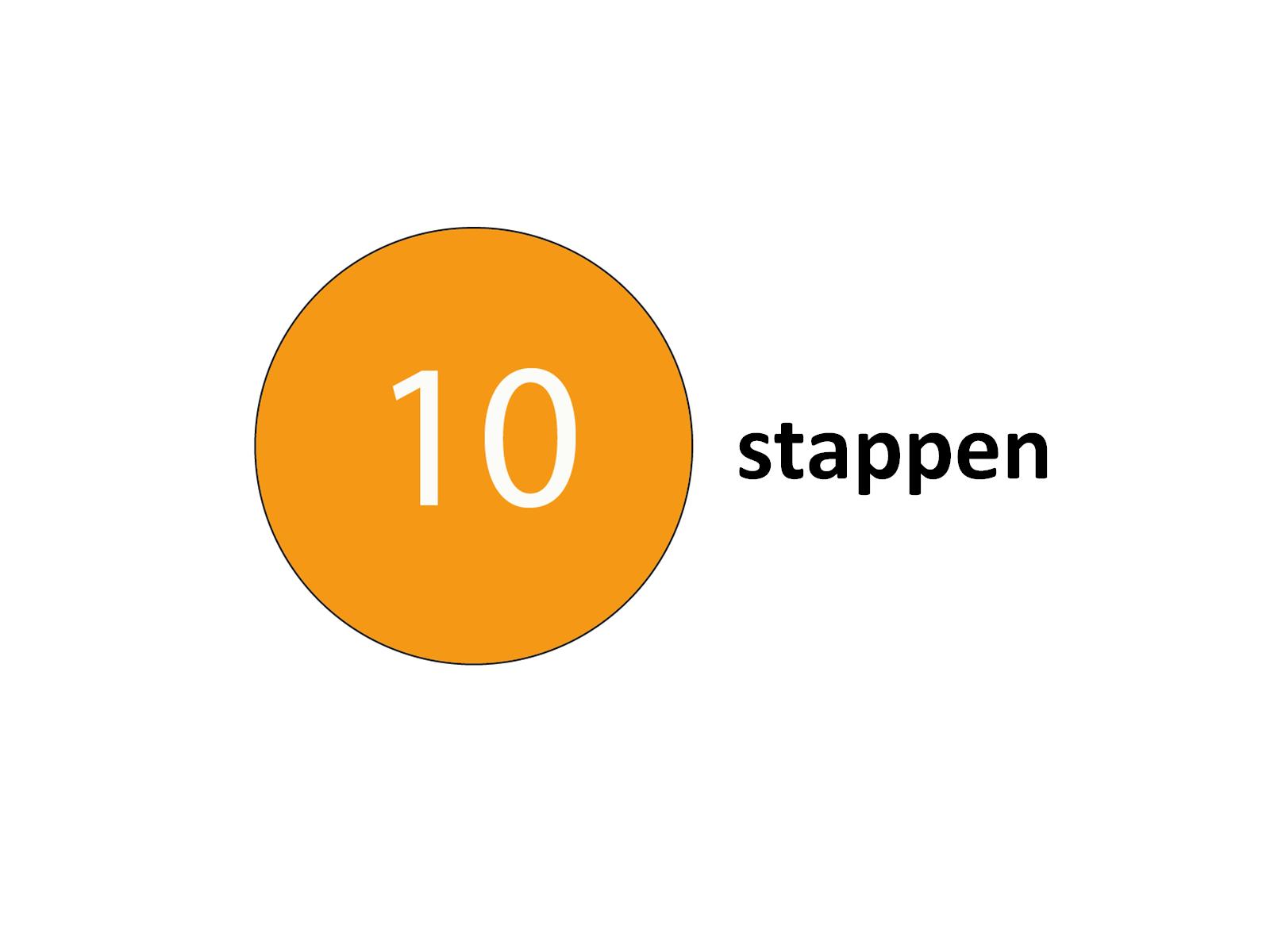 stappen
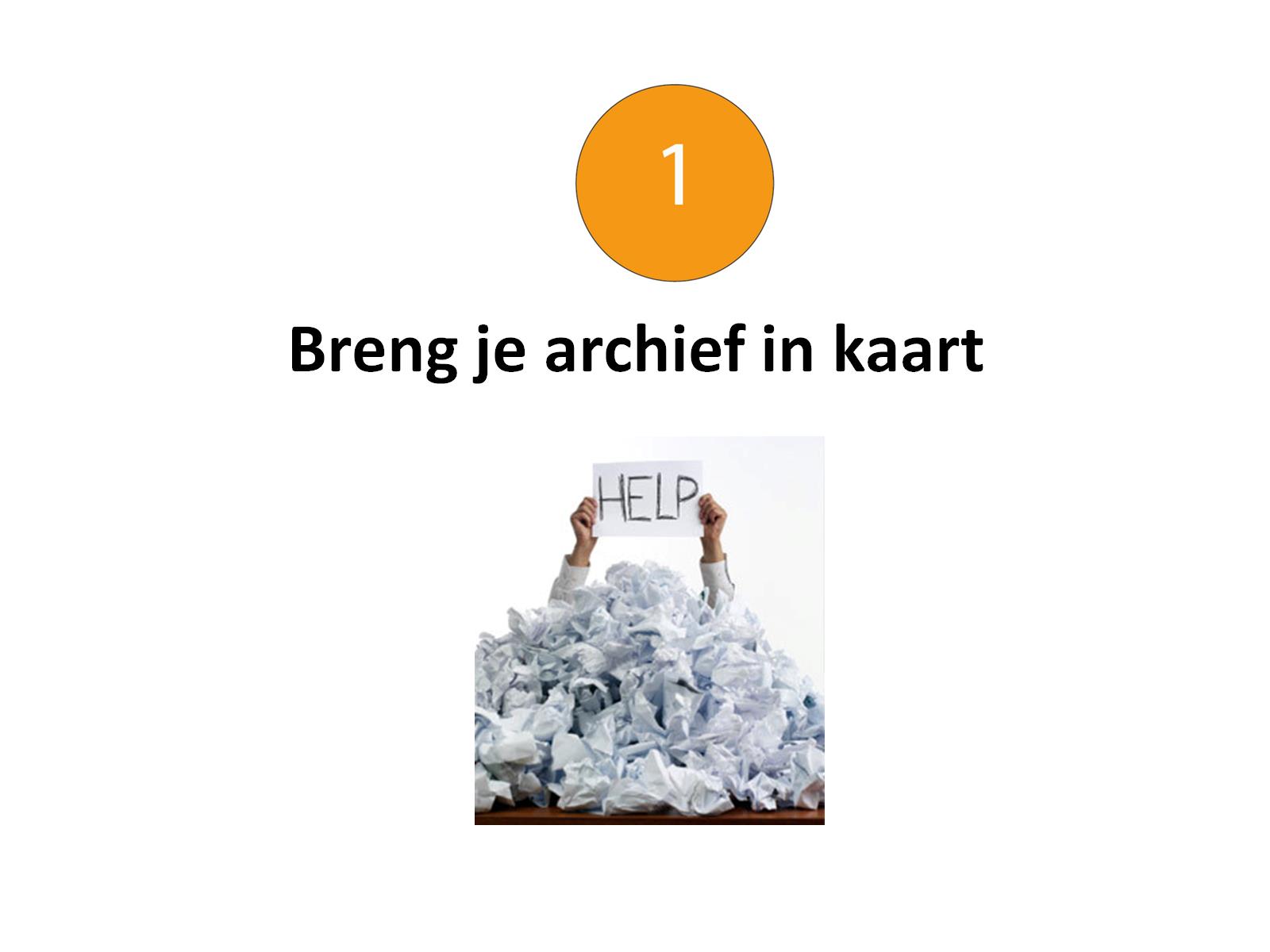 Breng je archief in kaart
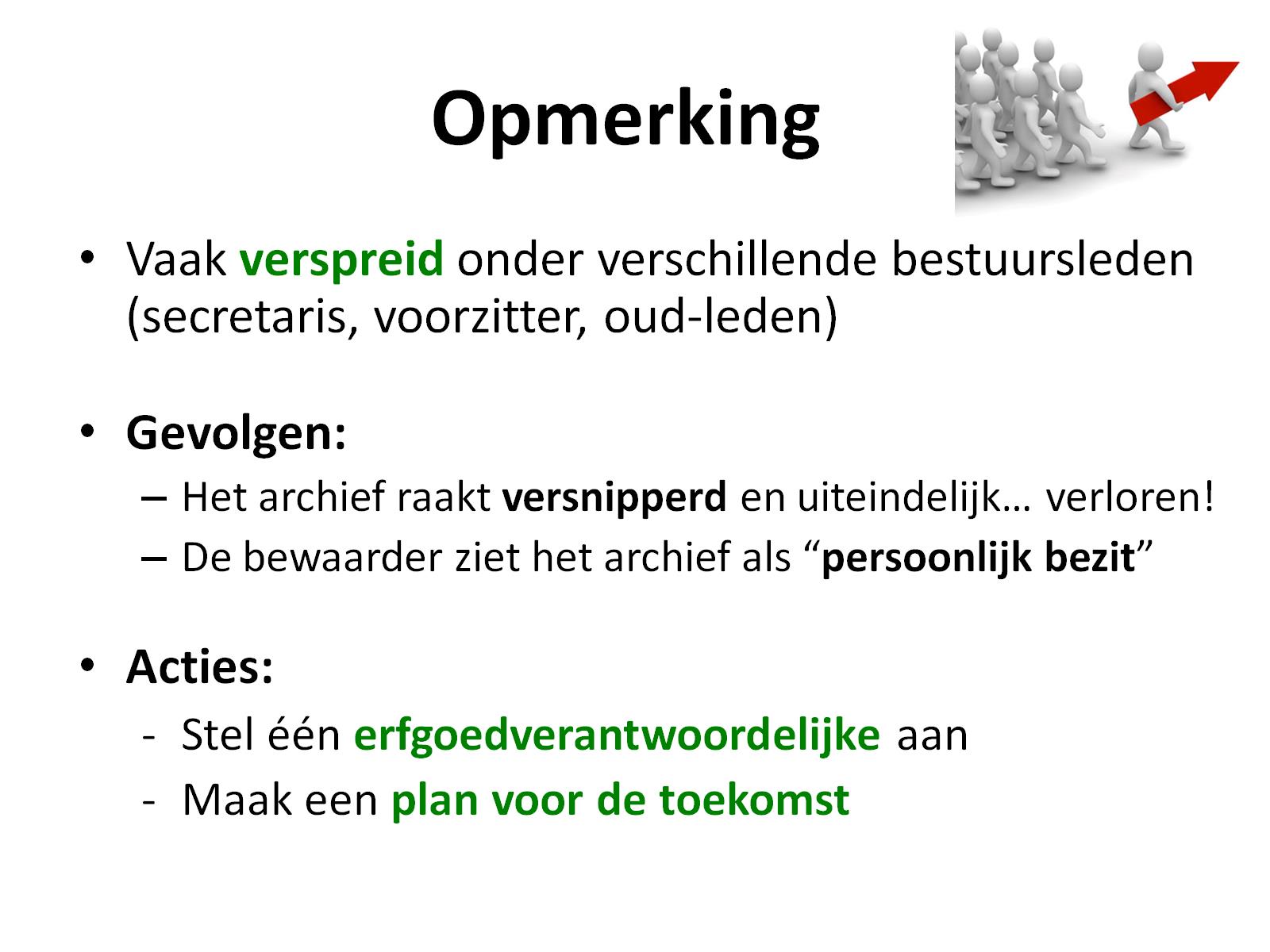 Opmerking
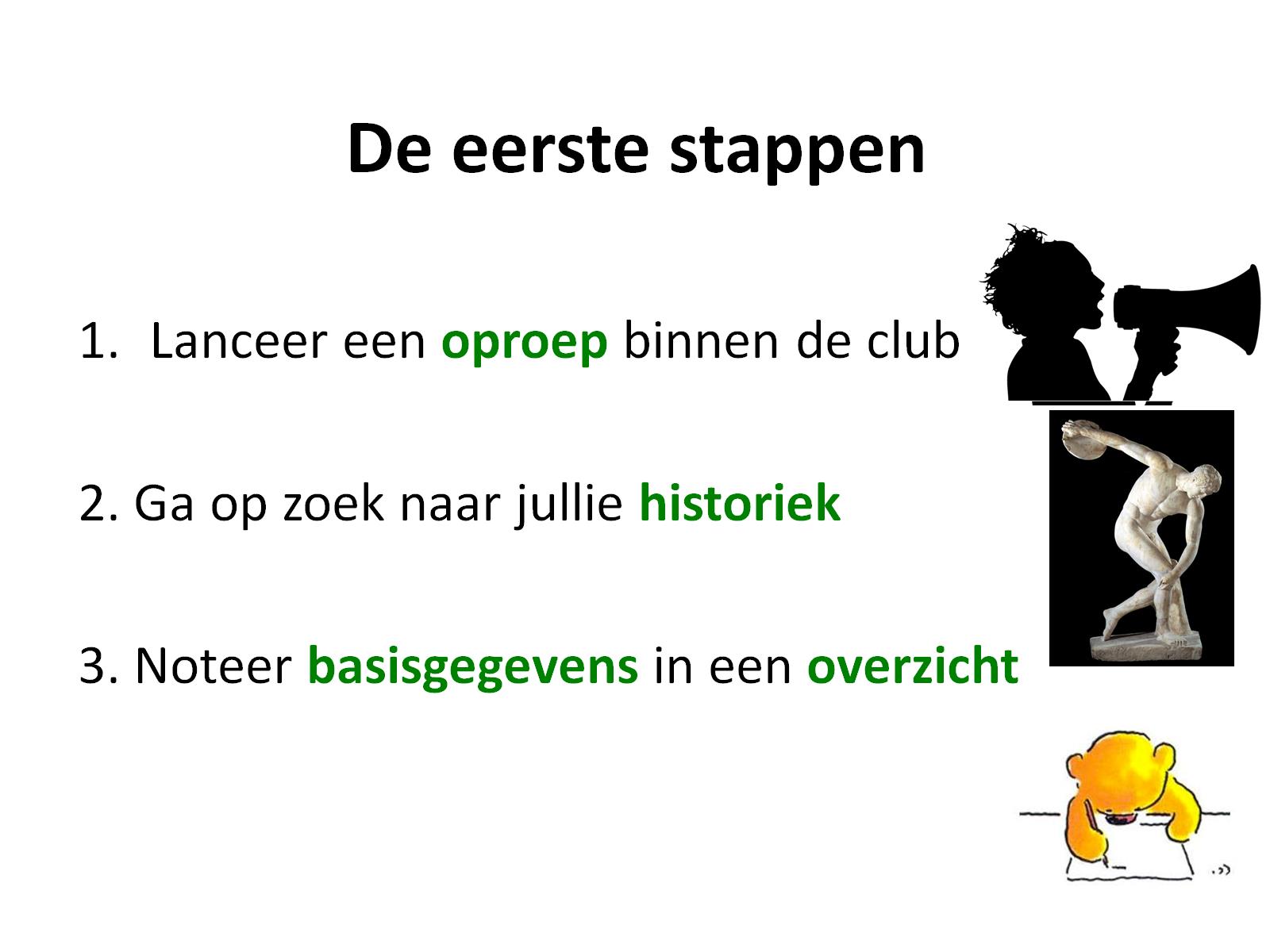 De eerste stappen
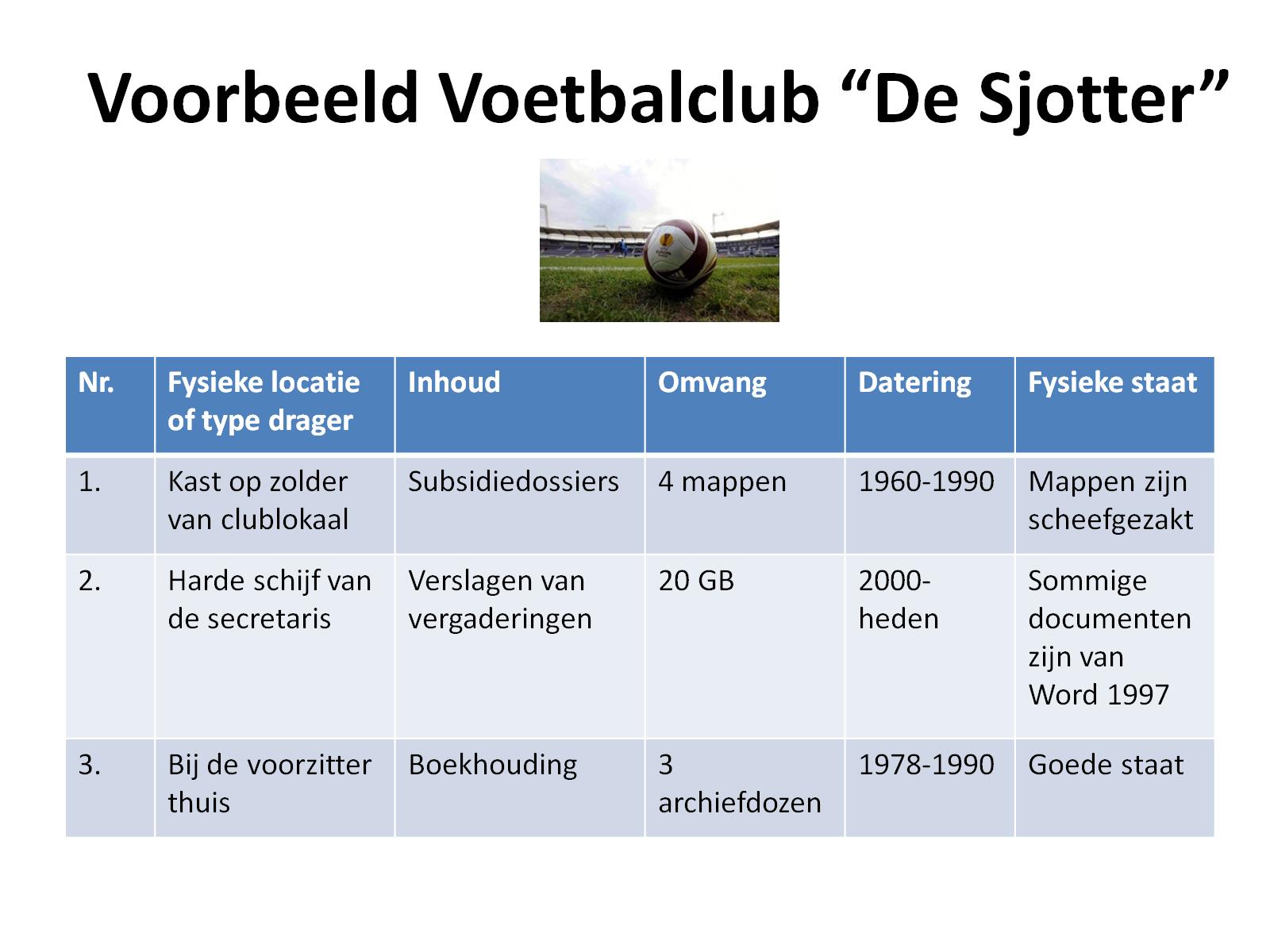 Voorbeeld Voetbalclub “De Sjotter”
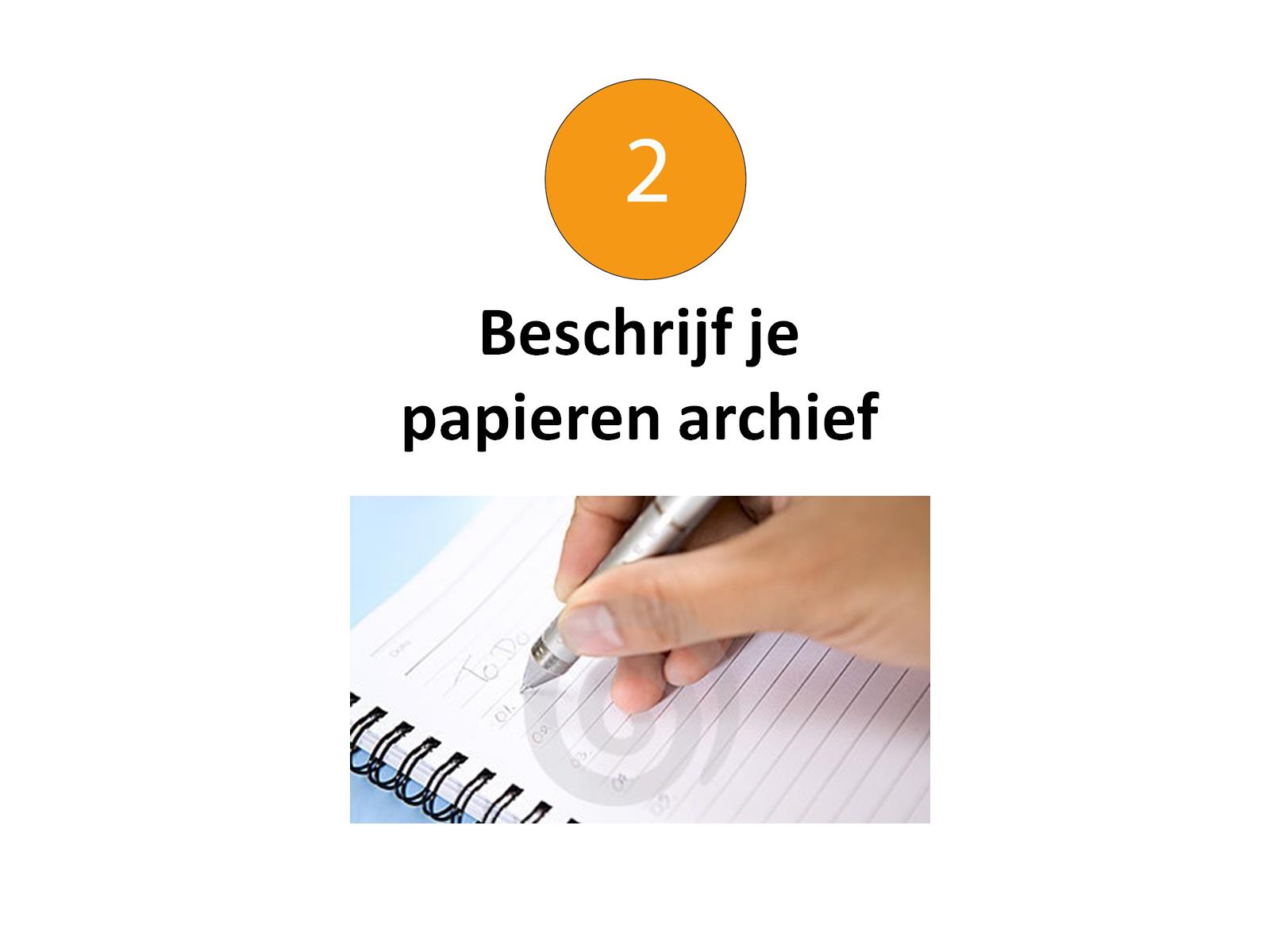 Beschrijf jepapieren archief
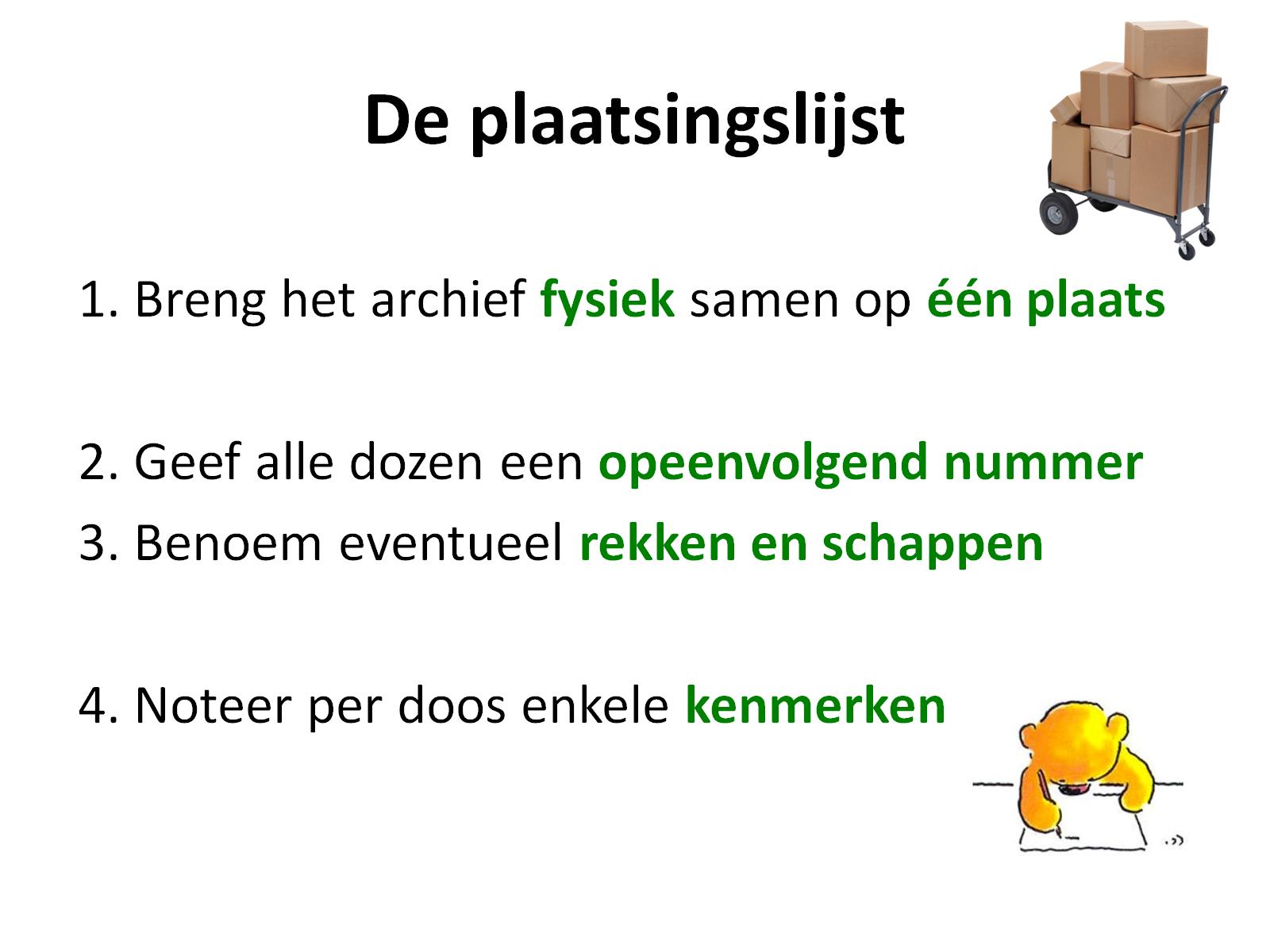 De plaatsingslijst
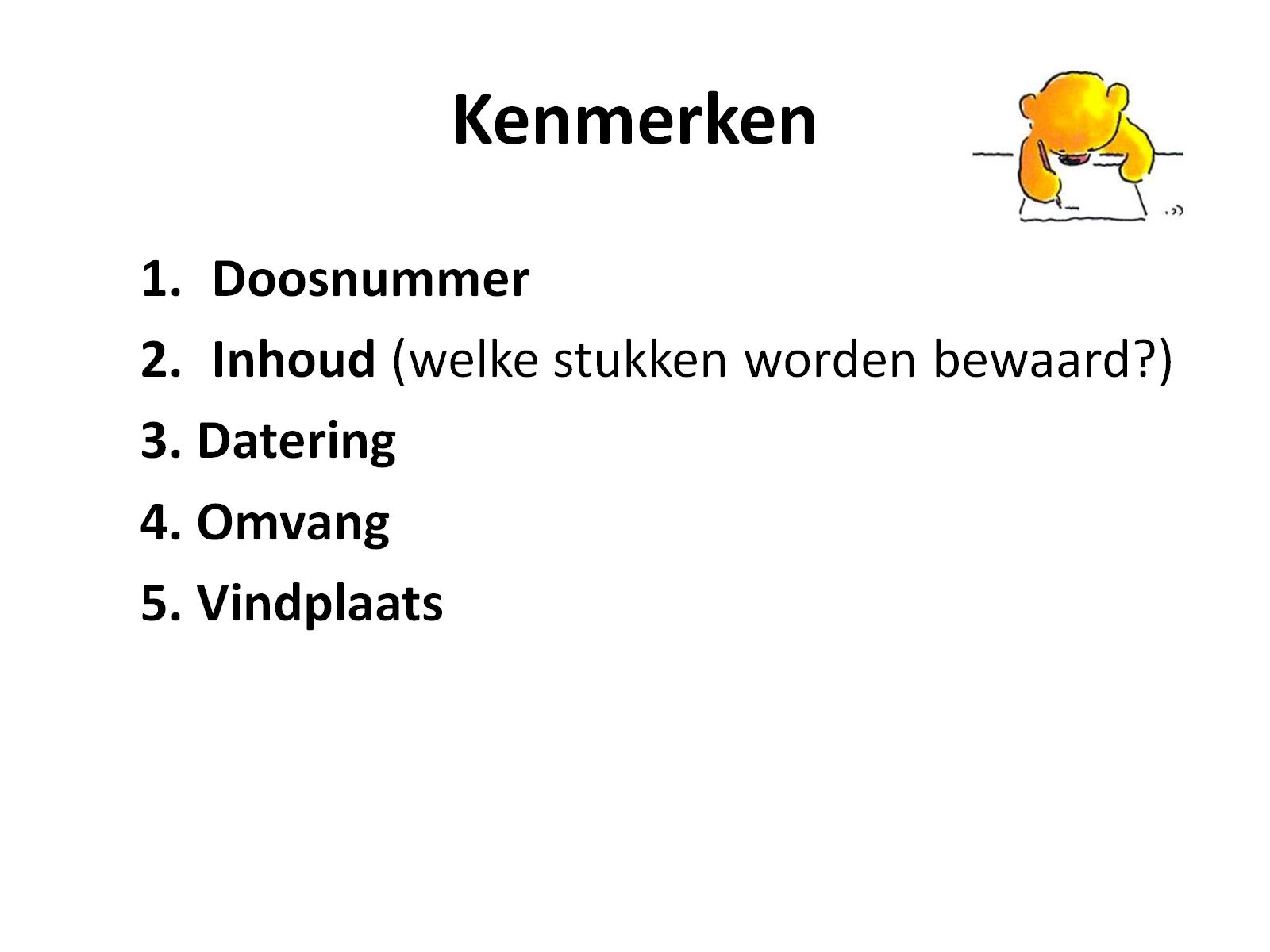 Kenmerken
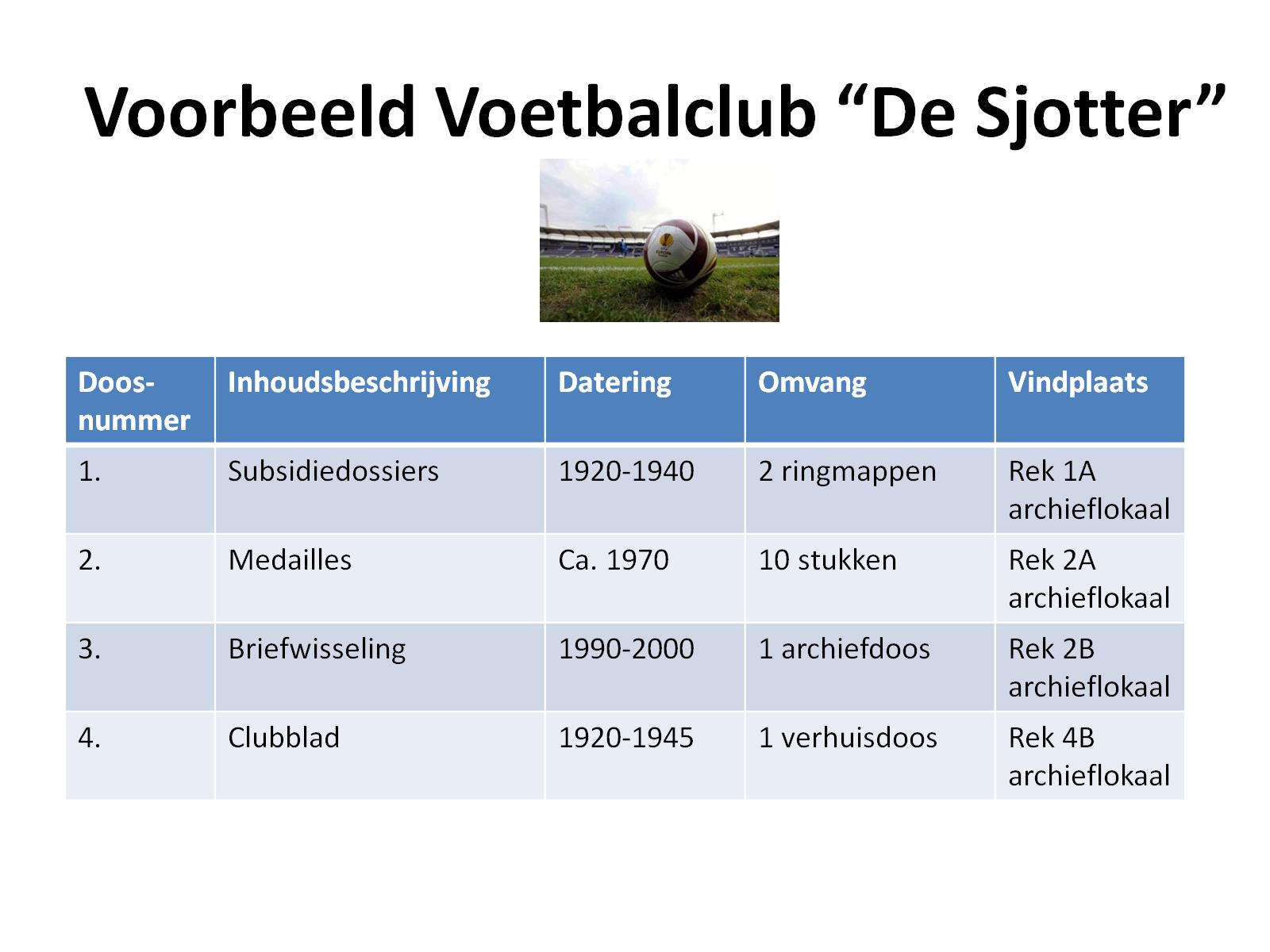 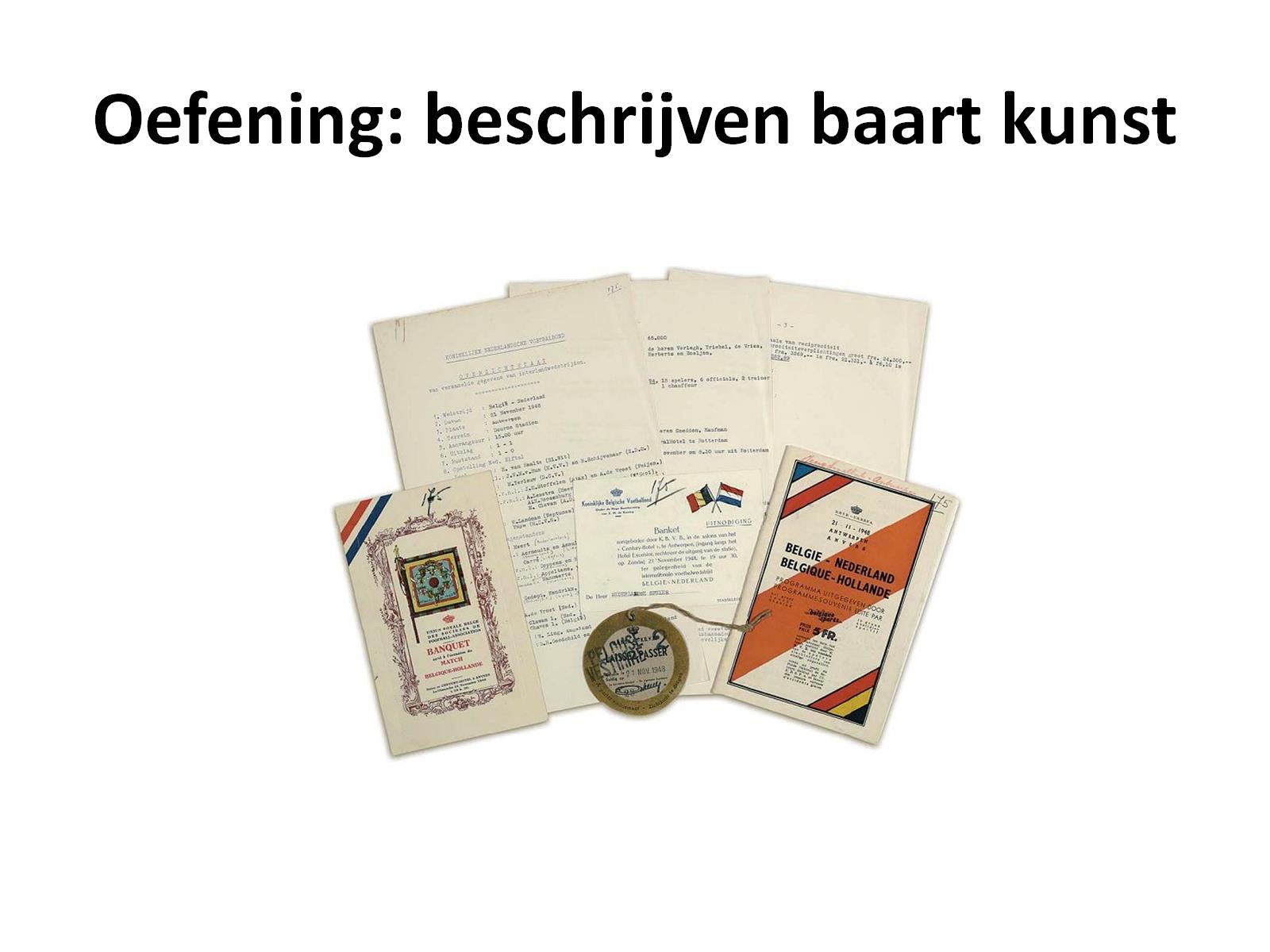 Oefening: beschrijven baart kunst
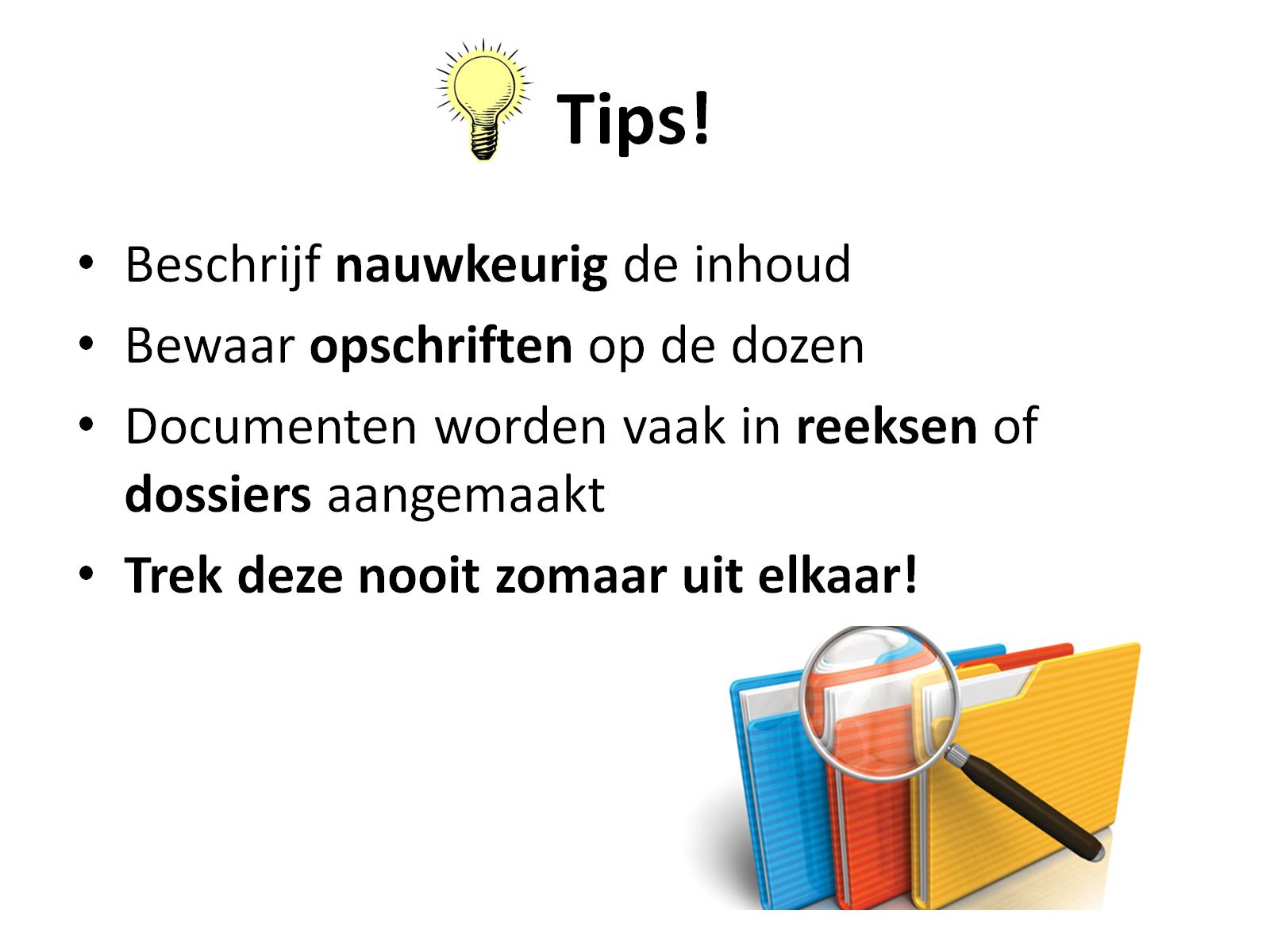 Tips!
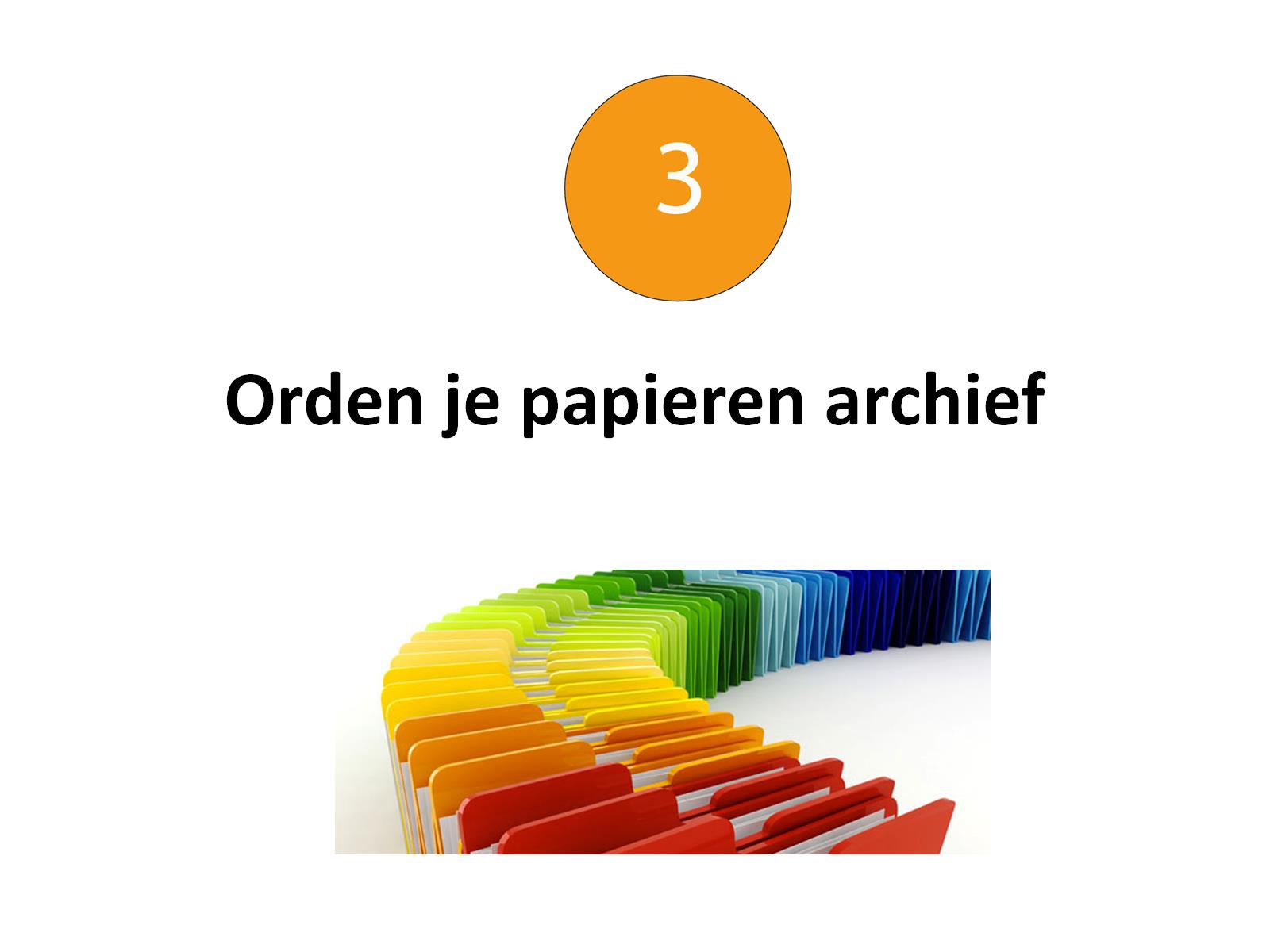 Orden je papieren archief
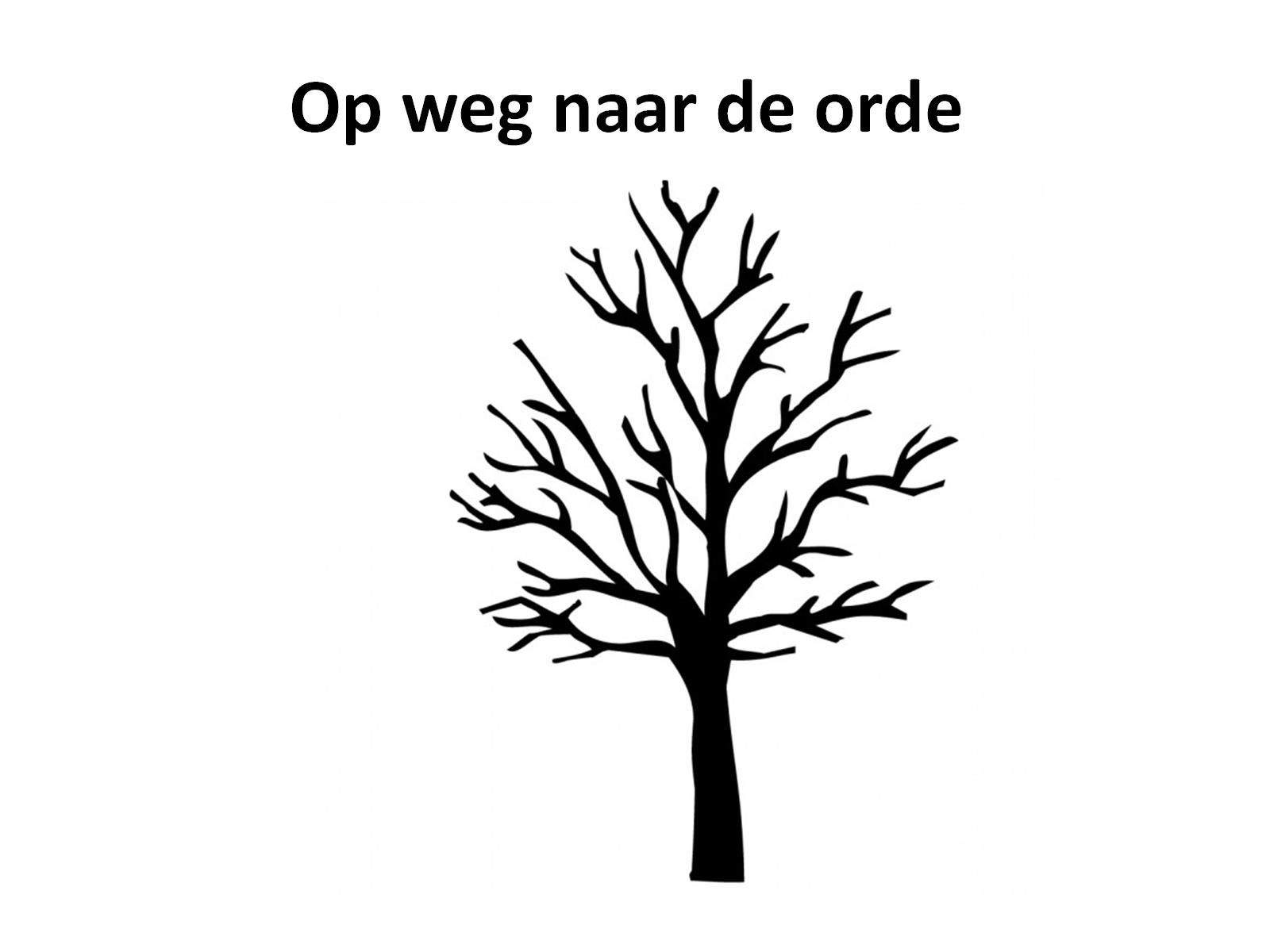 Op weg naar de orde
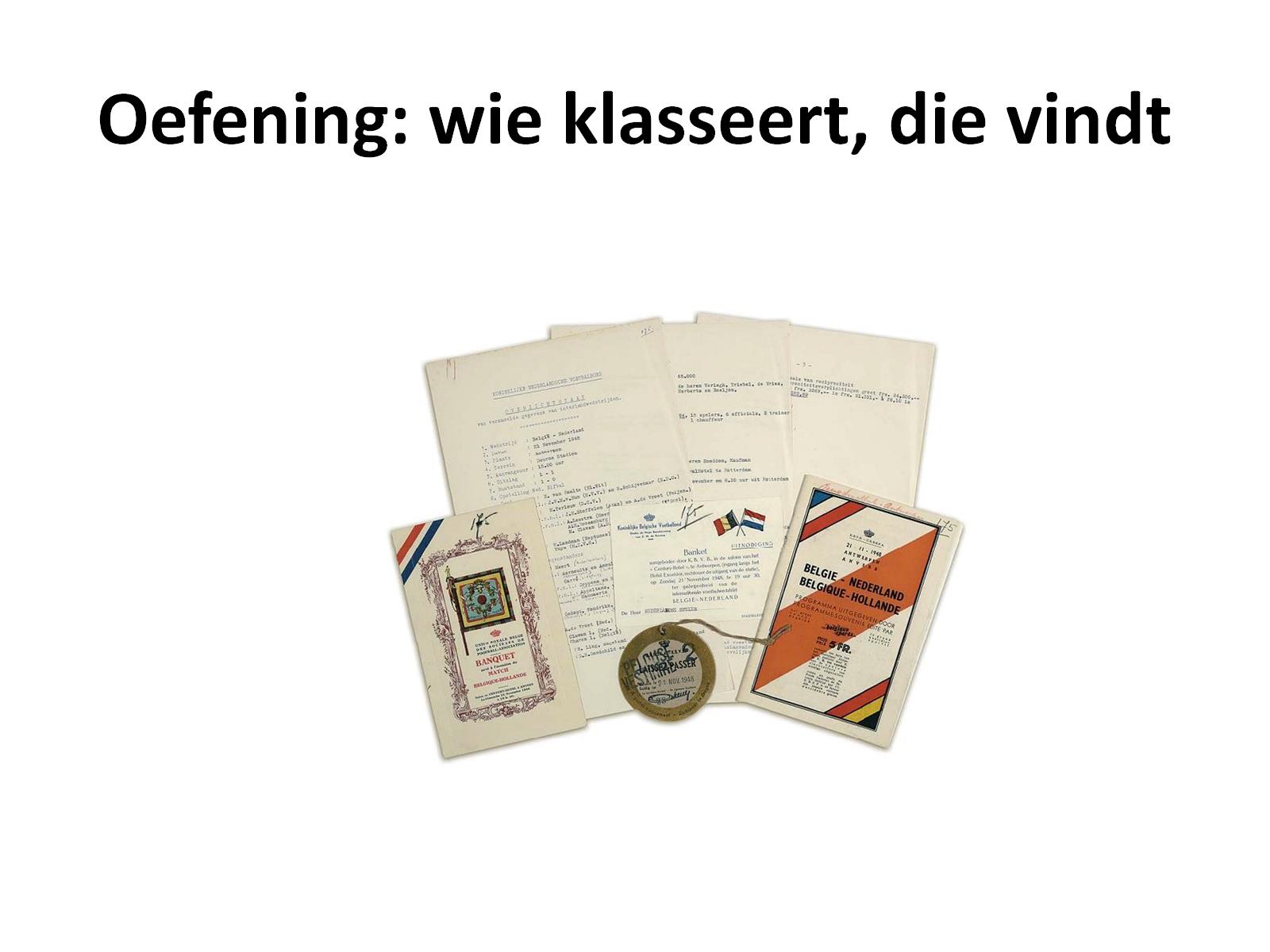 Oefening: wie klasseert, die vindt
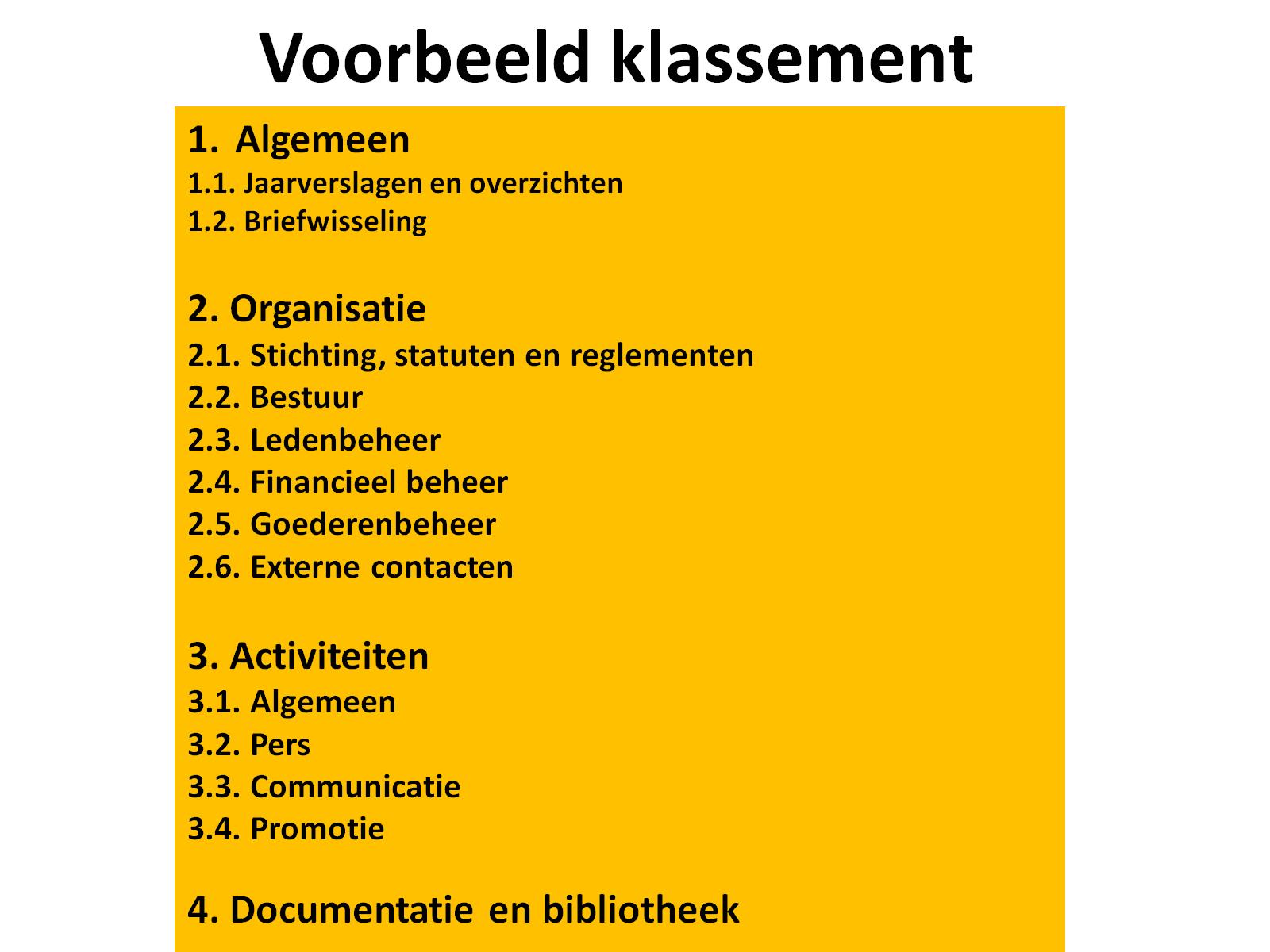 Voorbeeld klassement
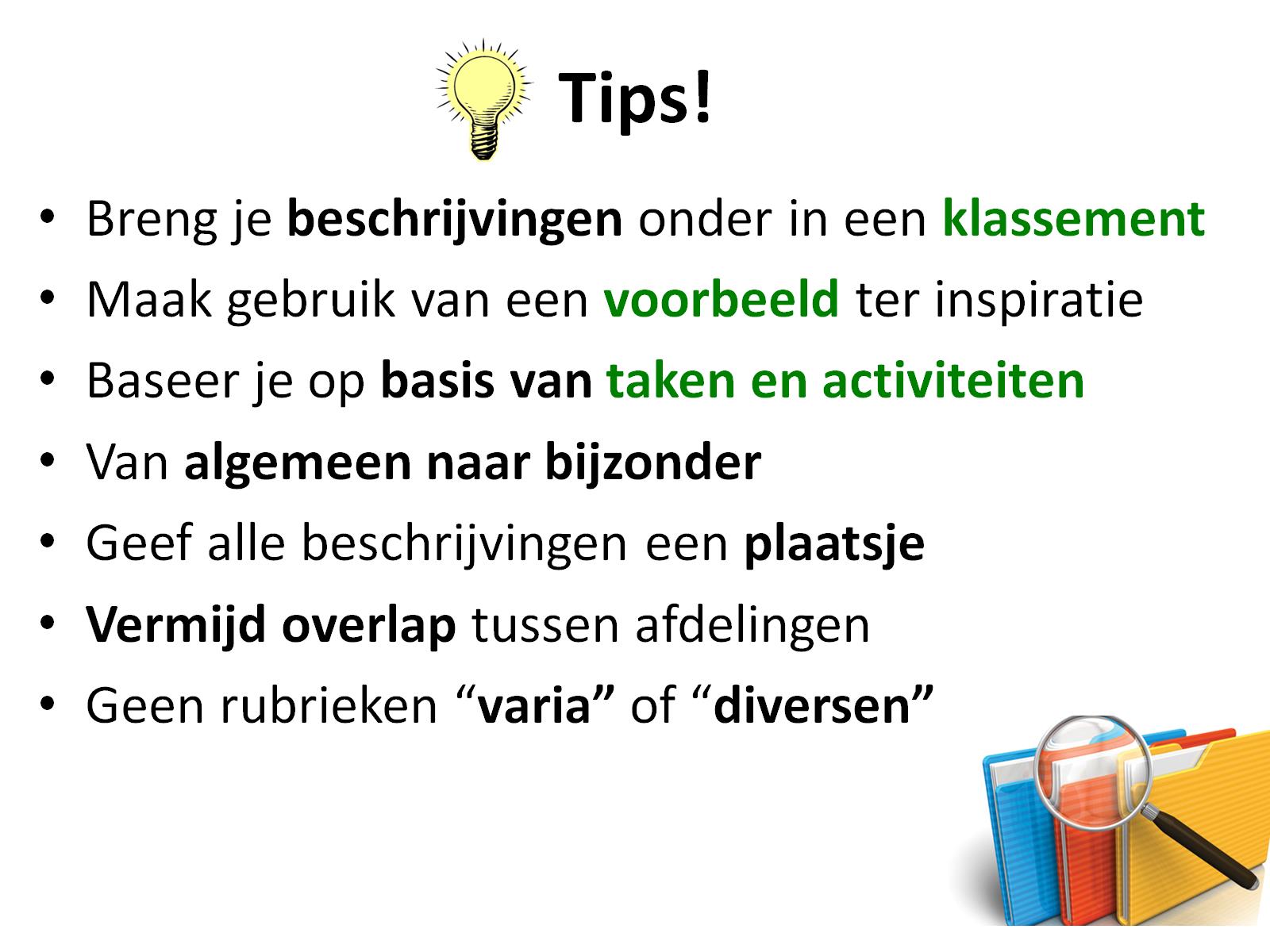 Tips!
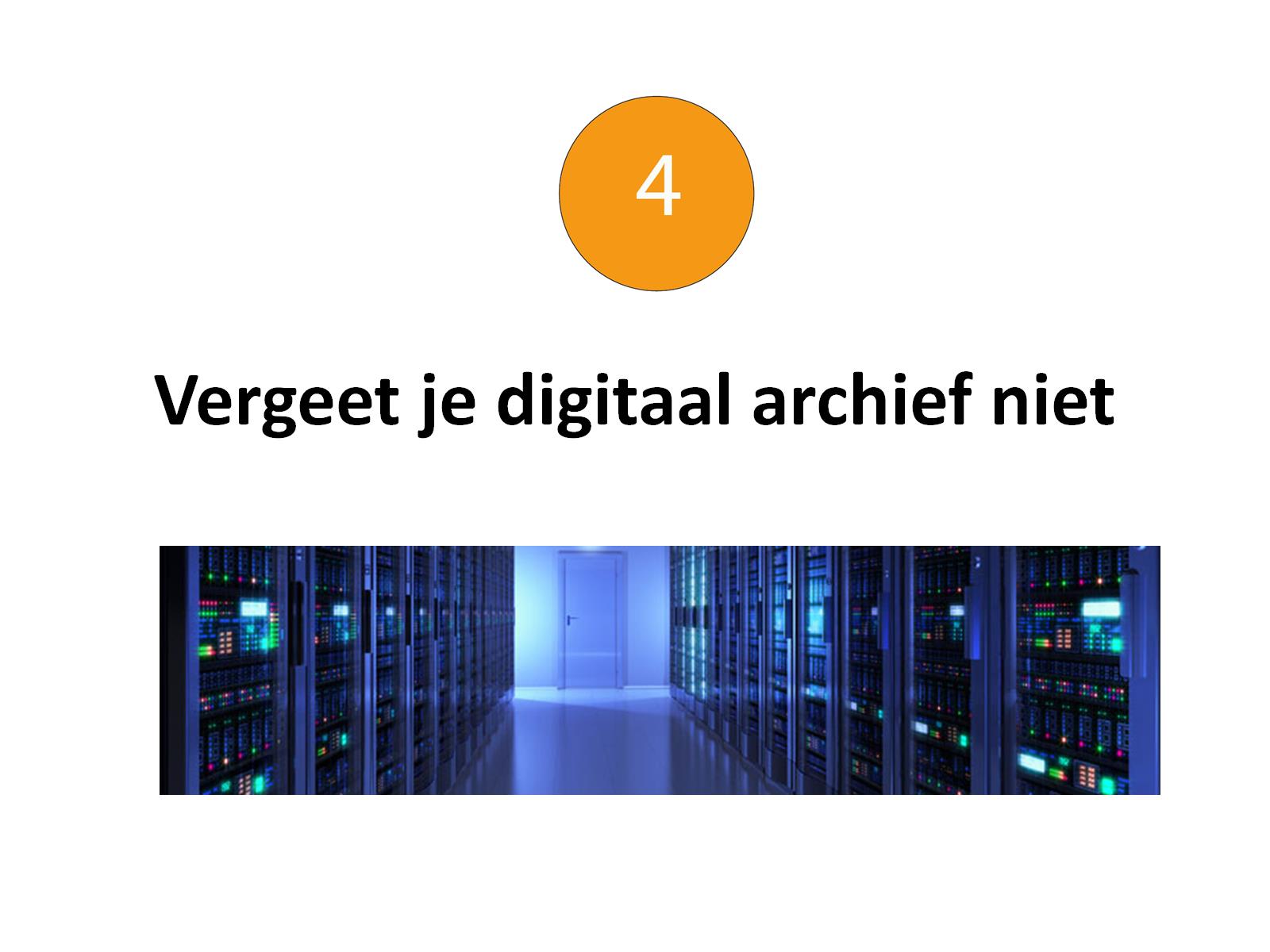 Vergeet je digitaal archief niet
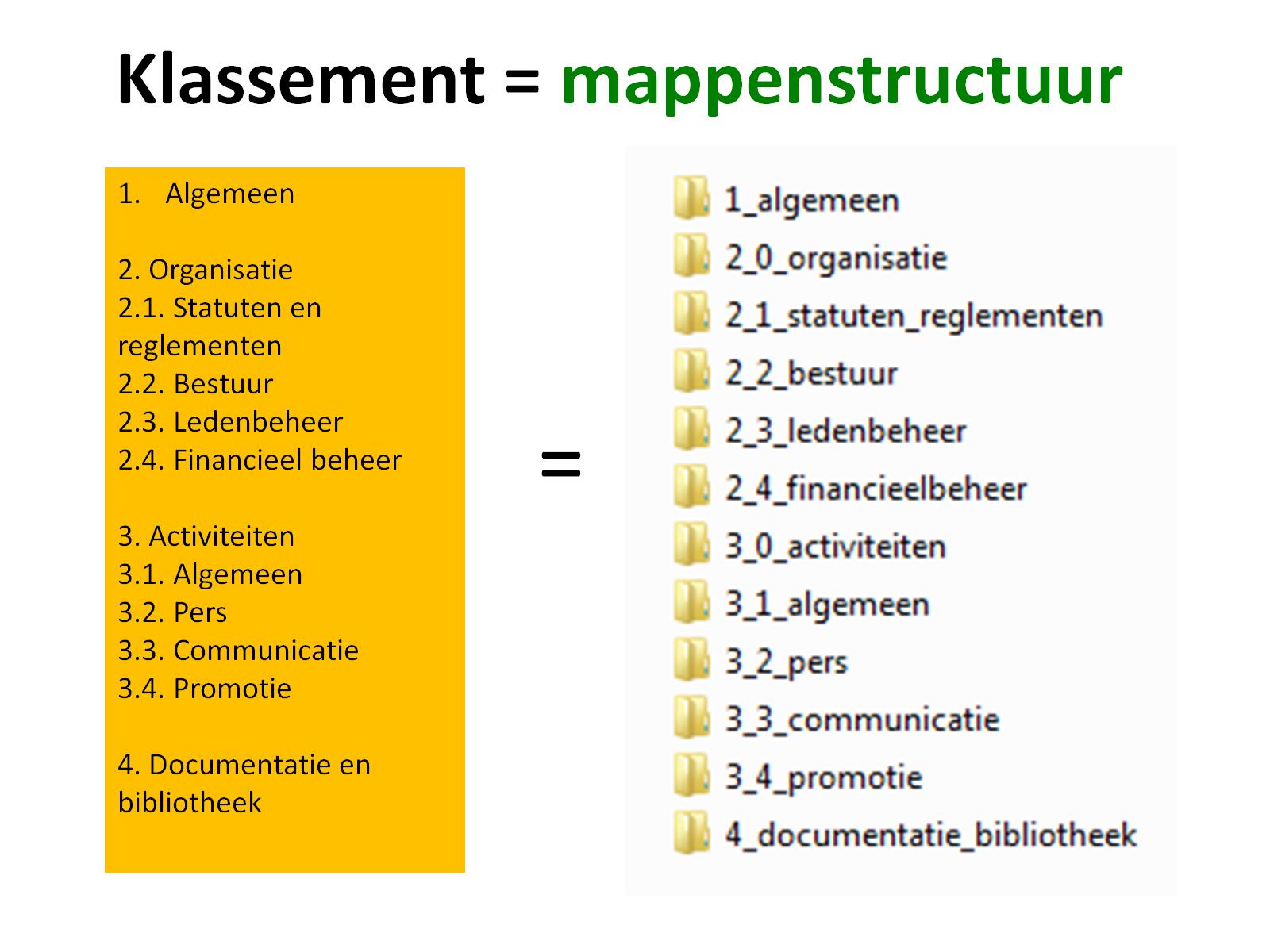 Klassement = mappenstructuur
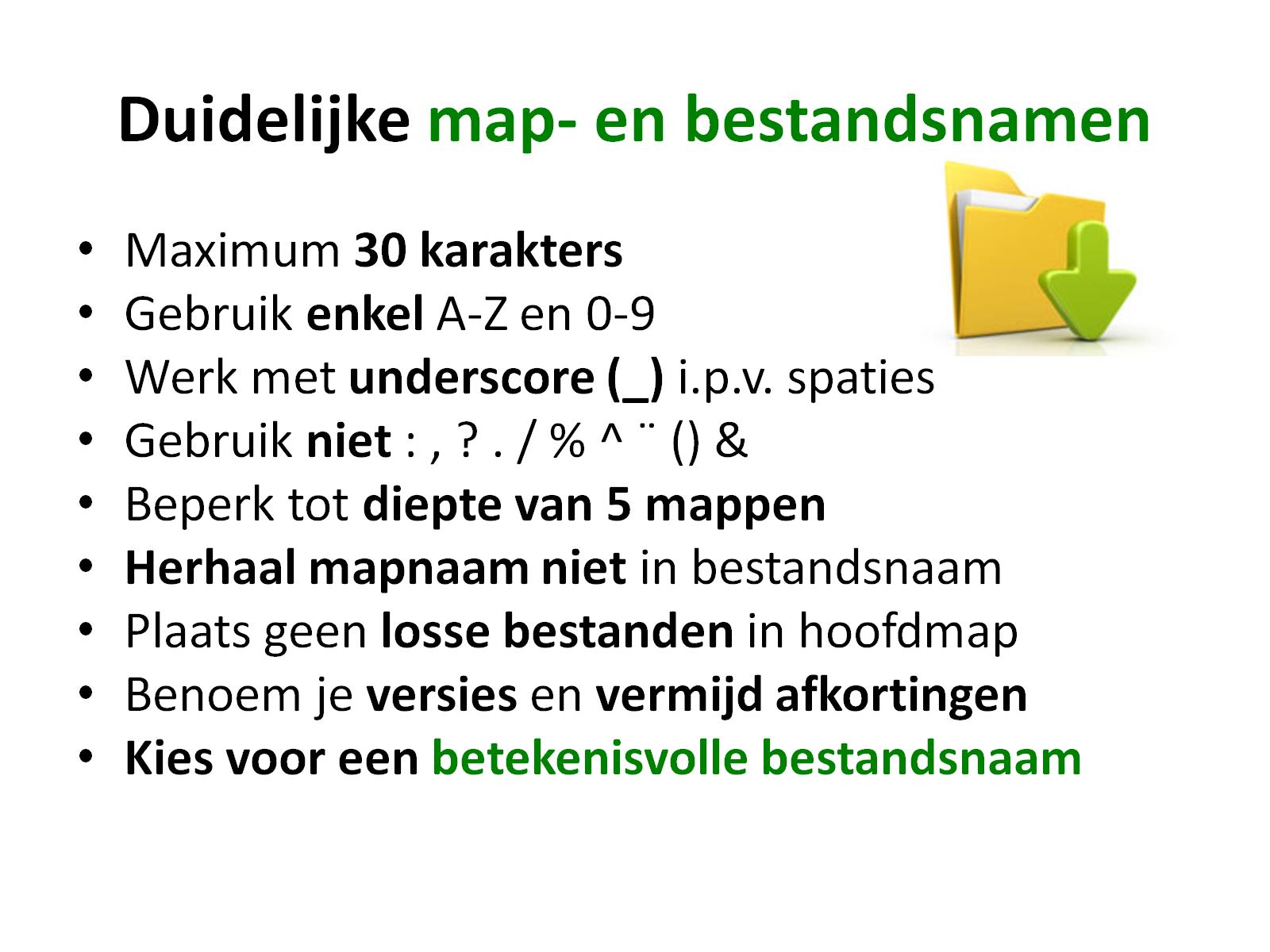 Duidelijke map- en bestandsnamen
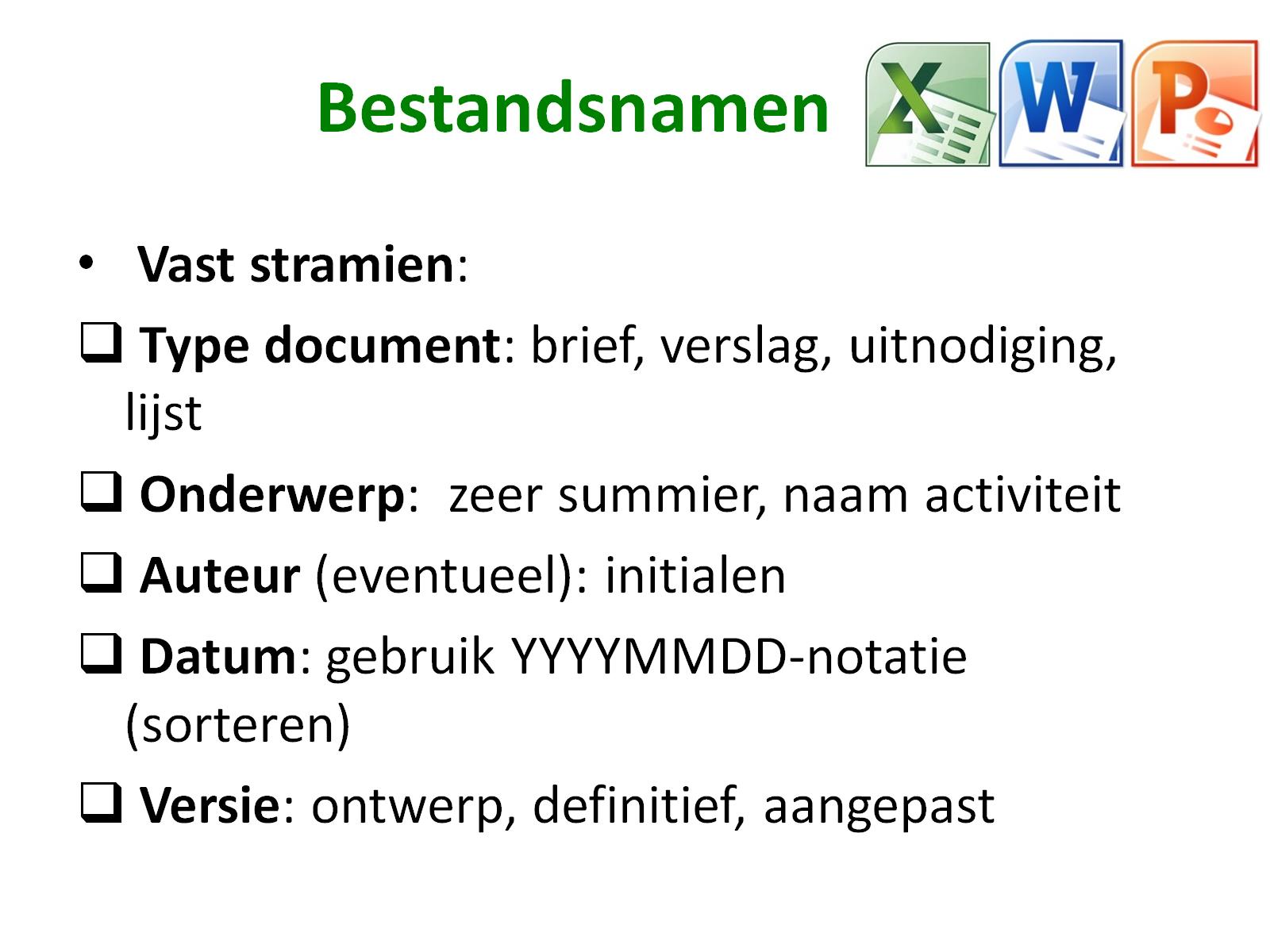 Bestandsnamen
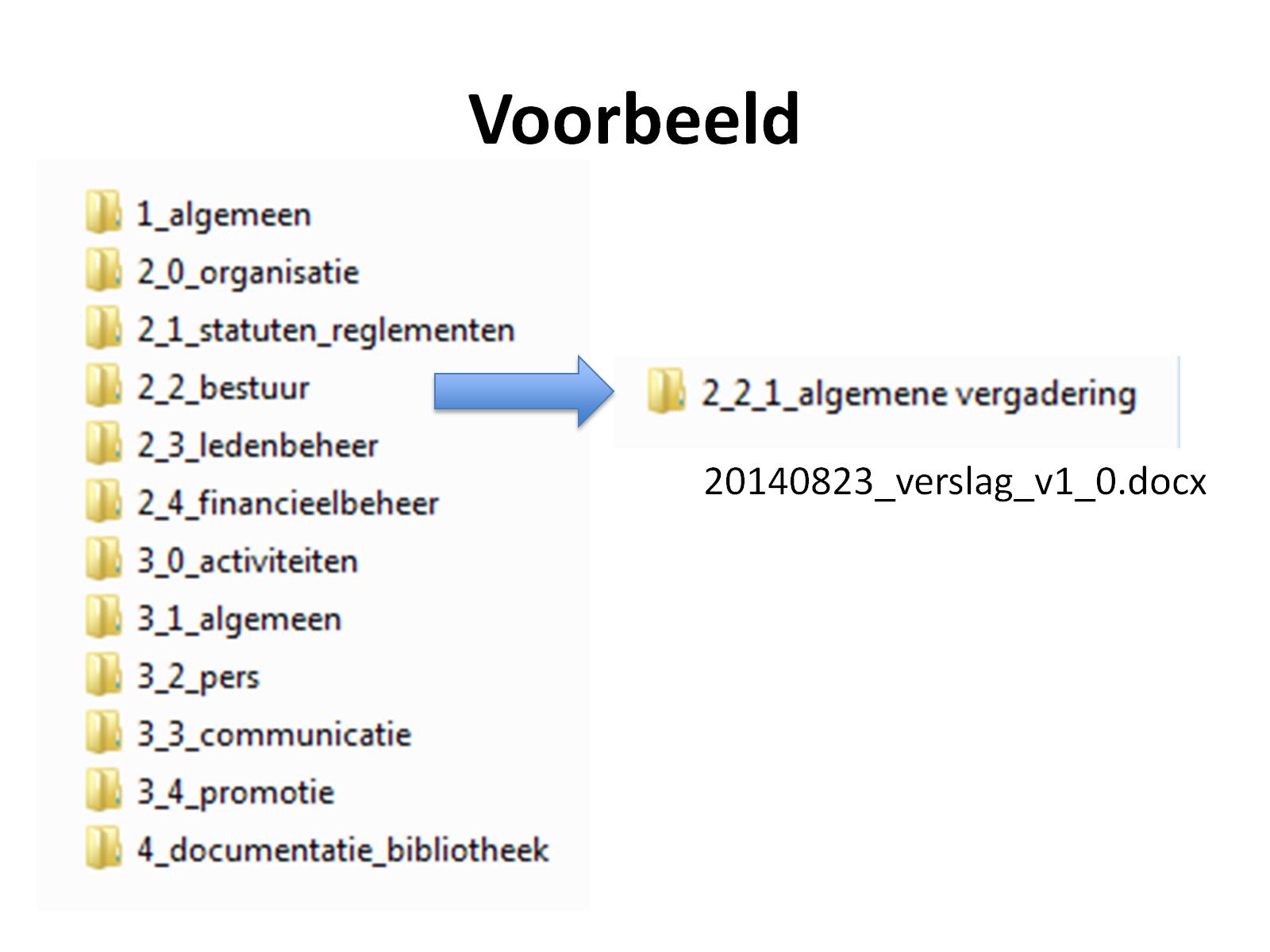 Voorbeeld
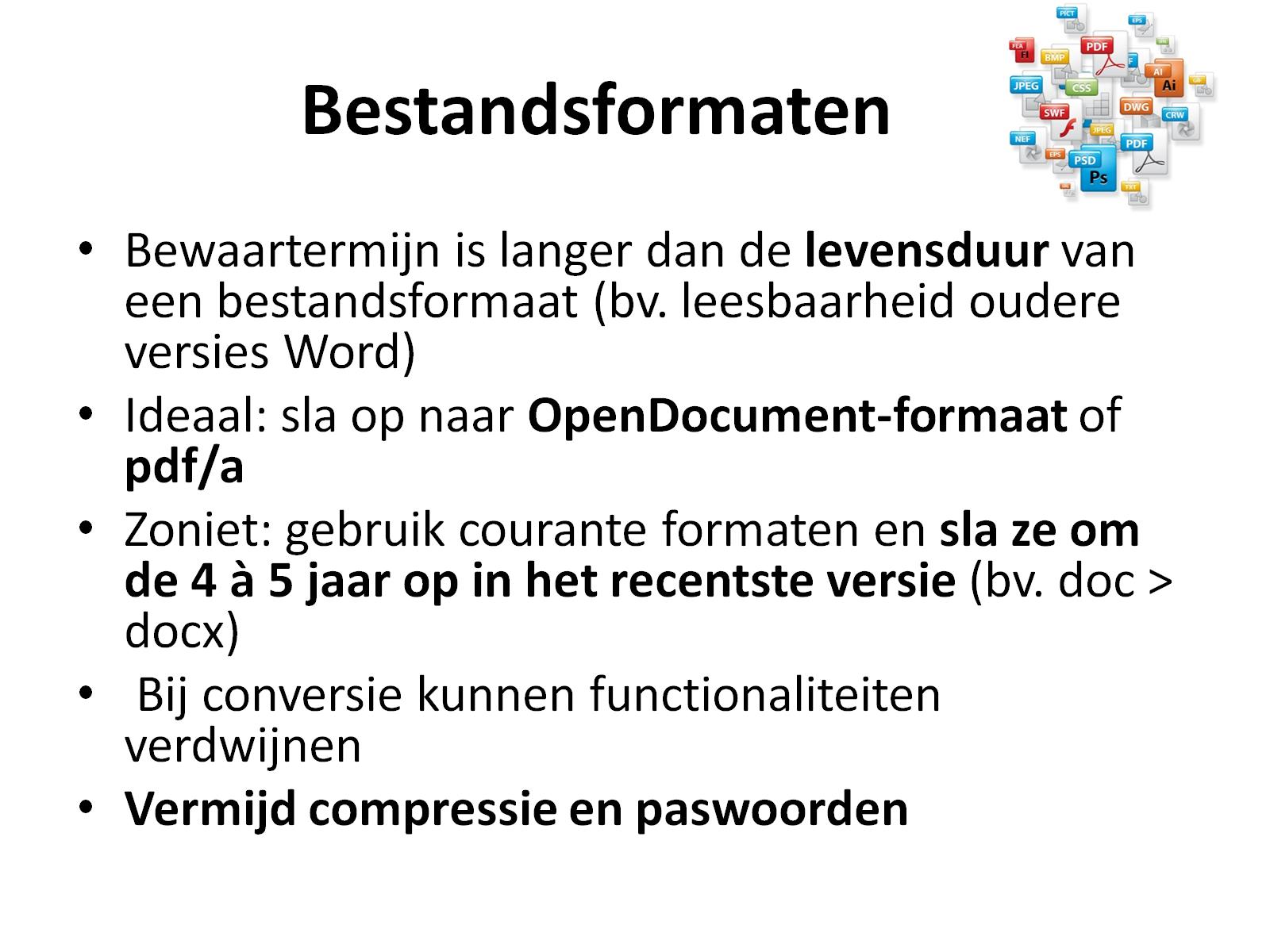 Bestandsformaten
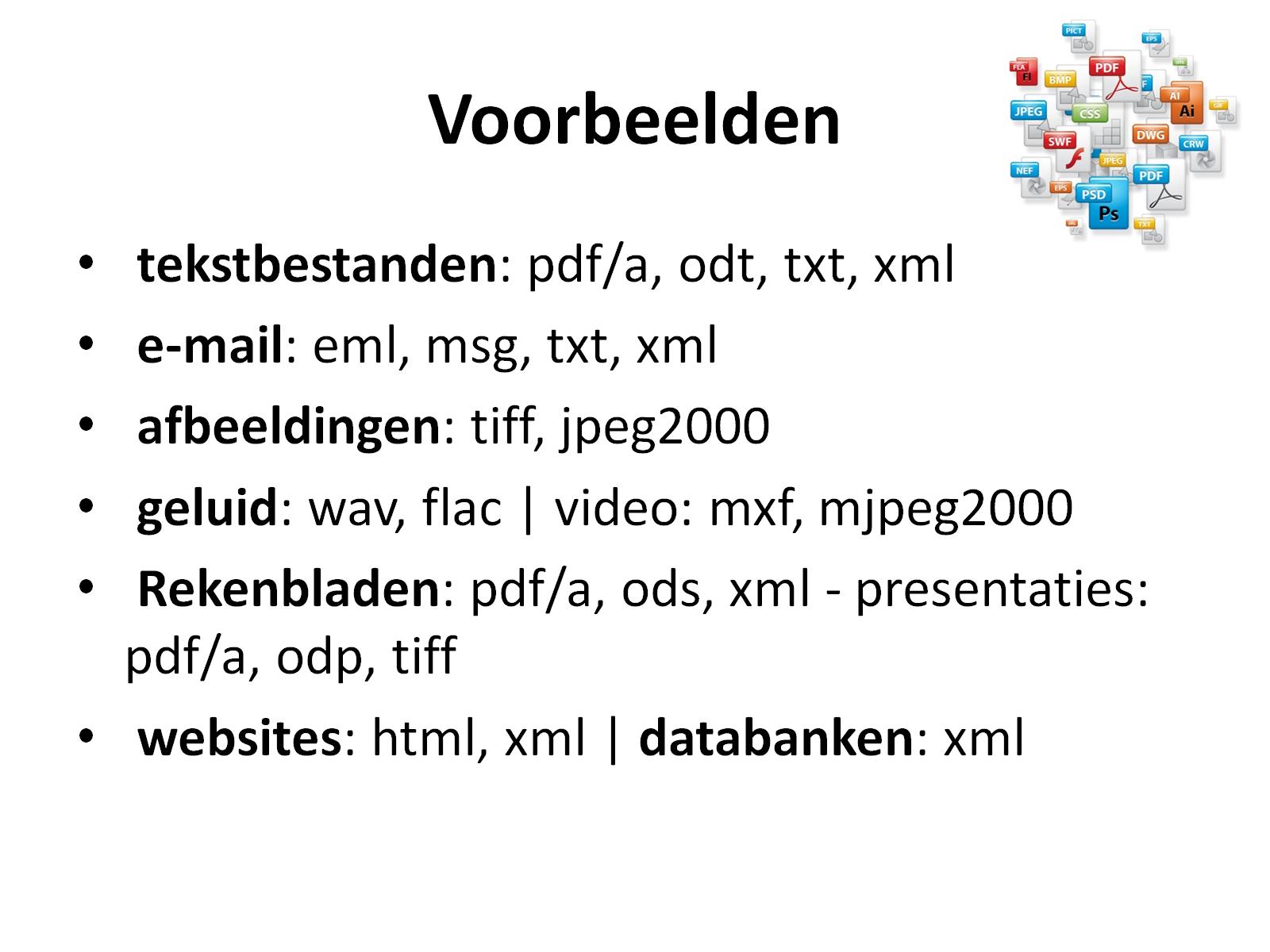 Voorbeelden
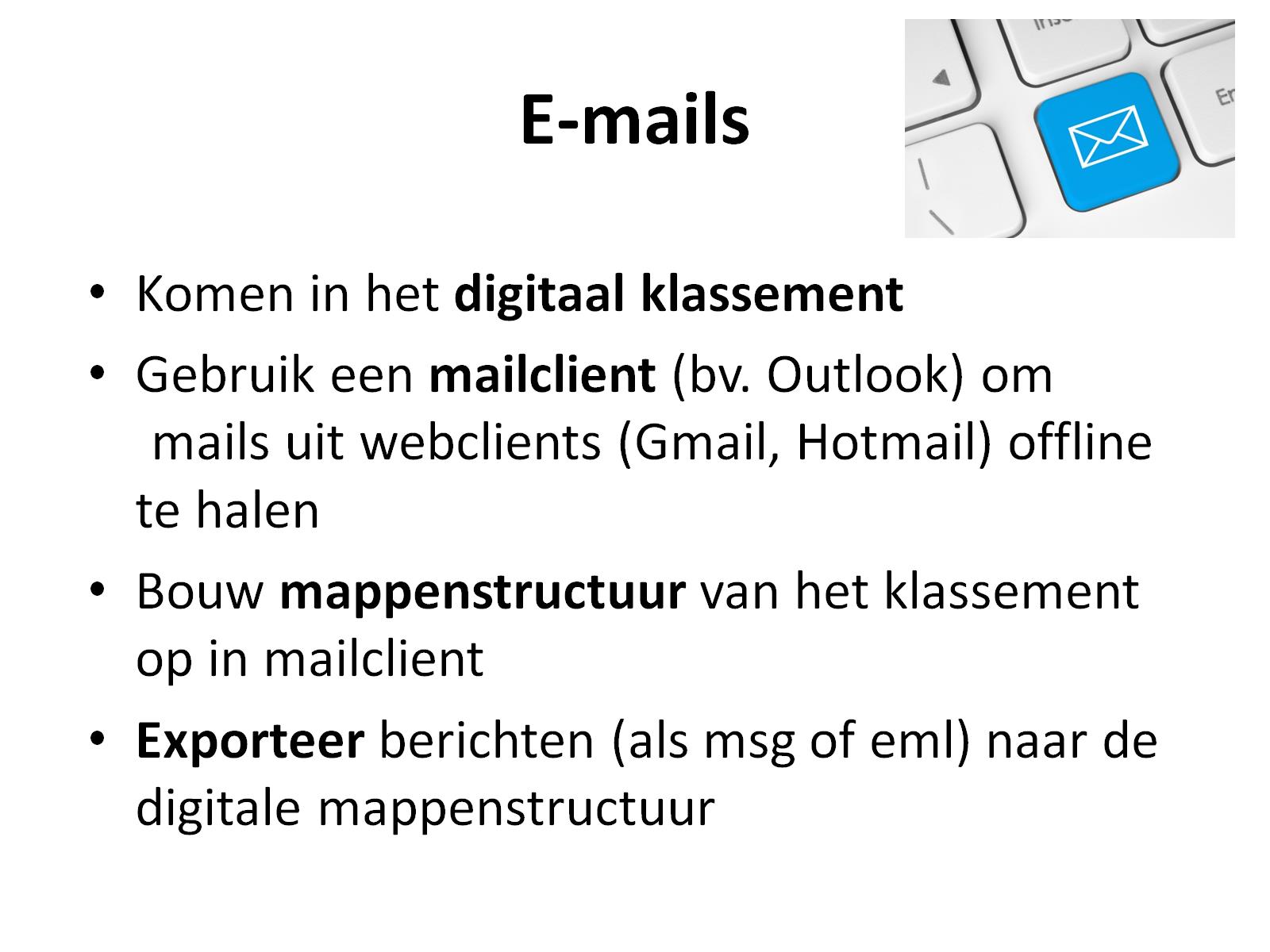 E-mails
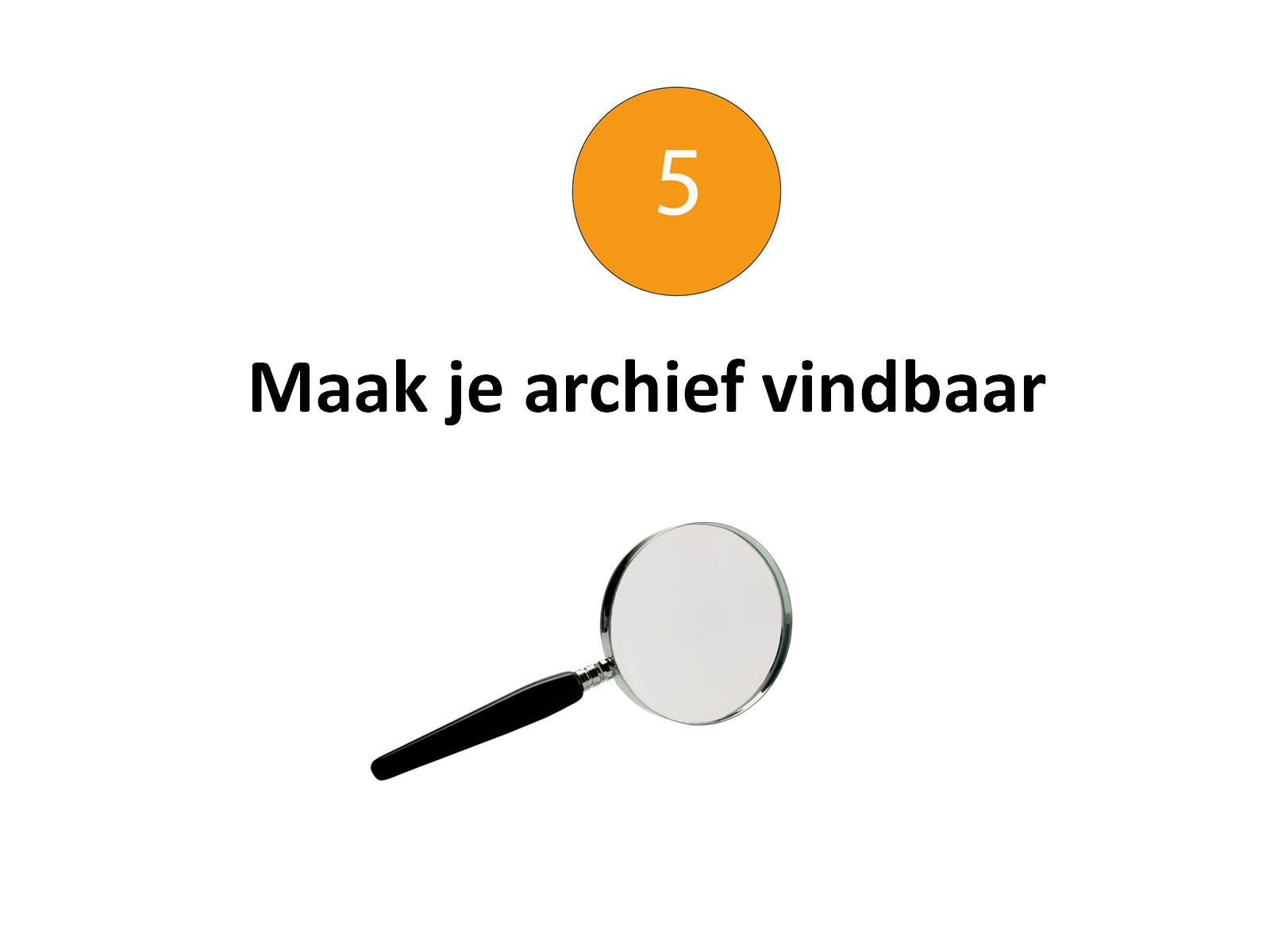 Maak je archief vindbaar
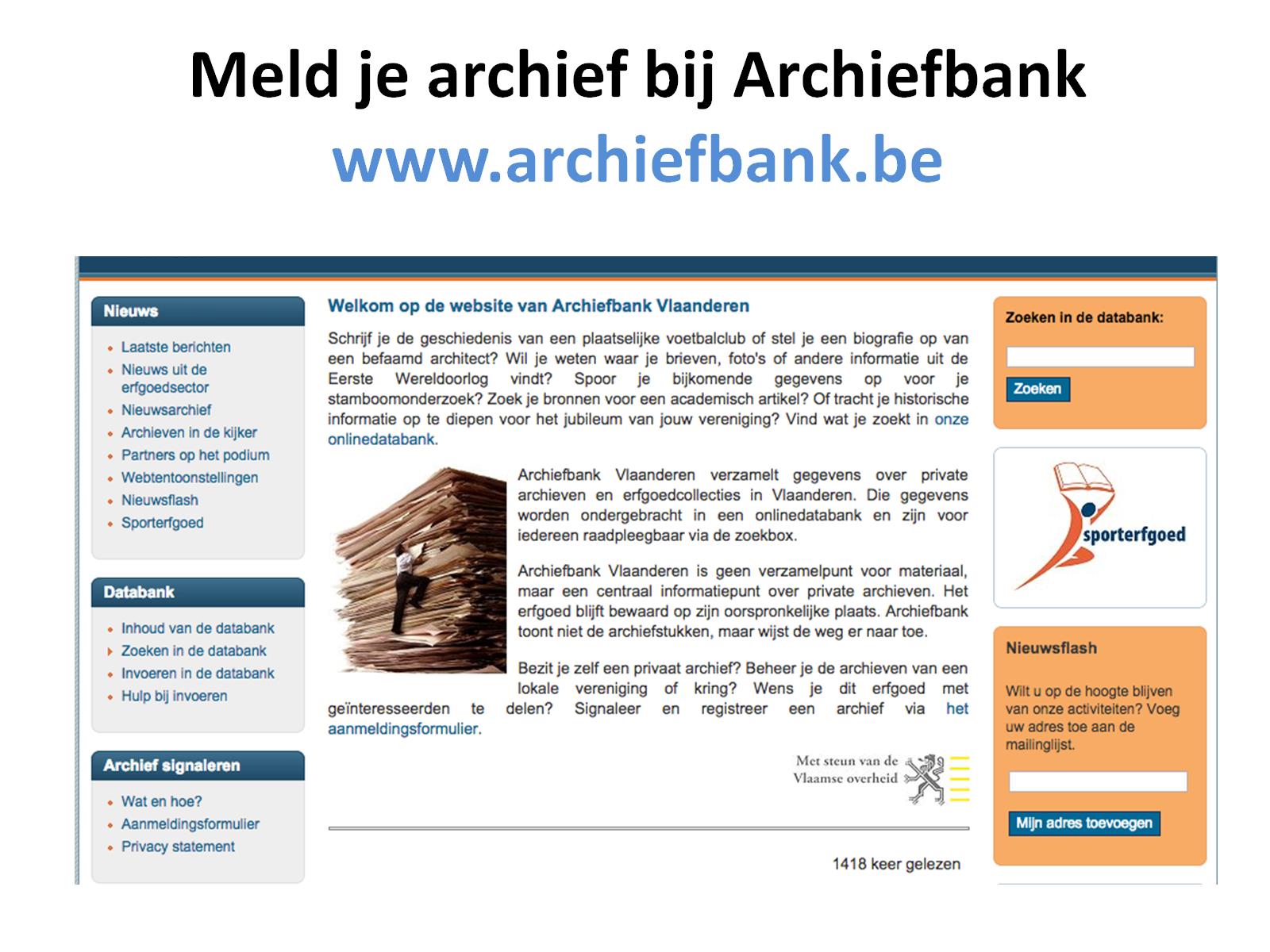 Meld je archief bij Archiefbankwww.archiefbank.be
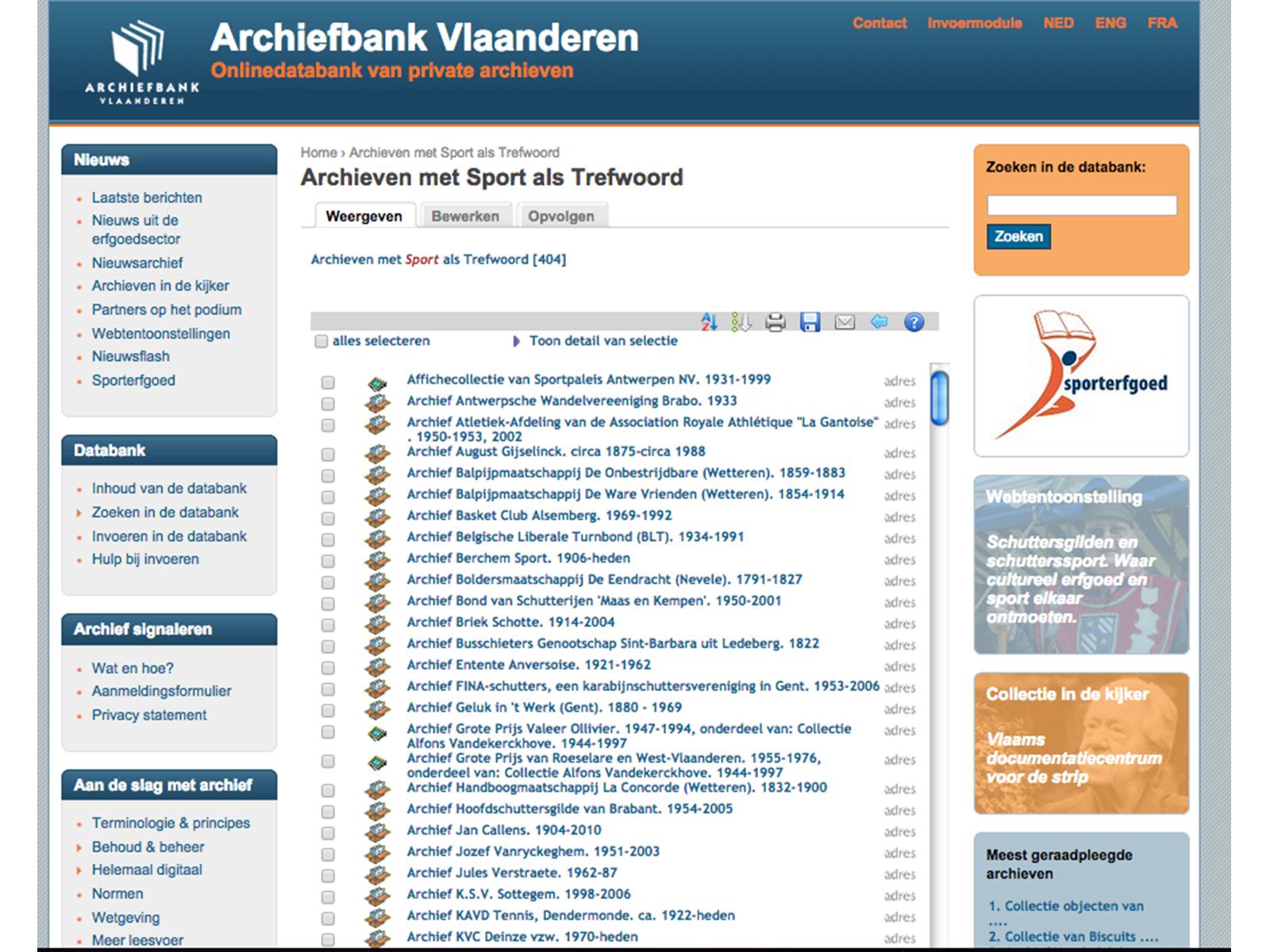 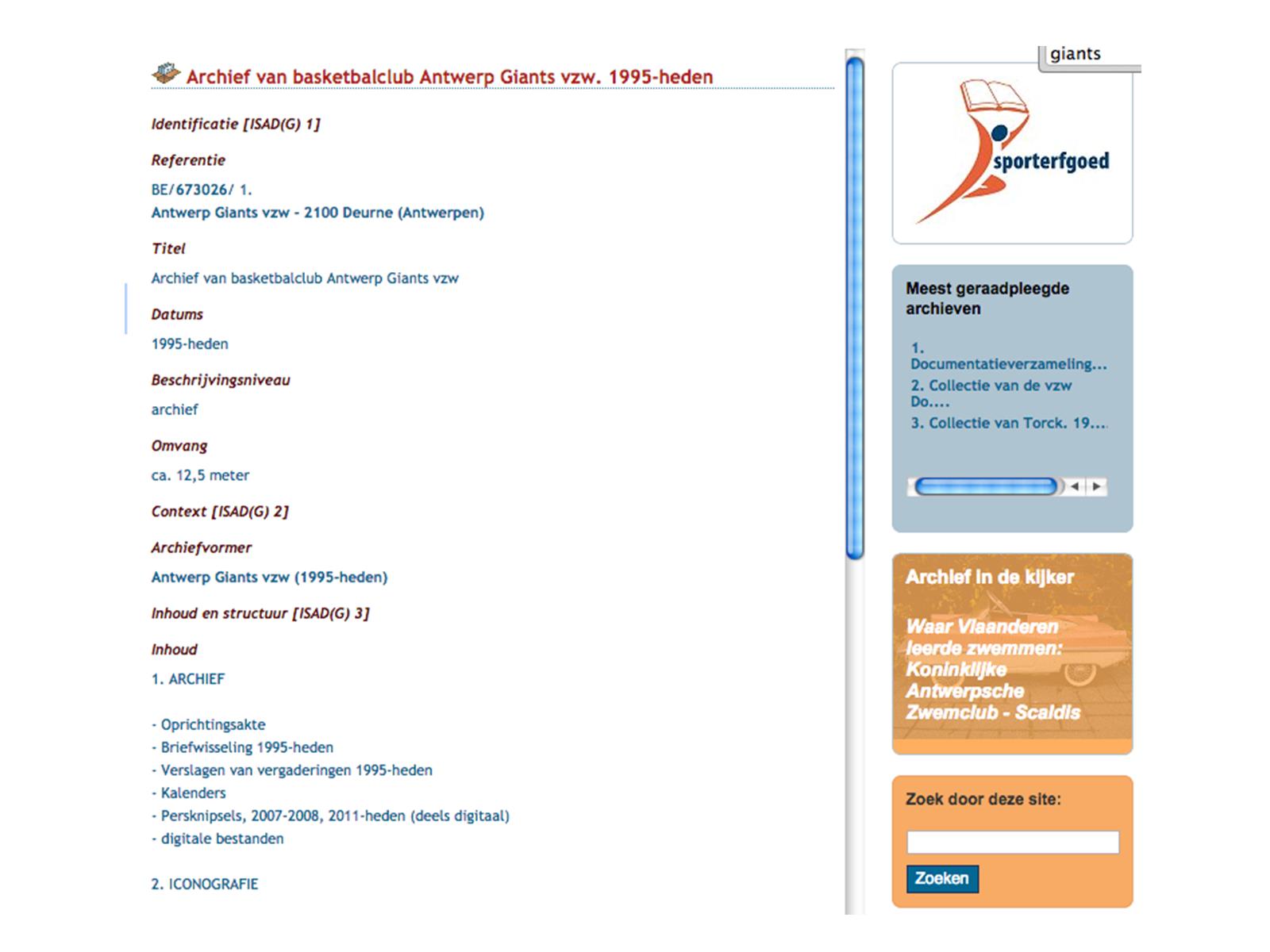 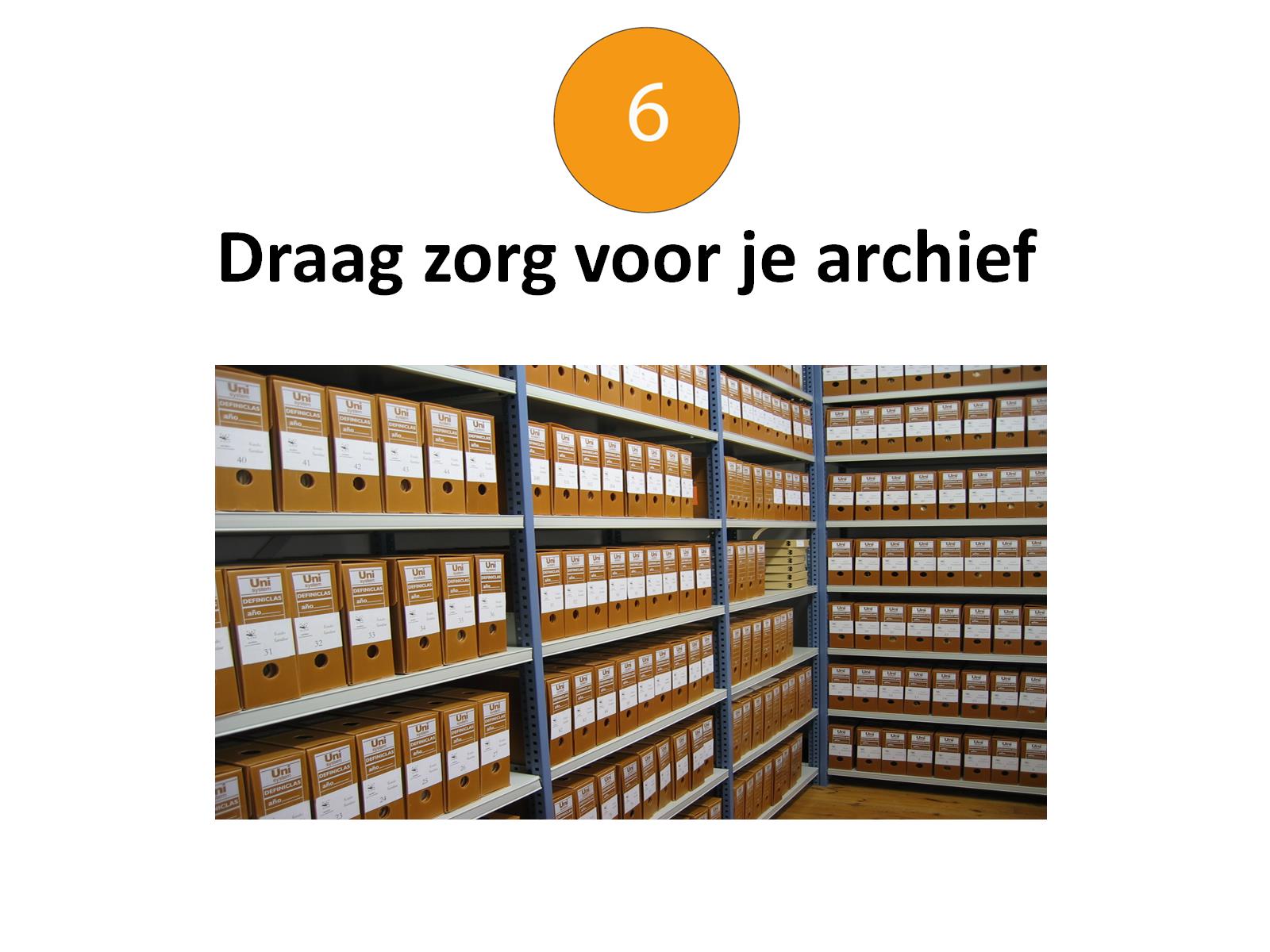 Draag zorg voor je archief
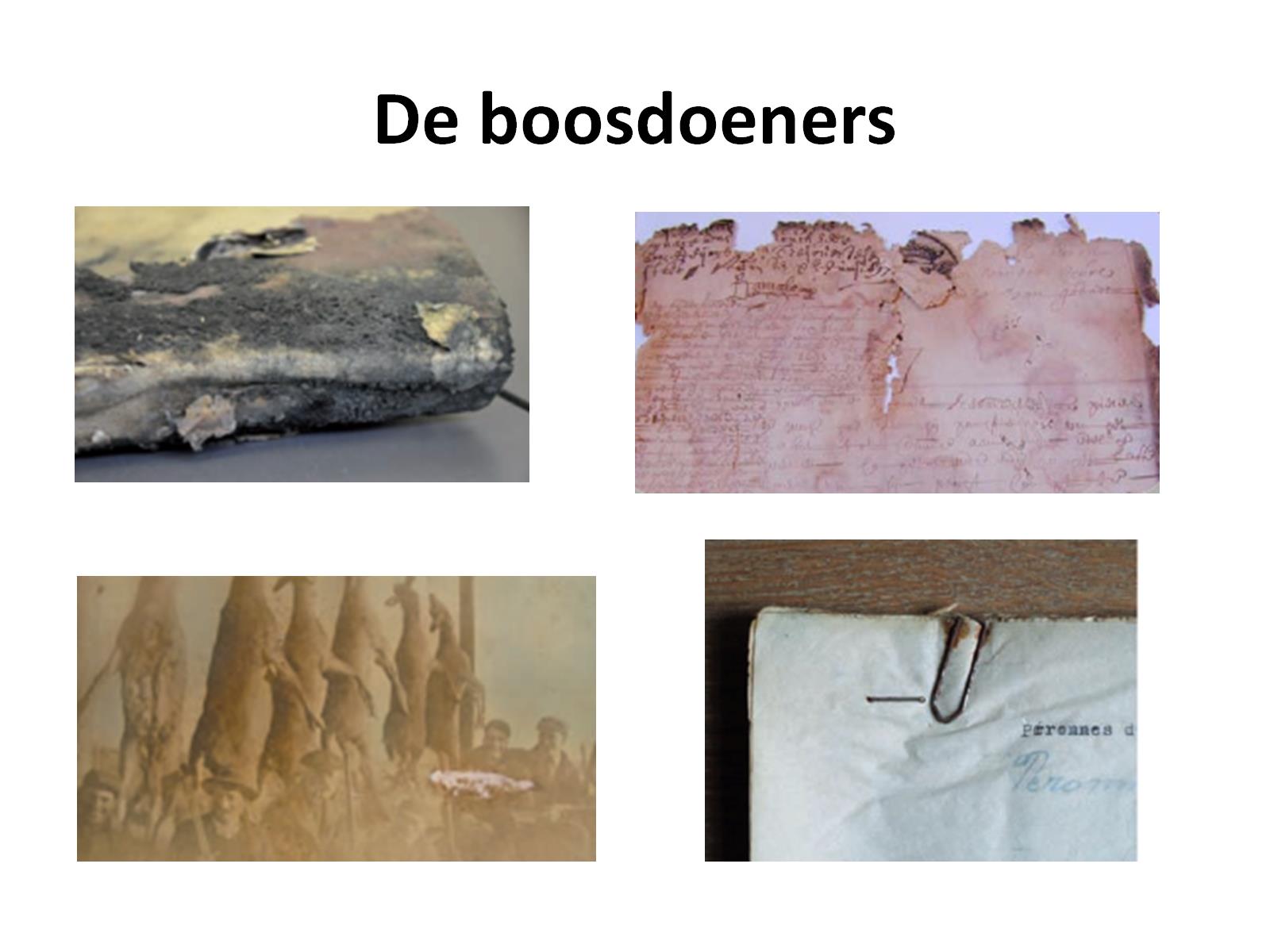 De boosdoeners
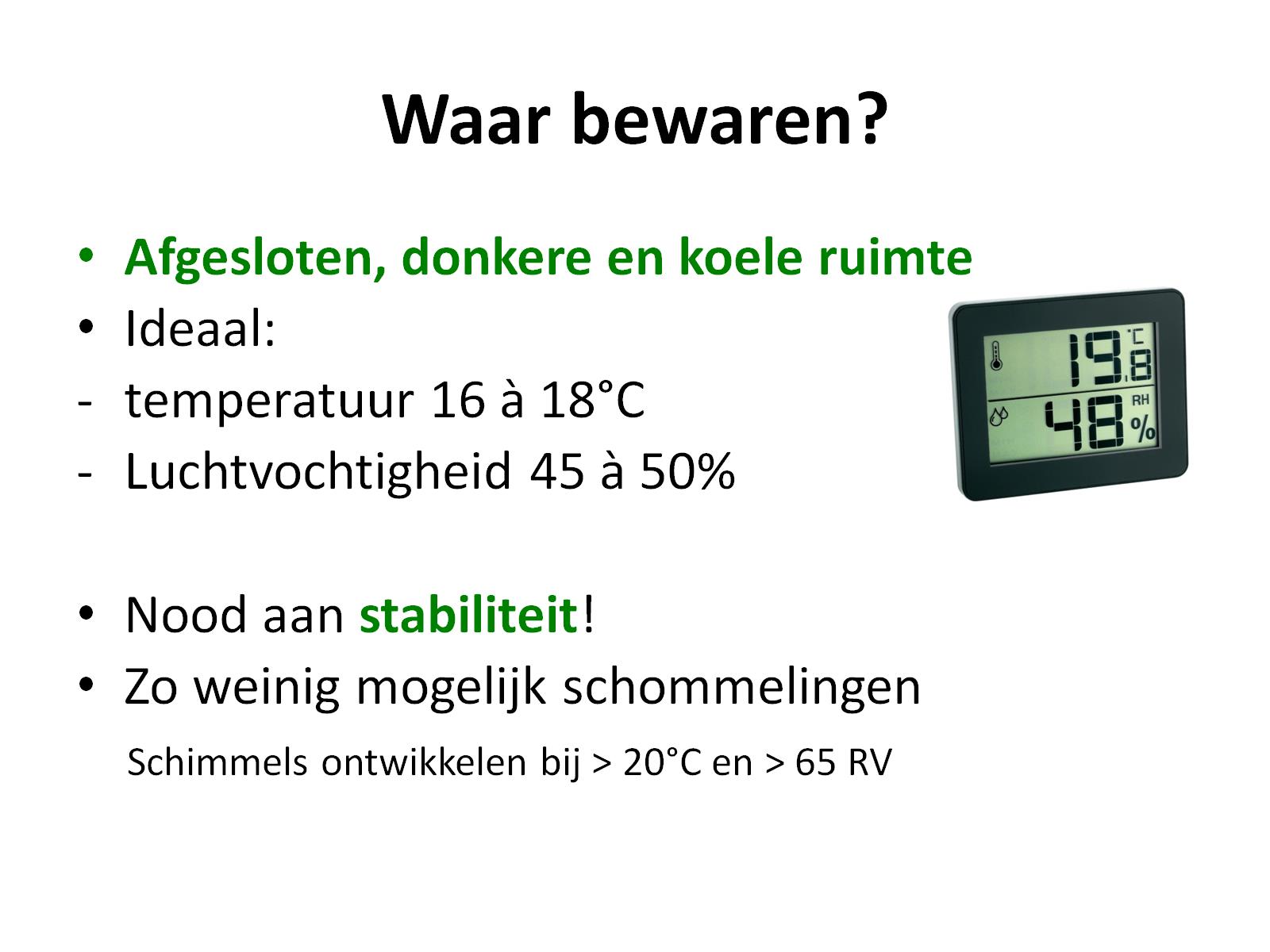 Waar bewaren?
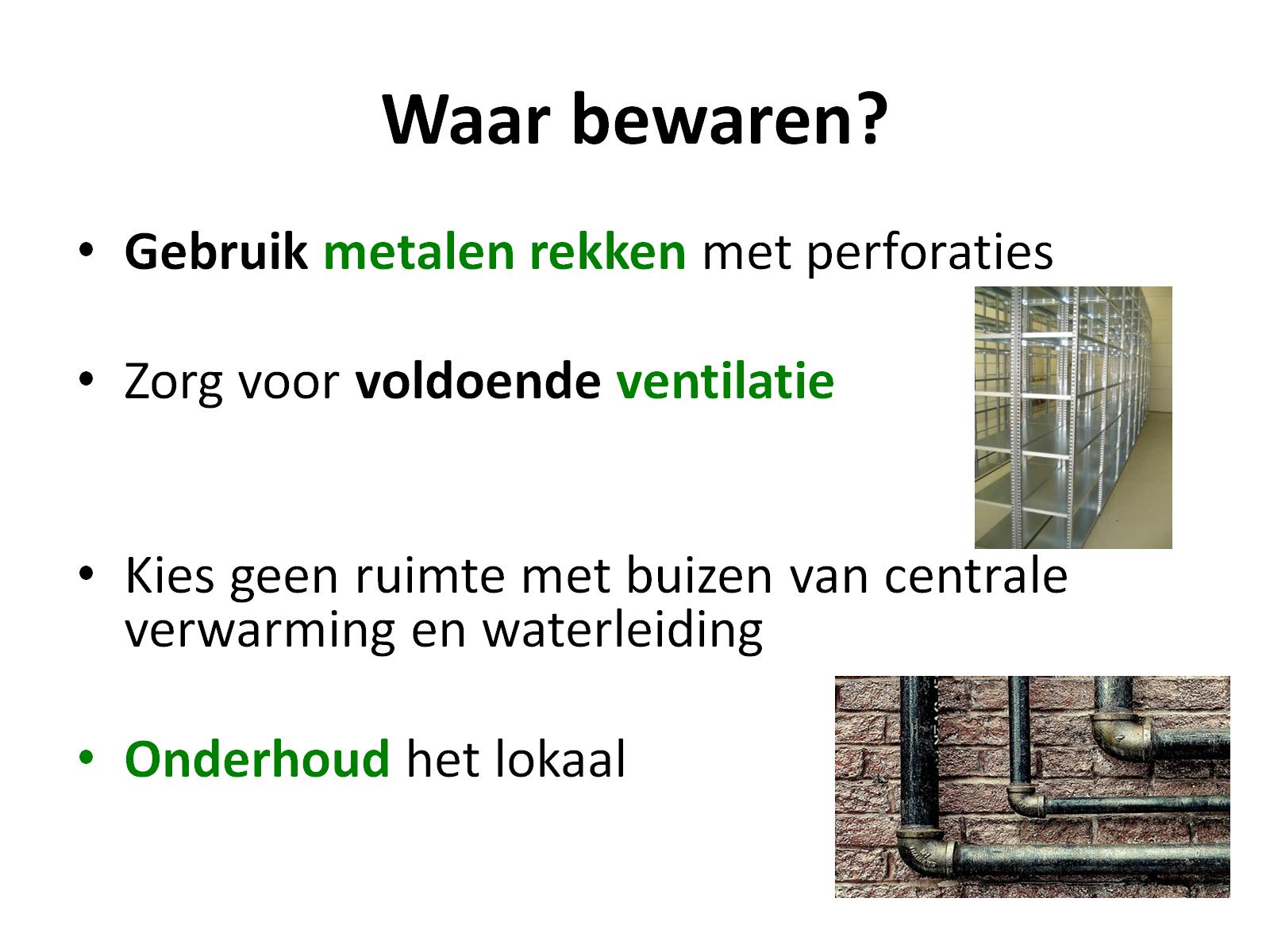 Waar bewaren?
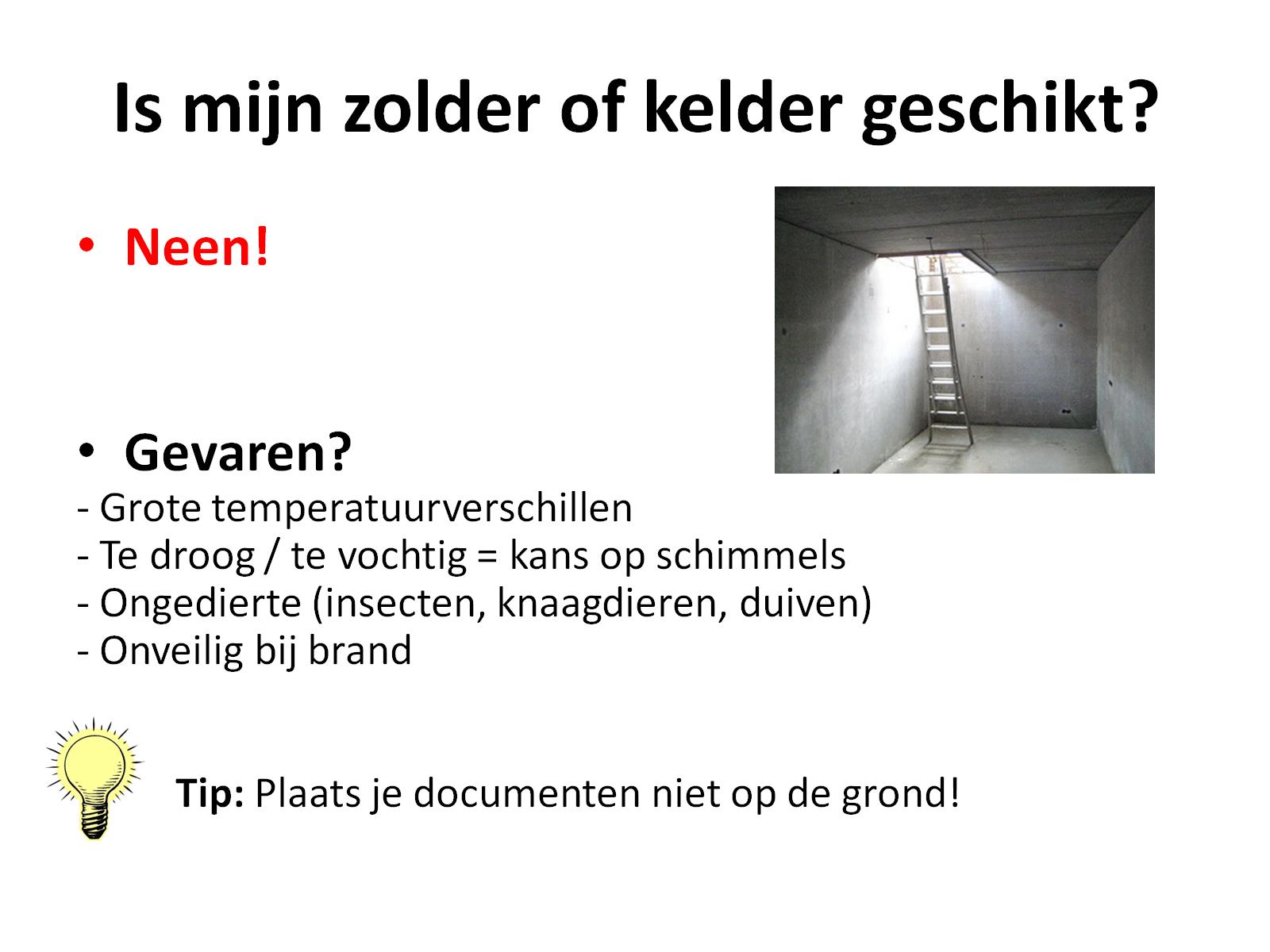 Is mijn zolder of kelder geschikt?
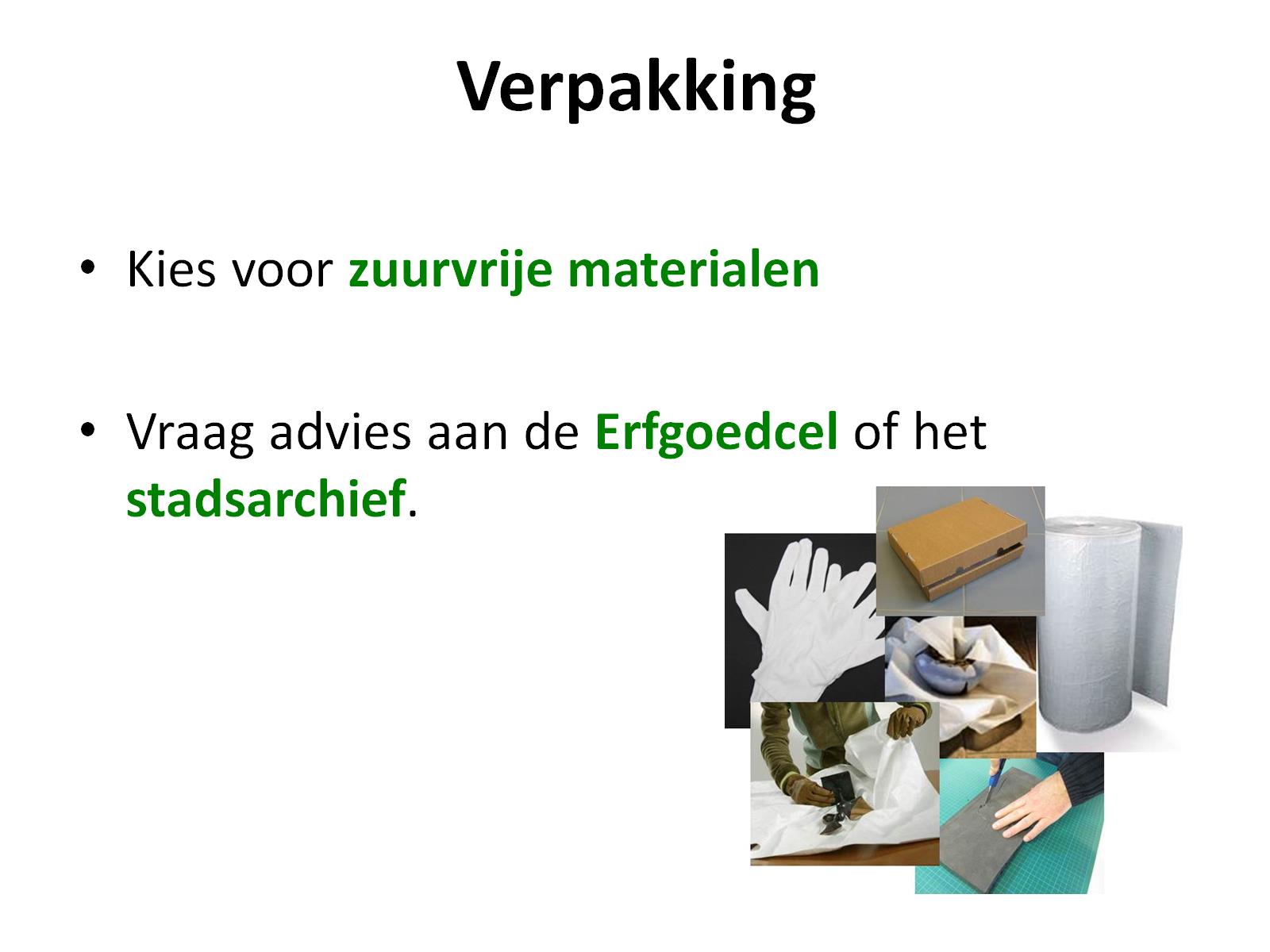 Verpakking
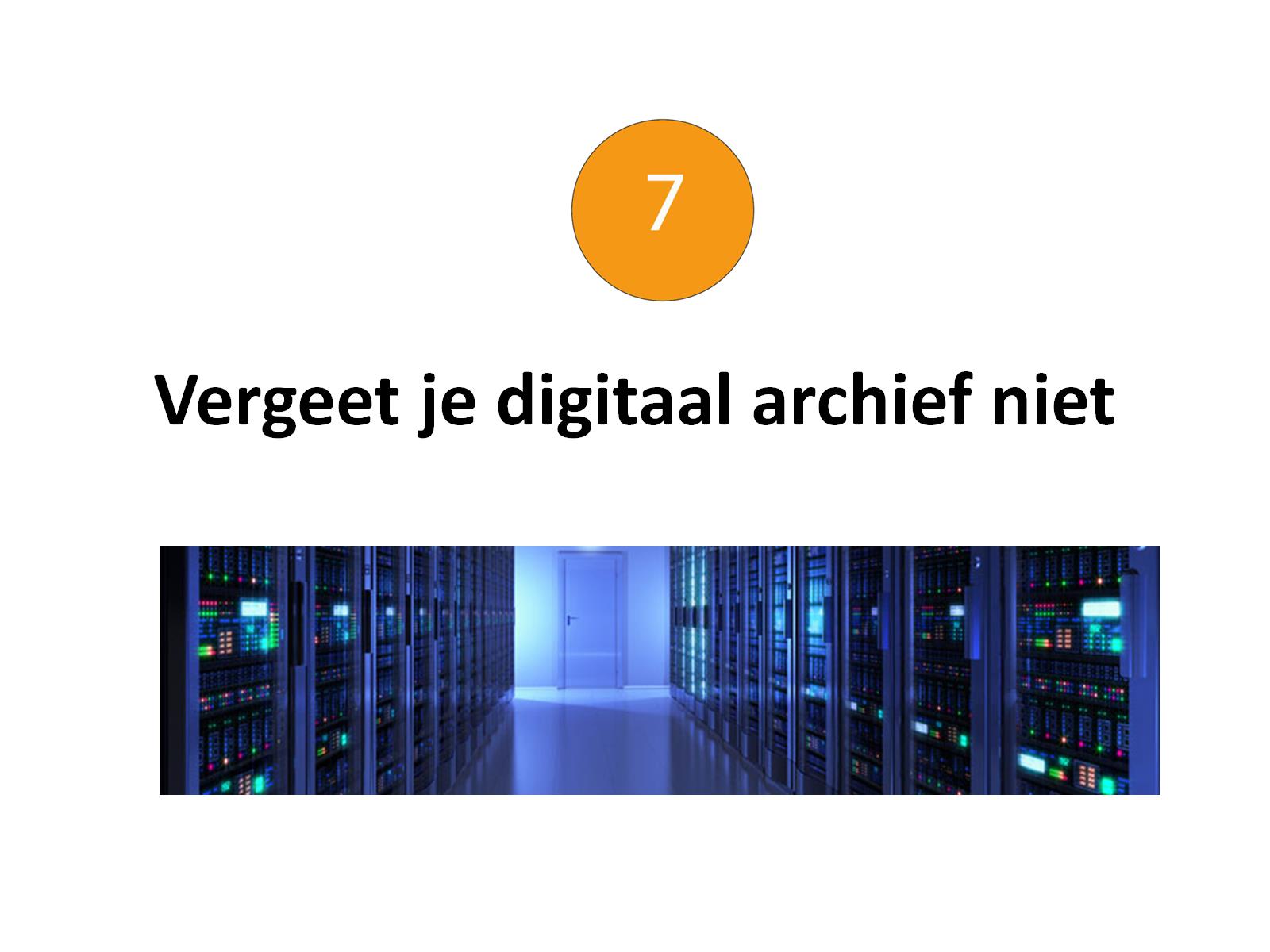 Vergeet je digitaal archief niet
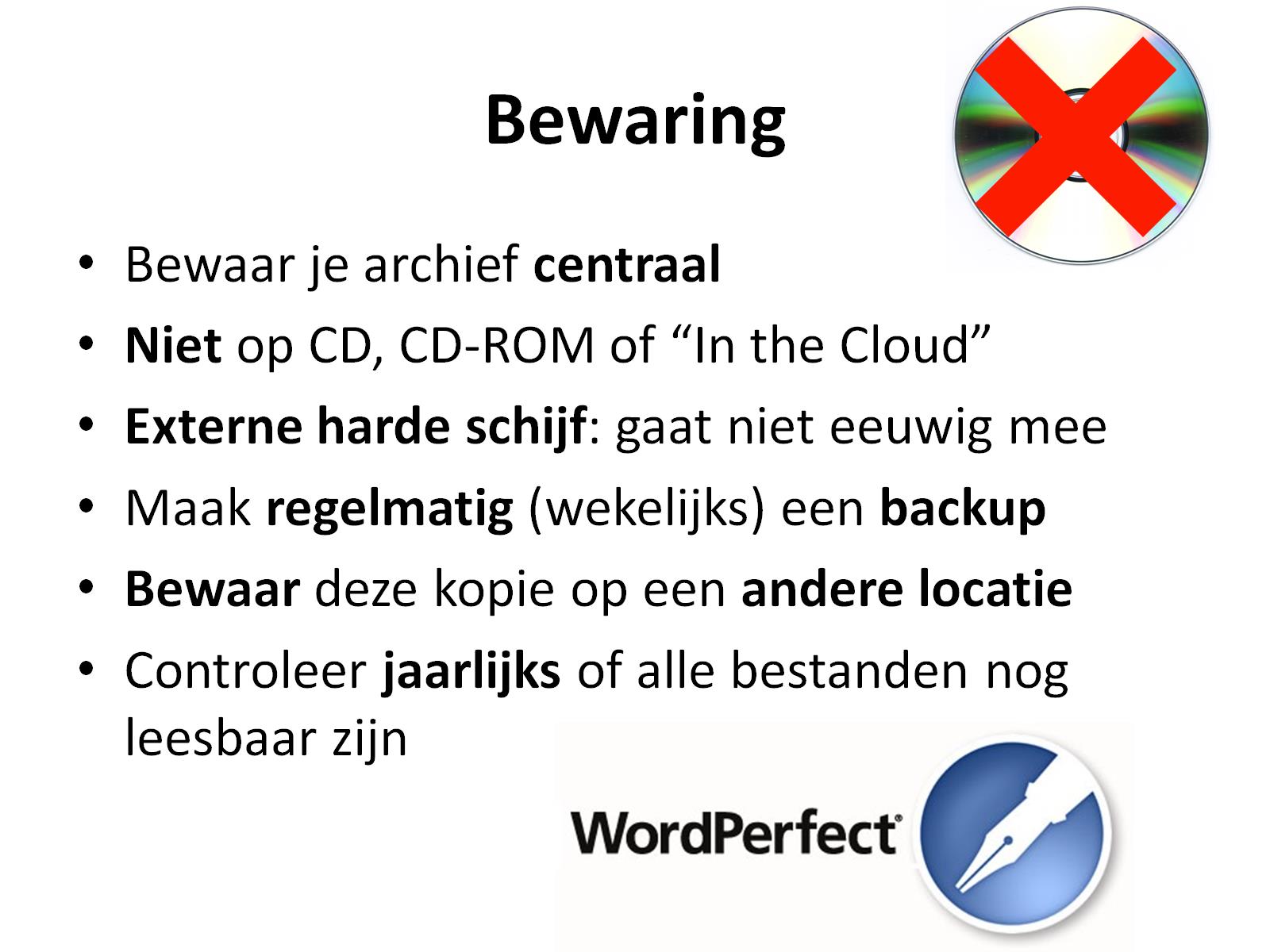 Bewaring
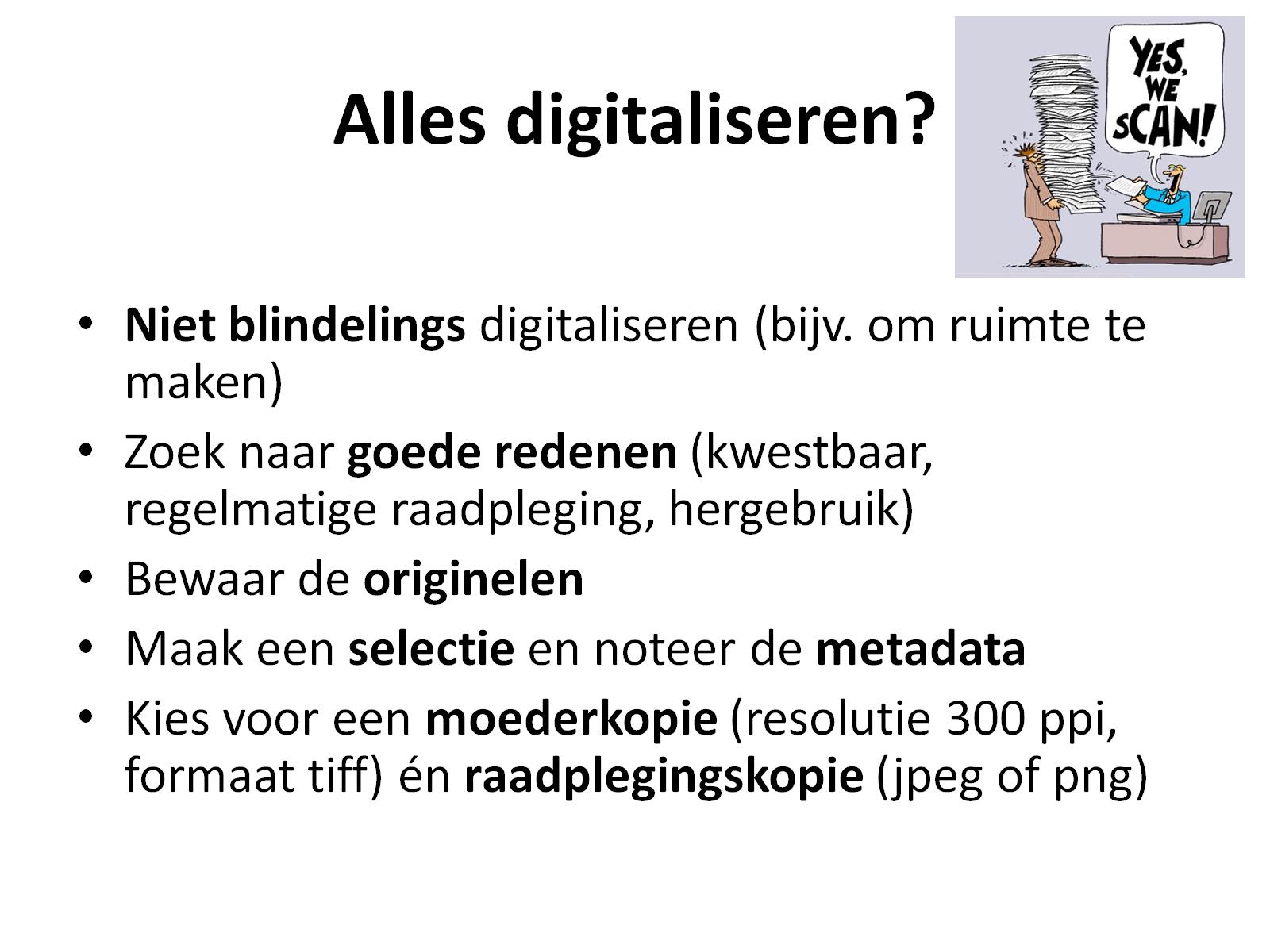 Alles digitaliseren?
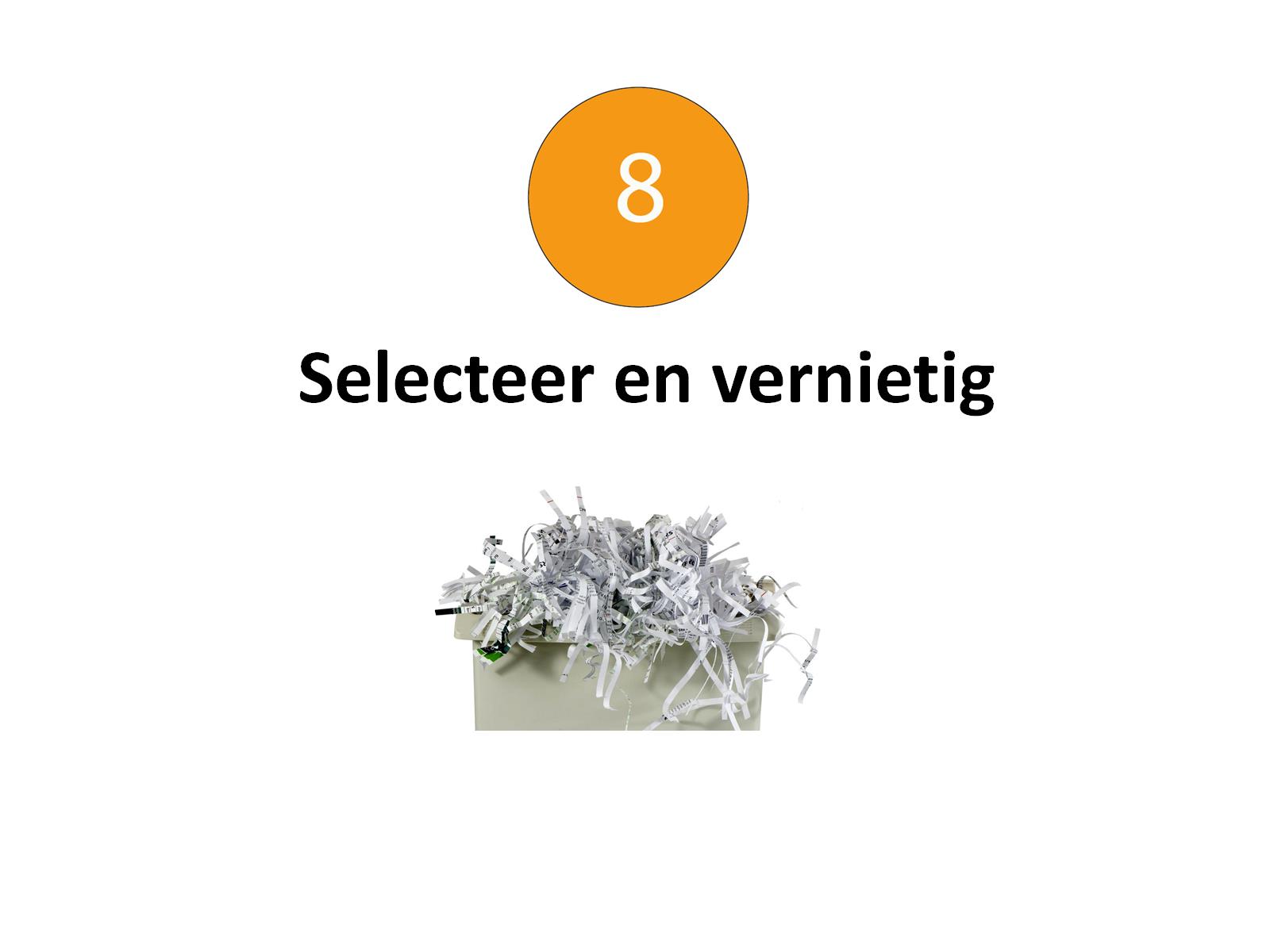 Selecteer en vernietig
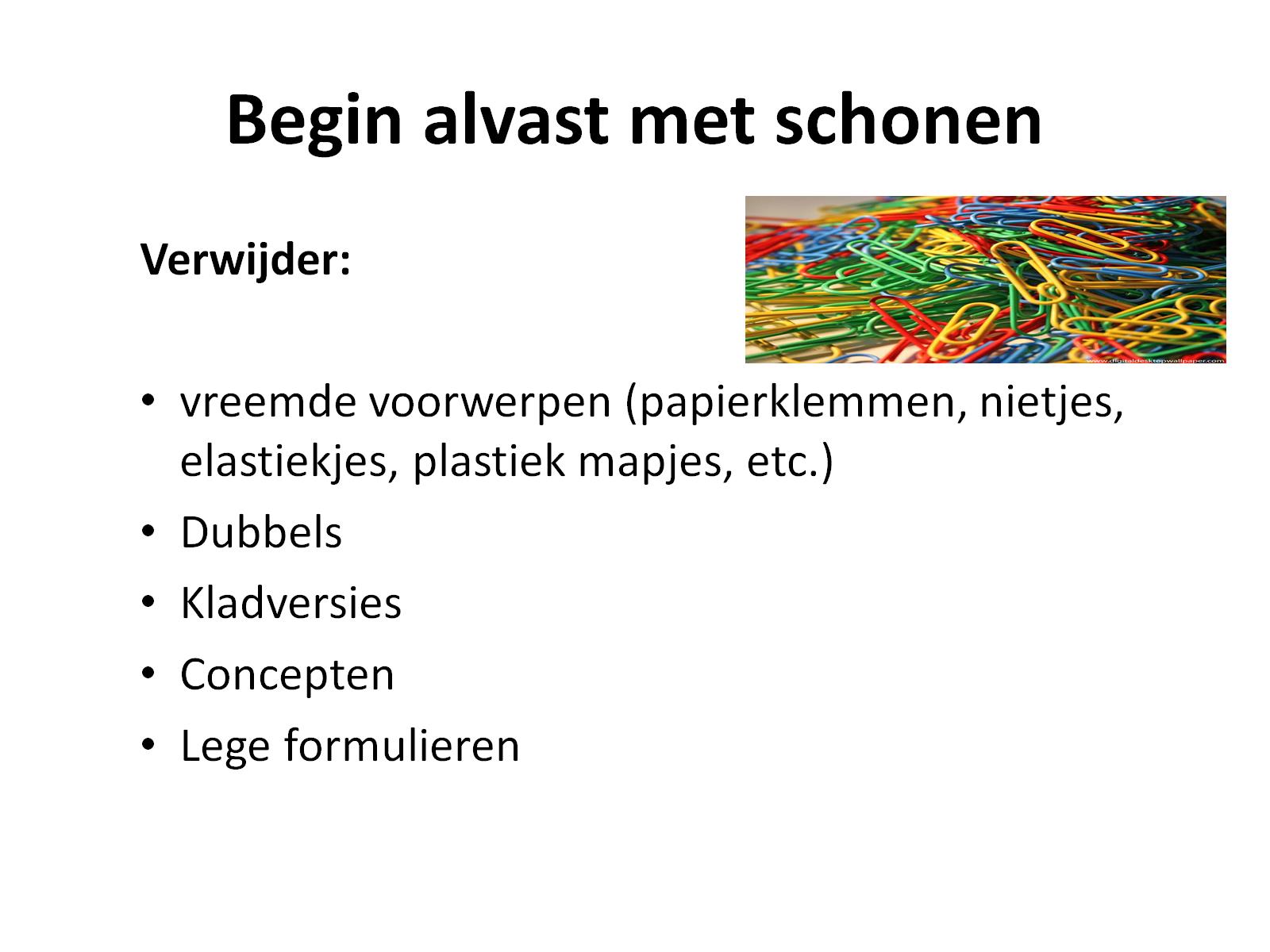 Begin alvast met schonen
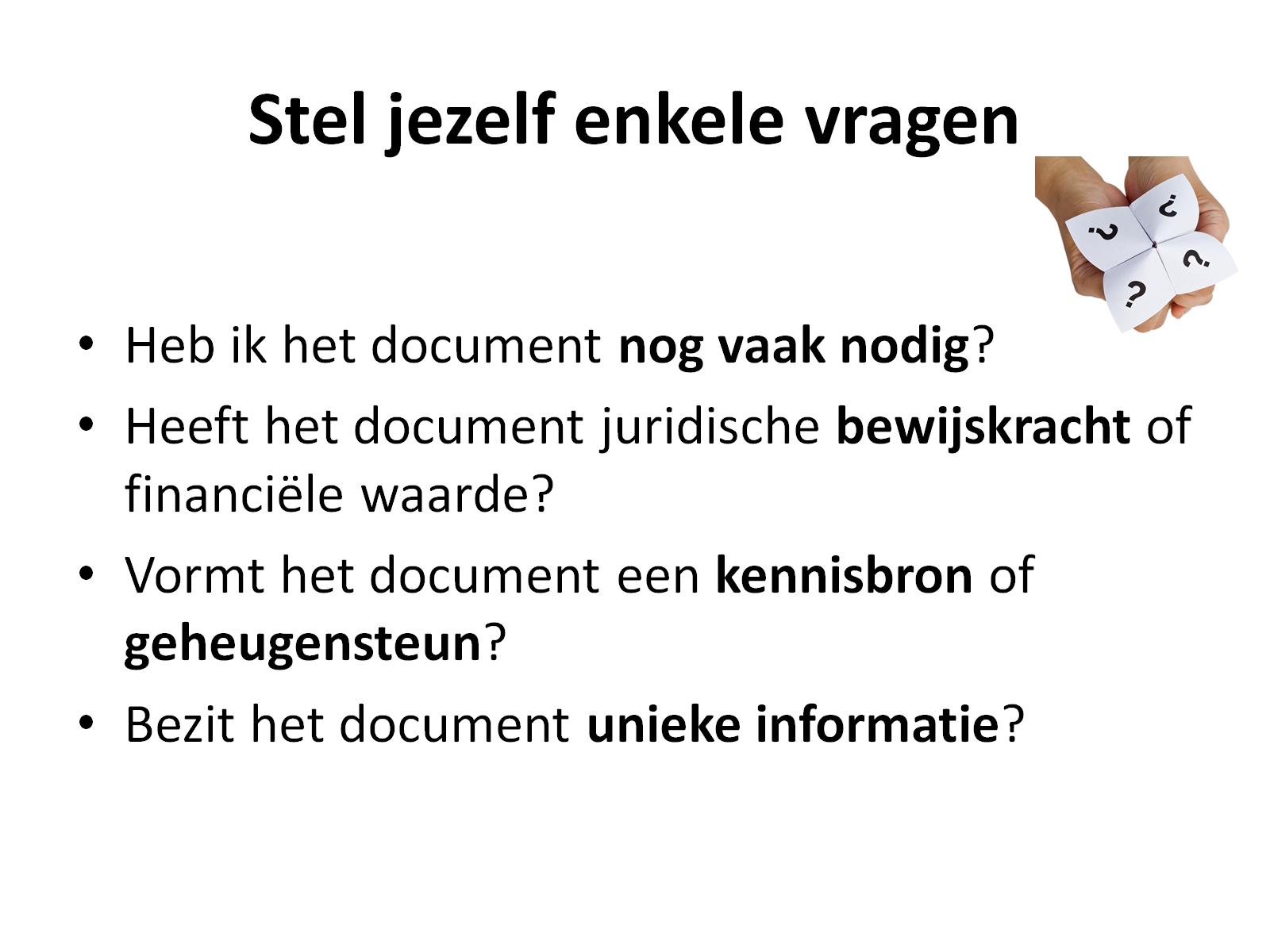 Stel jezelf enkele vragen
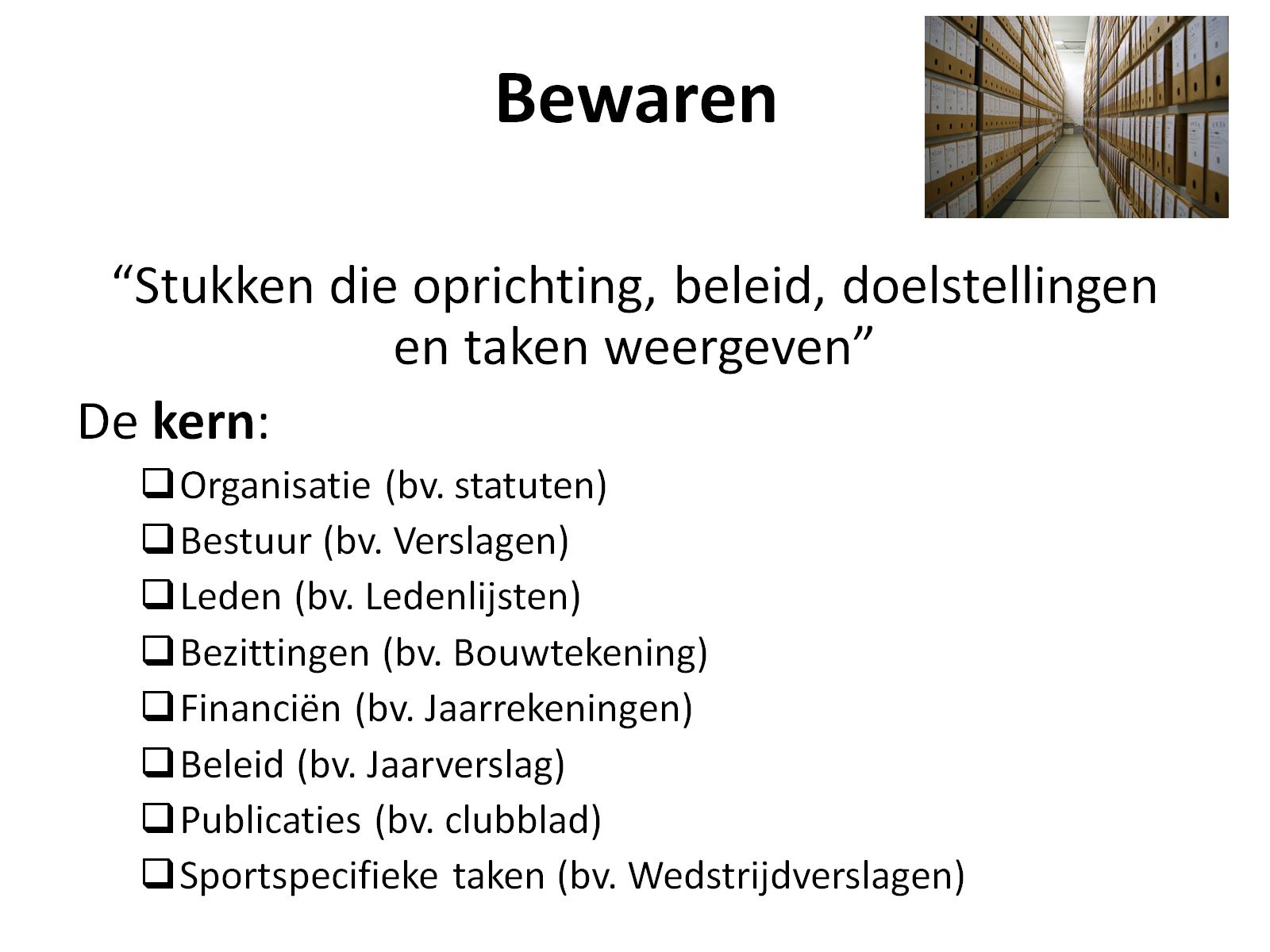 Bewaren
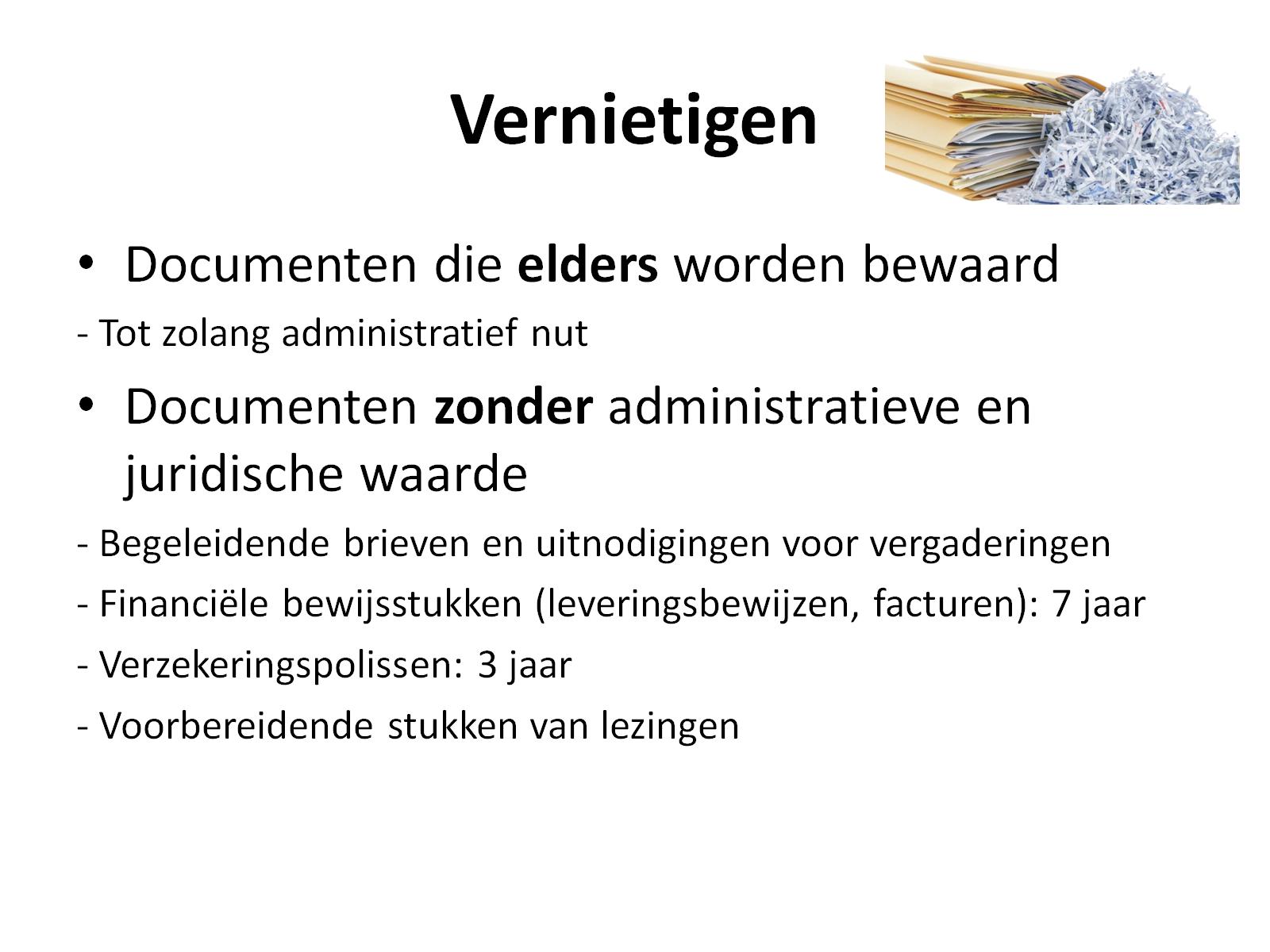 Vernietigen
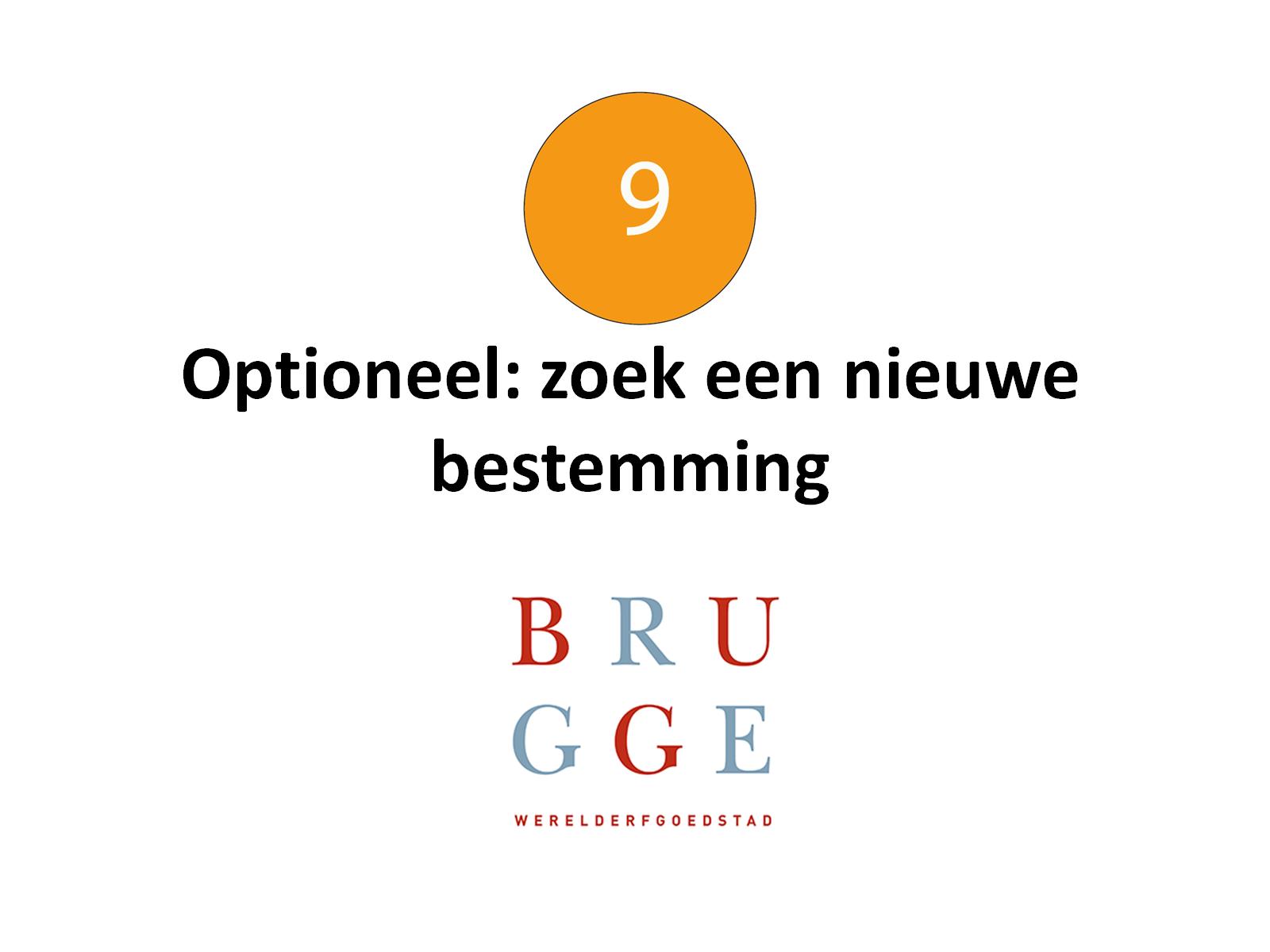 Optioneel: zoek een nieuwe bestemming
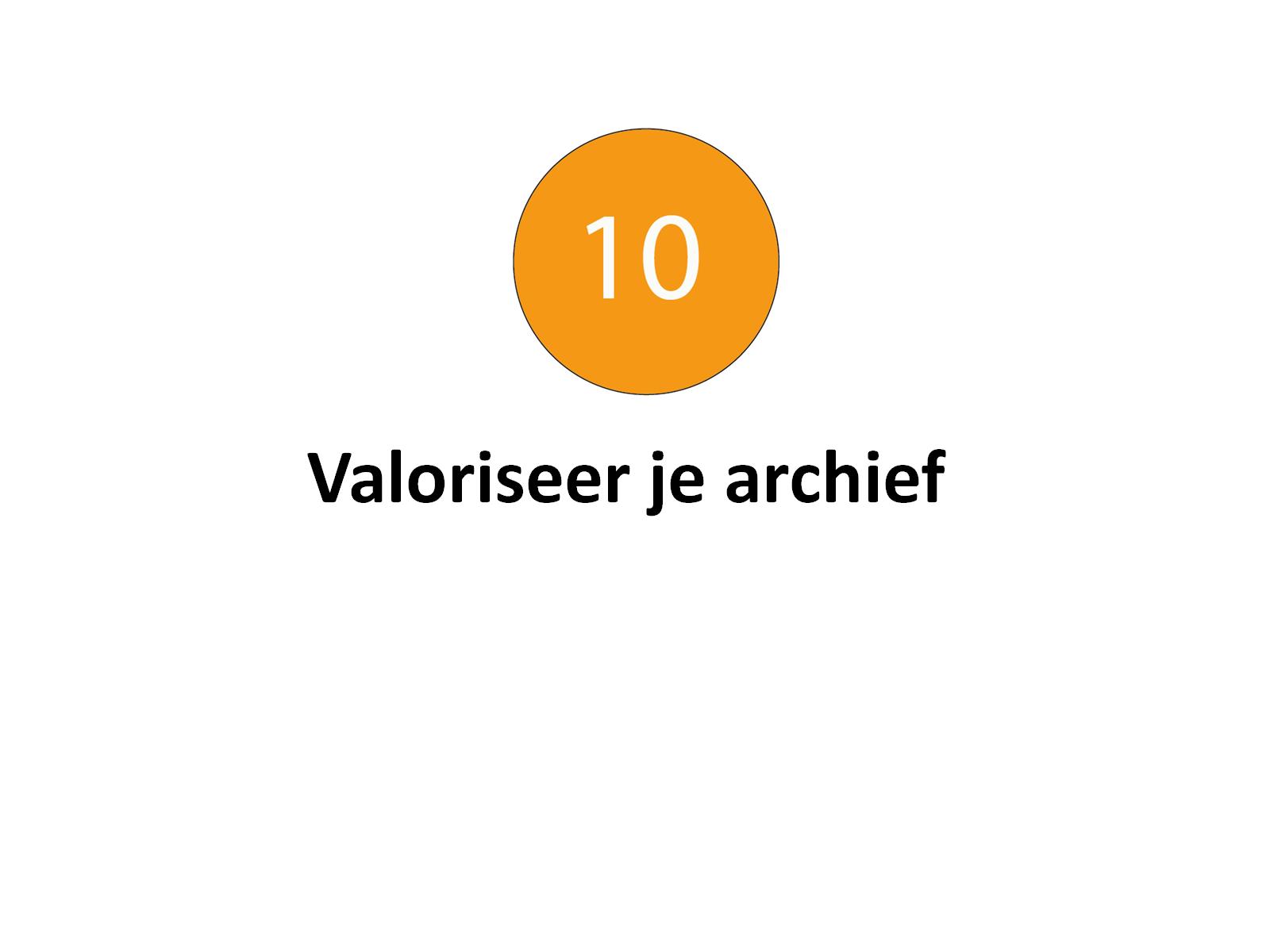 Valoriseer je archief
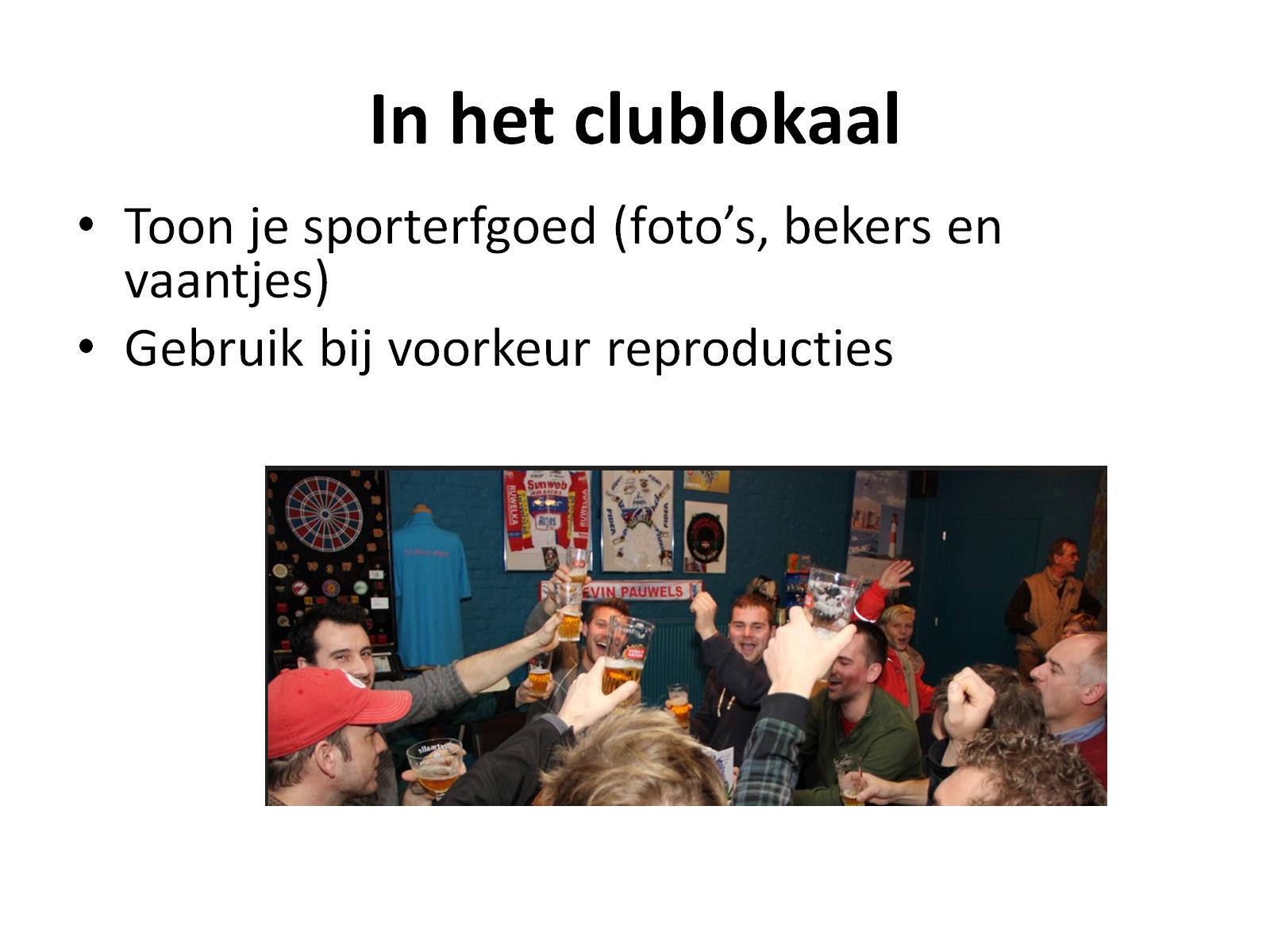 In het clublokaal
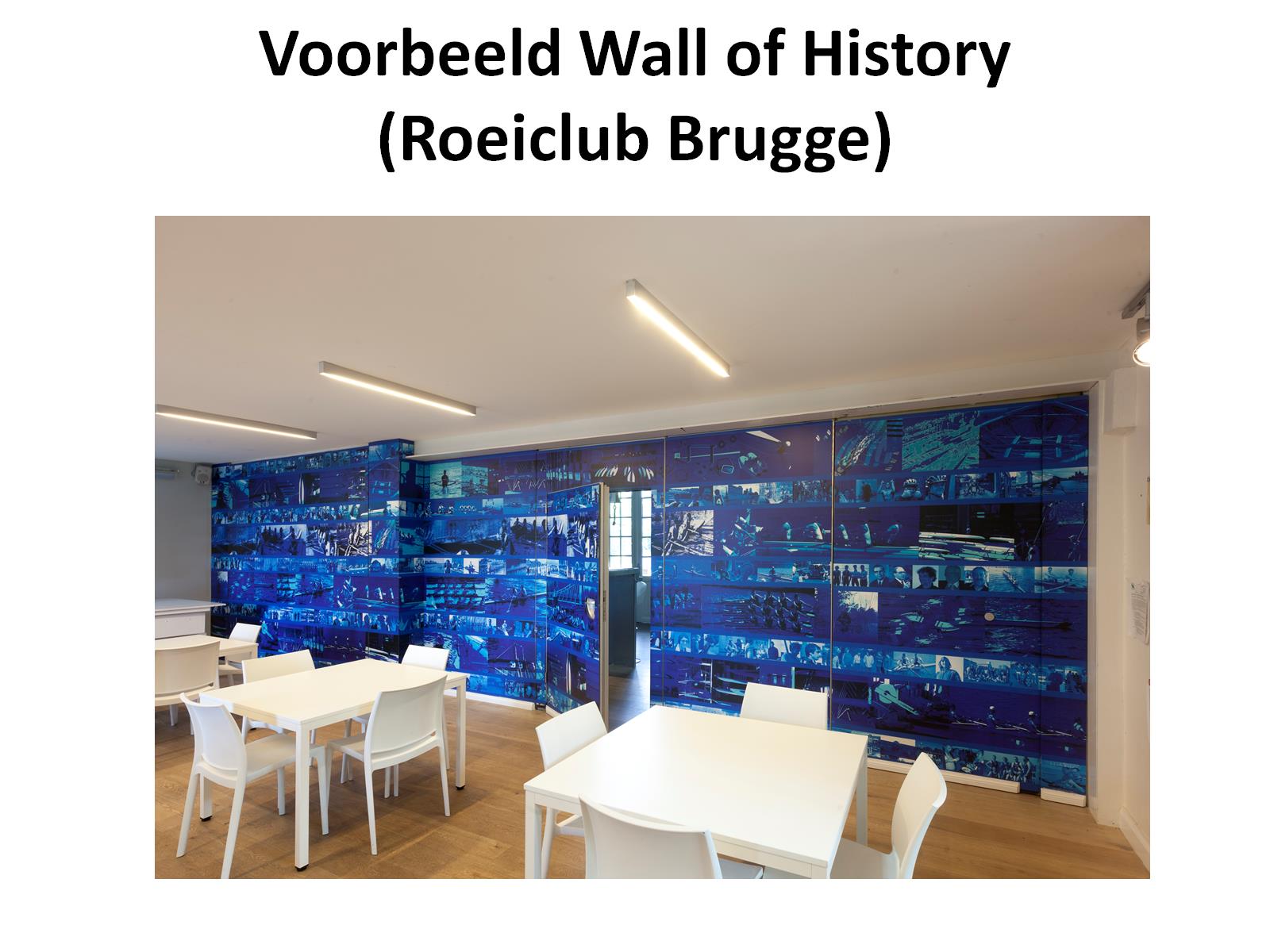 Voorbeeld Wall of History (Roeiclub Brugge)
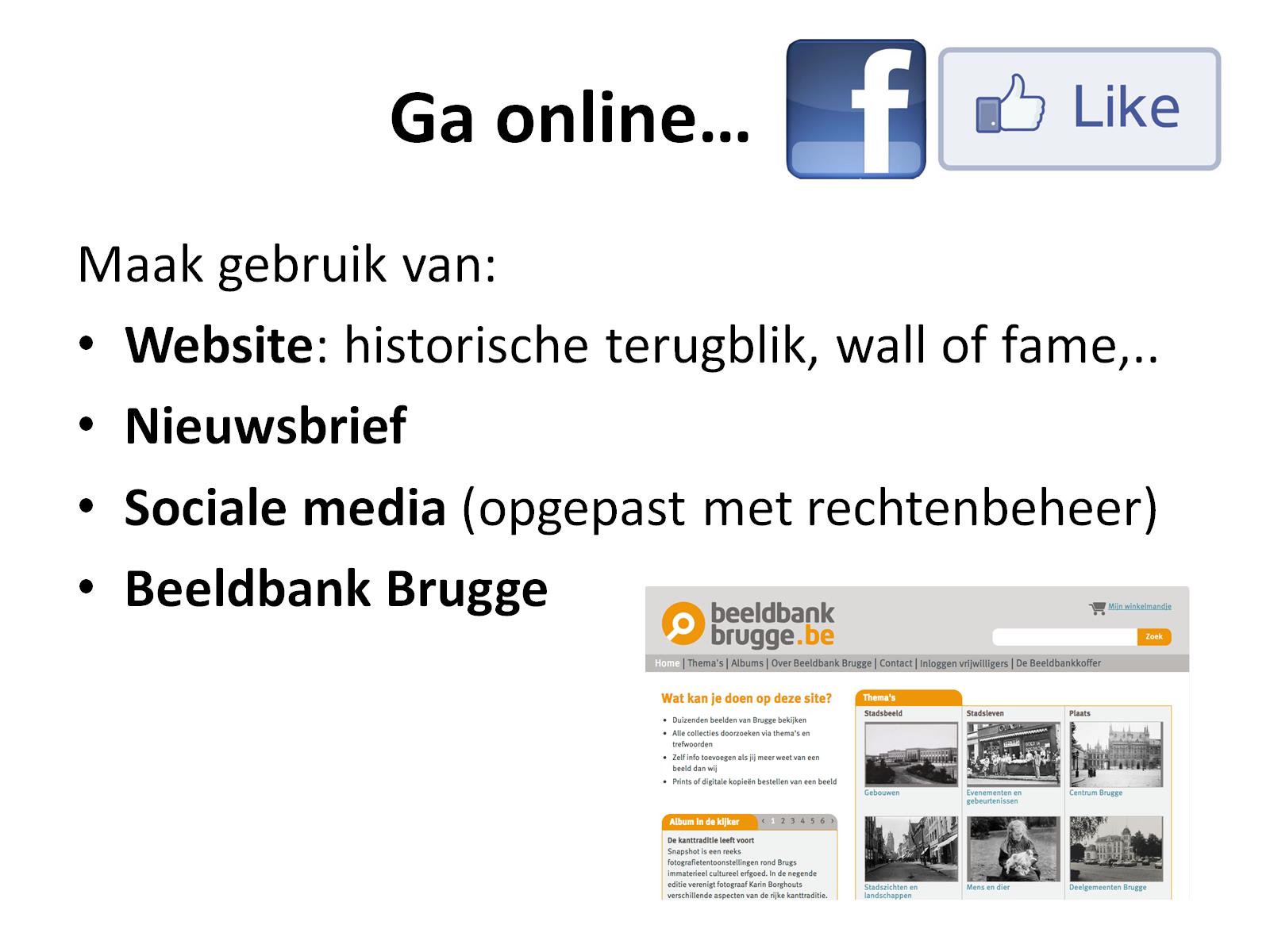 Ga online…
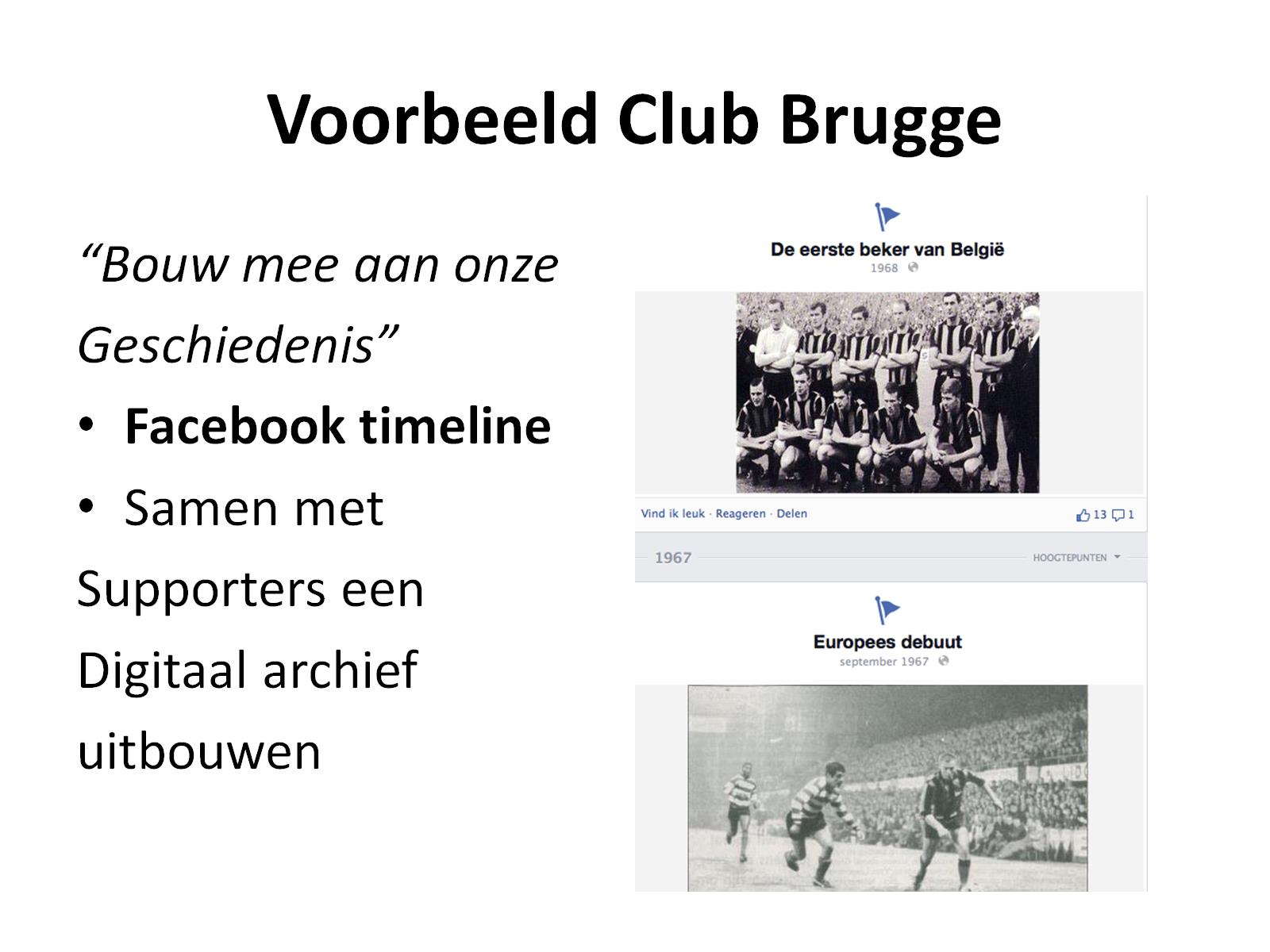 Voorbeeld Club Brugge
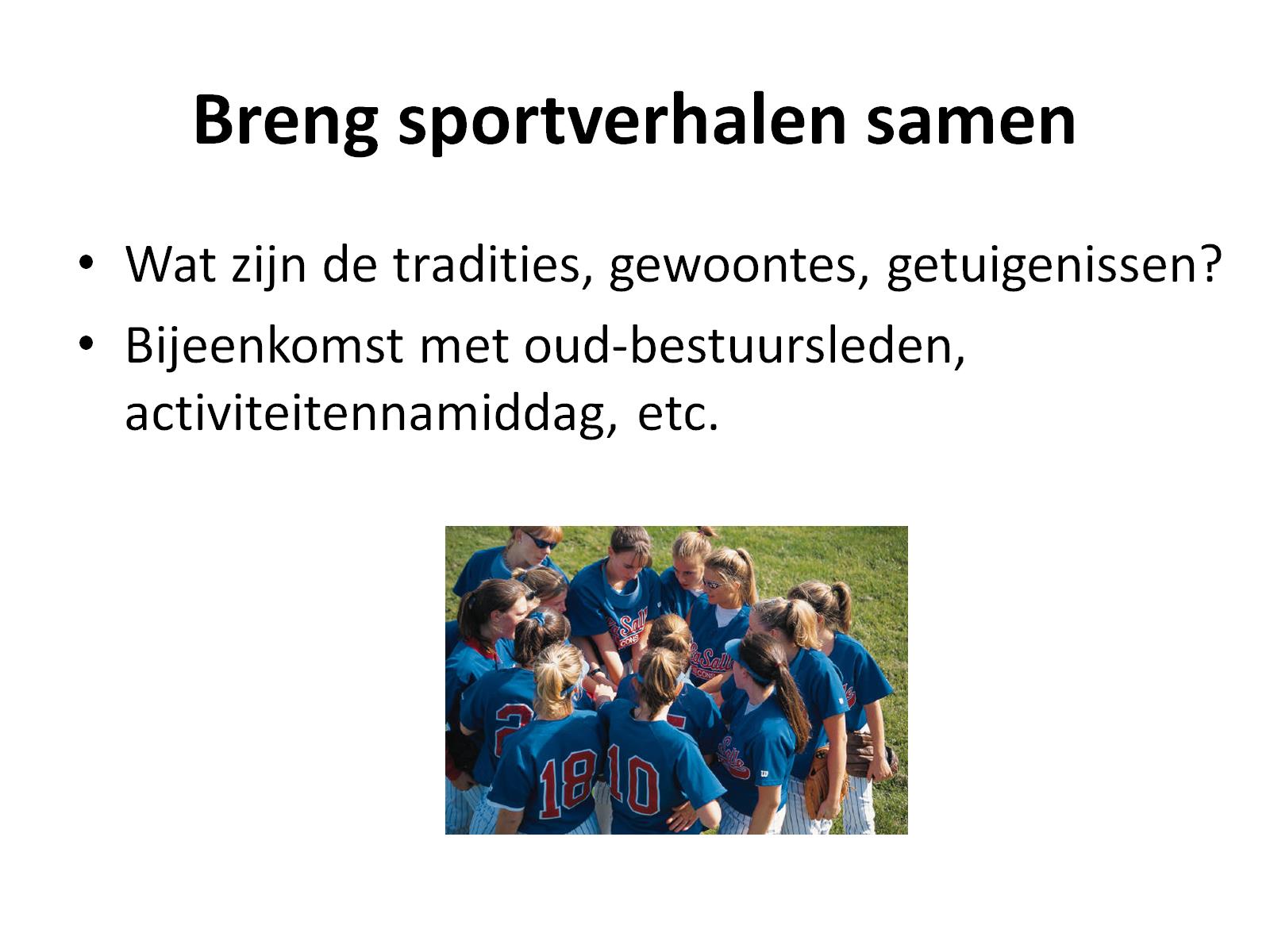 Breng sportverhalen samen
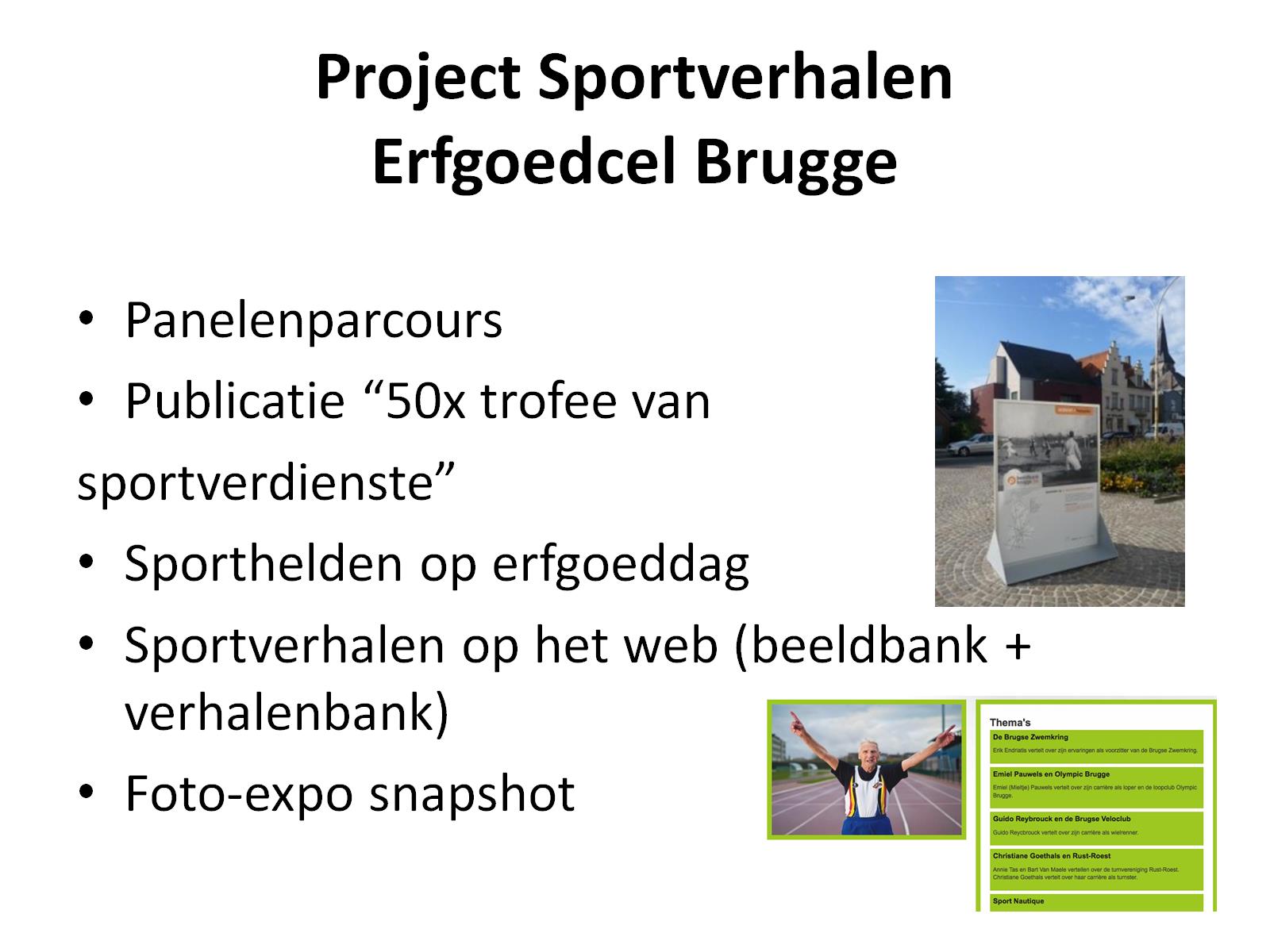 Project Sportverhalen Erfgoedcel Brugge
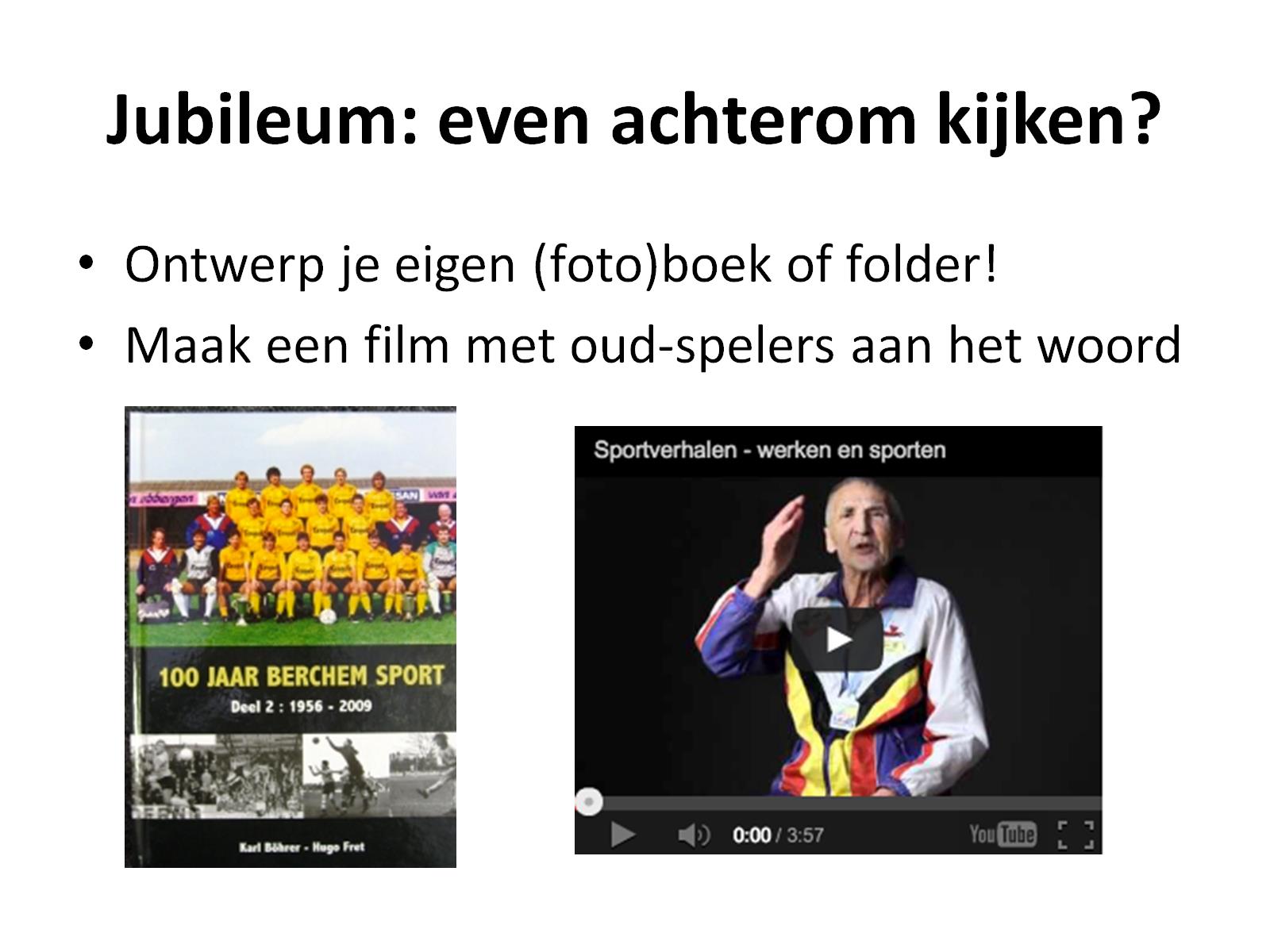 Jubileum: even achterom kijken?
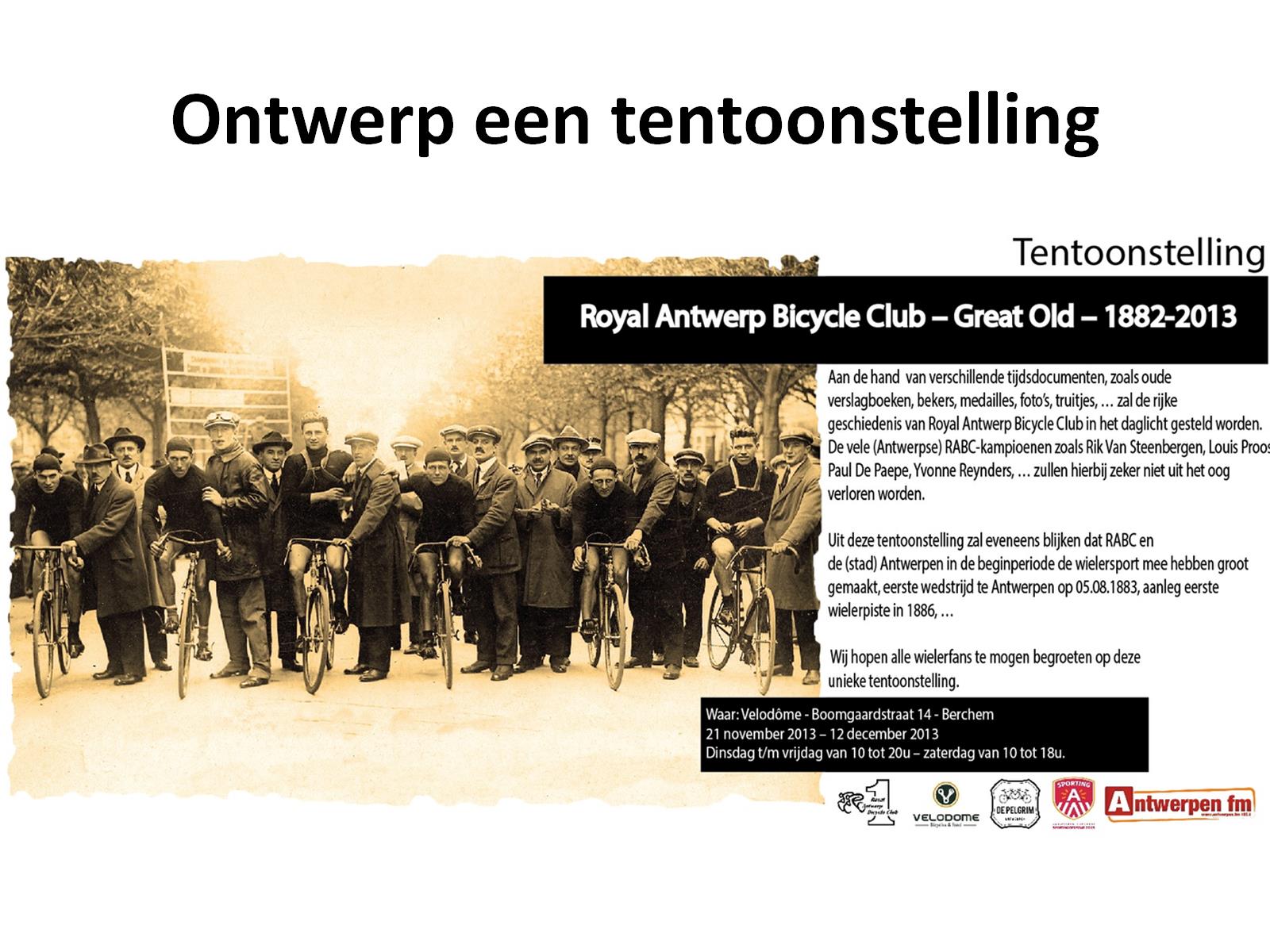 Ontwerp een tentoonstelling
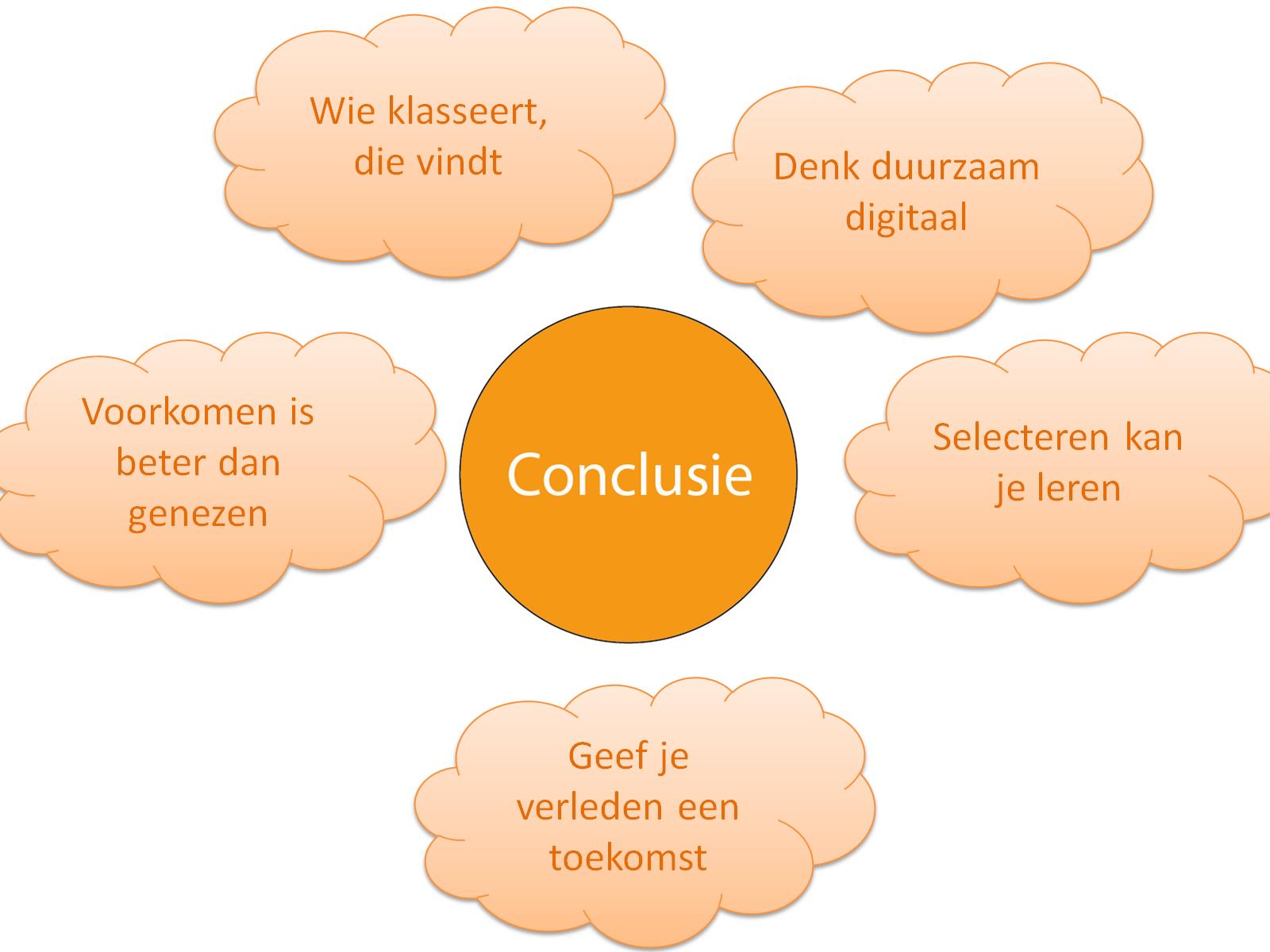 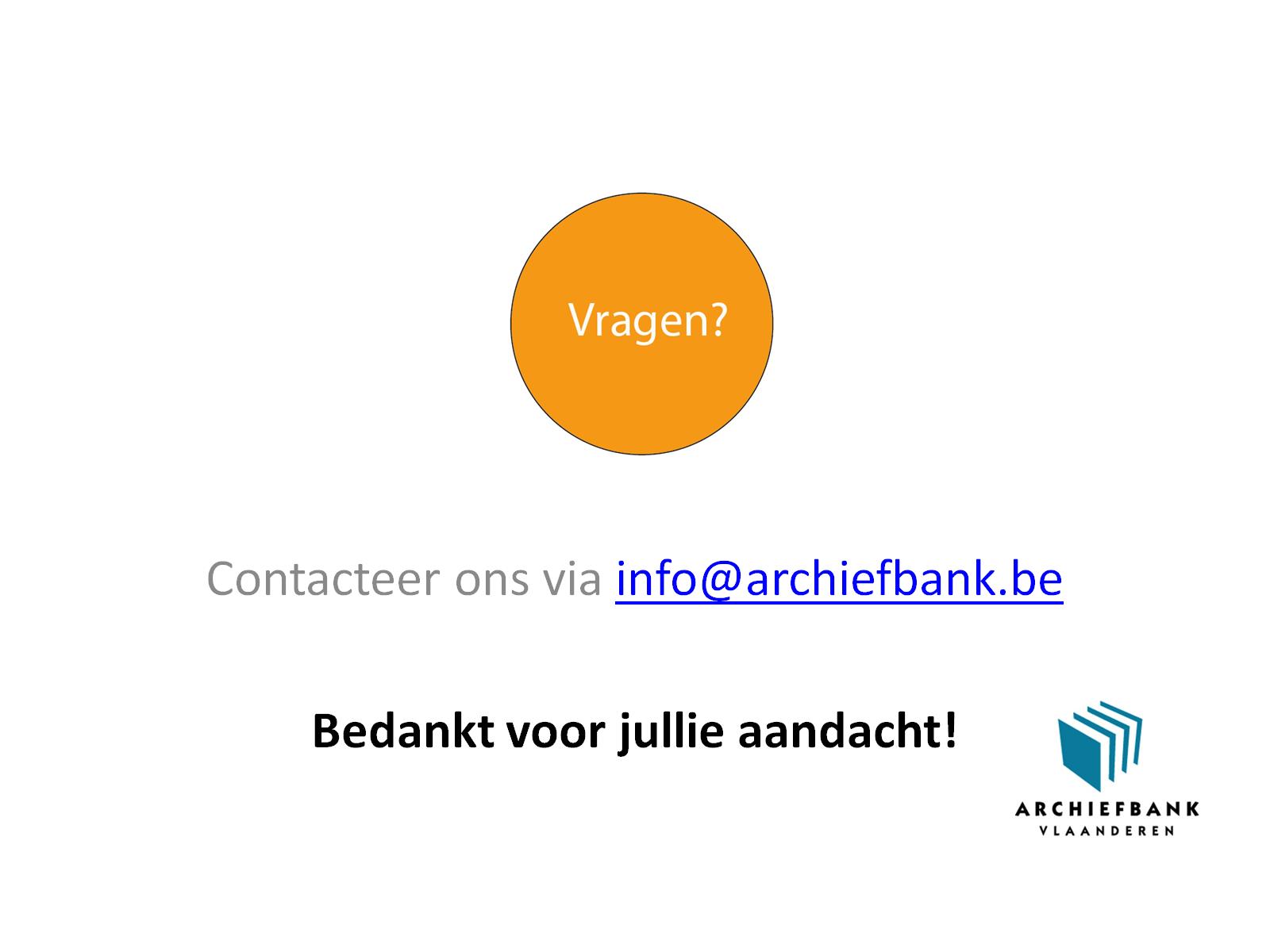